砚山县阿猛镇国土空间规划
T   E   R   R   I  T   I   R  A   L        S   P  A  T   I  A   L
P  L  A  N   N  I  N  G      O  F        A  M E N G
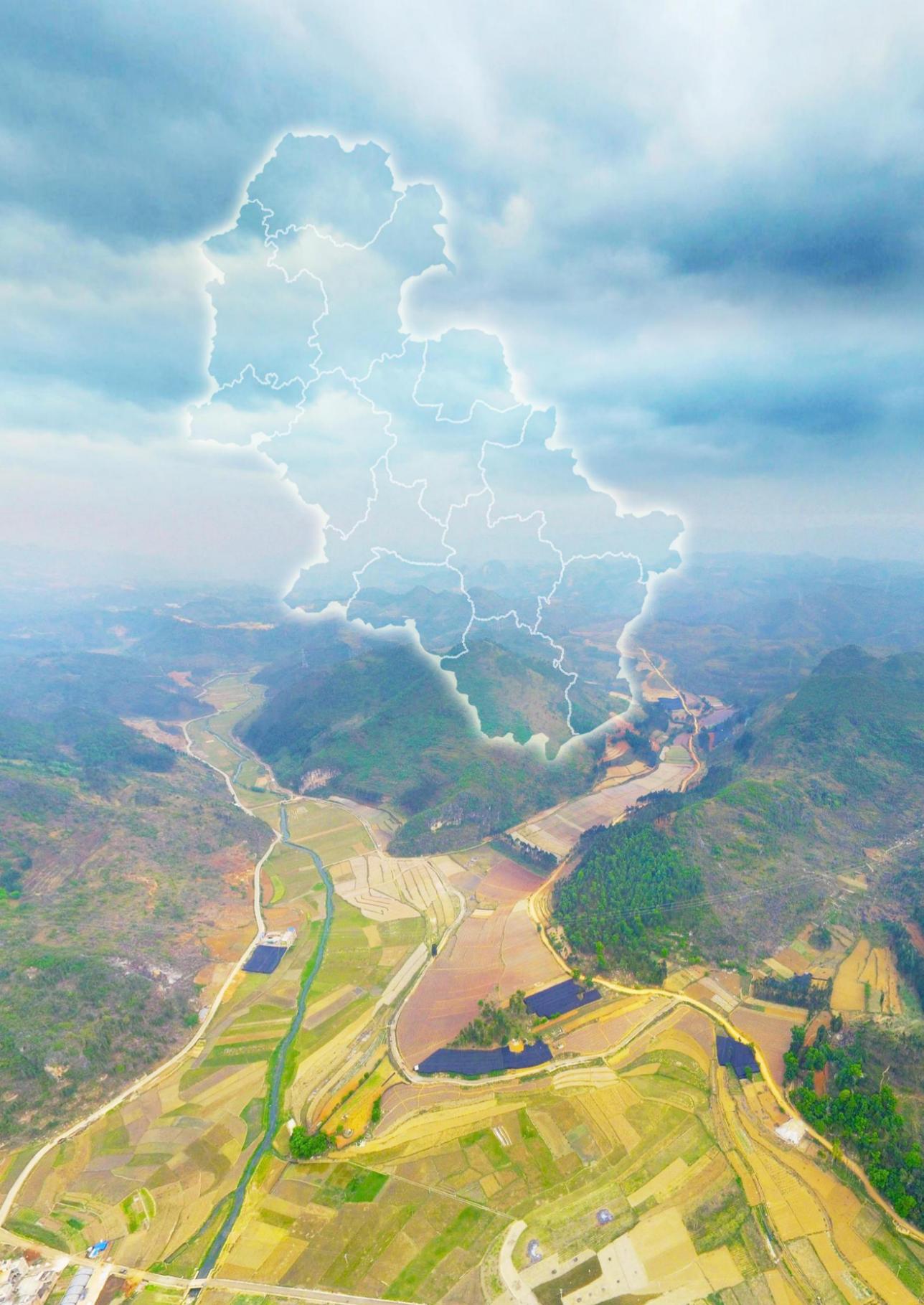 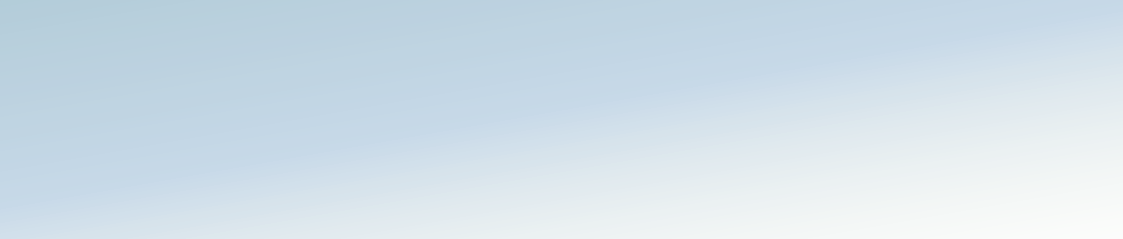 （2 0 2 1 - 2 0 3 5 )
            草案公示
阿猛镇人民政府

2024年9月
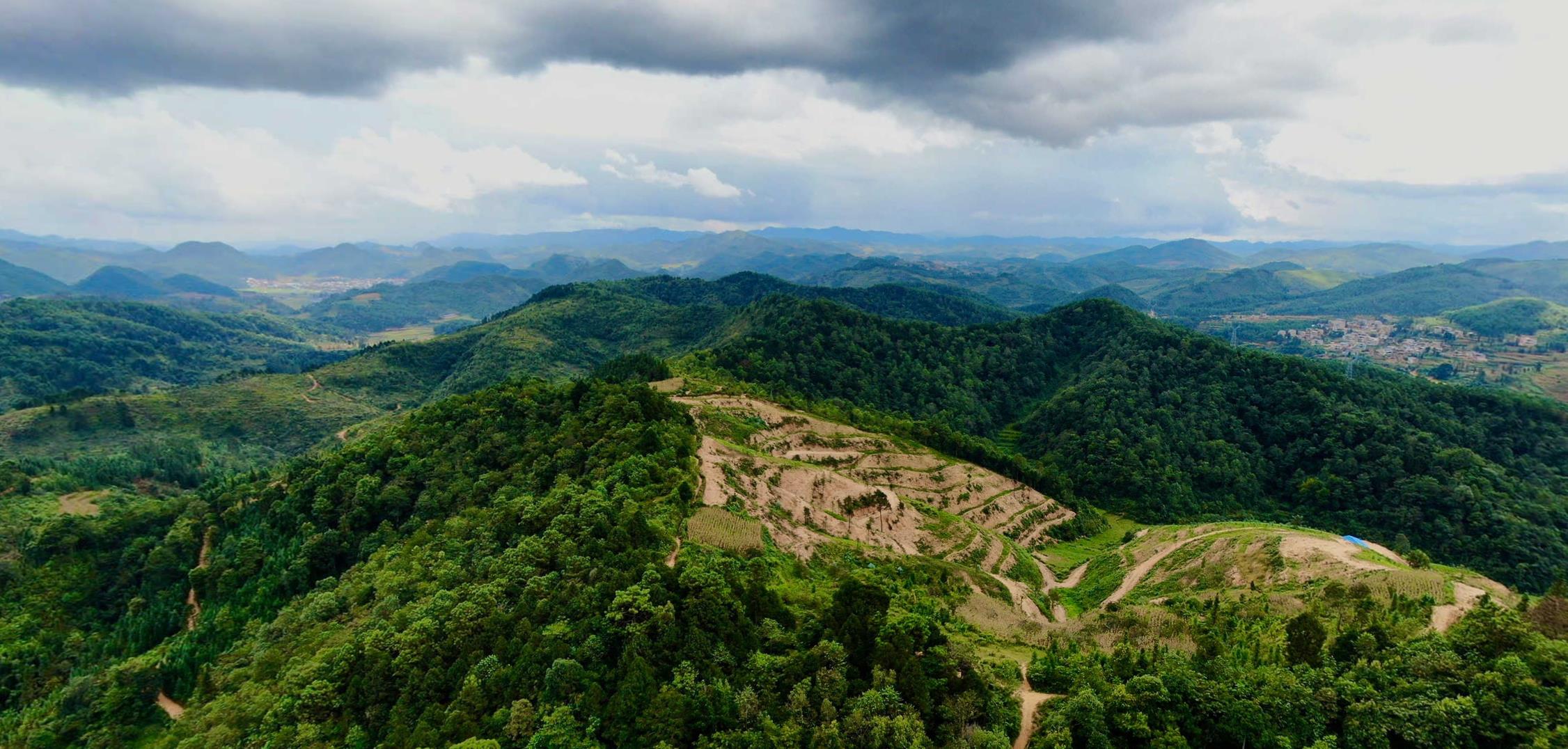 ◆ 前 言
阿猛镇位于砚山县东北部，东邻广南县，南接砚山县蚌蛾乡，西与砚山县者腊乡、干河乡、维摩乡接壤，北与丘北县毗邻，镇政府所在地距砚山县城37公里。
     全面贯彻中央关于国土空间规划体系改革战略部署，严格落实《文山壮族苗族自治州国土空间总体规划（2021-2035年）》《砚山县国土空间总体规划（2021-2035年）》上位规划传导要求和指标体系，砚山县自然资源和规划局会同阿猛镇人民政府组织编制《砚山县阿猛镇国土空间规划（2021-2035年）》（以下简称规划）。
      规划范围为阿猛镇行政辖区内的全域国土空间，包括镇域和中心镇区两个层次。镇域范围包括13个行政村（阿猛村、迷法村、顶丘村、千庄村、上拱村、倮基黑村、租那村、阿基村、伍家寨村、石板房村、阿绞村、水塘村、小各大村）。
       规划期限为2021-2035年，规划基期年为2020年，目标年为2035年，近期目标年为2025年，远景展望至2050年。
     《规划》是对阿猛镇行政辖区范围内国土空间保护、开发、利用及修复作出的具体安排，是对上级国土空间总体规划以及专项规划的细化落实，是编制详细规划的基础，为实施国土空间用途管制提供基本依据。
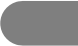 01
规划期限：    2021-2035年，近期至2025年，远期至2035年，展望至2050年。
规划范围：    阿猛镇行政辖区，包括13个行政村（阿猛村、迷法村、顶丘村、千庄村、上拱村、倮基黑村、租那村、阿基村、伍家寨村、石板房村、阿绞村、水塘村、小各大村）。
规划层次：    镇域和中心镇区两个层次。
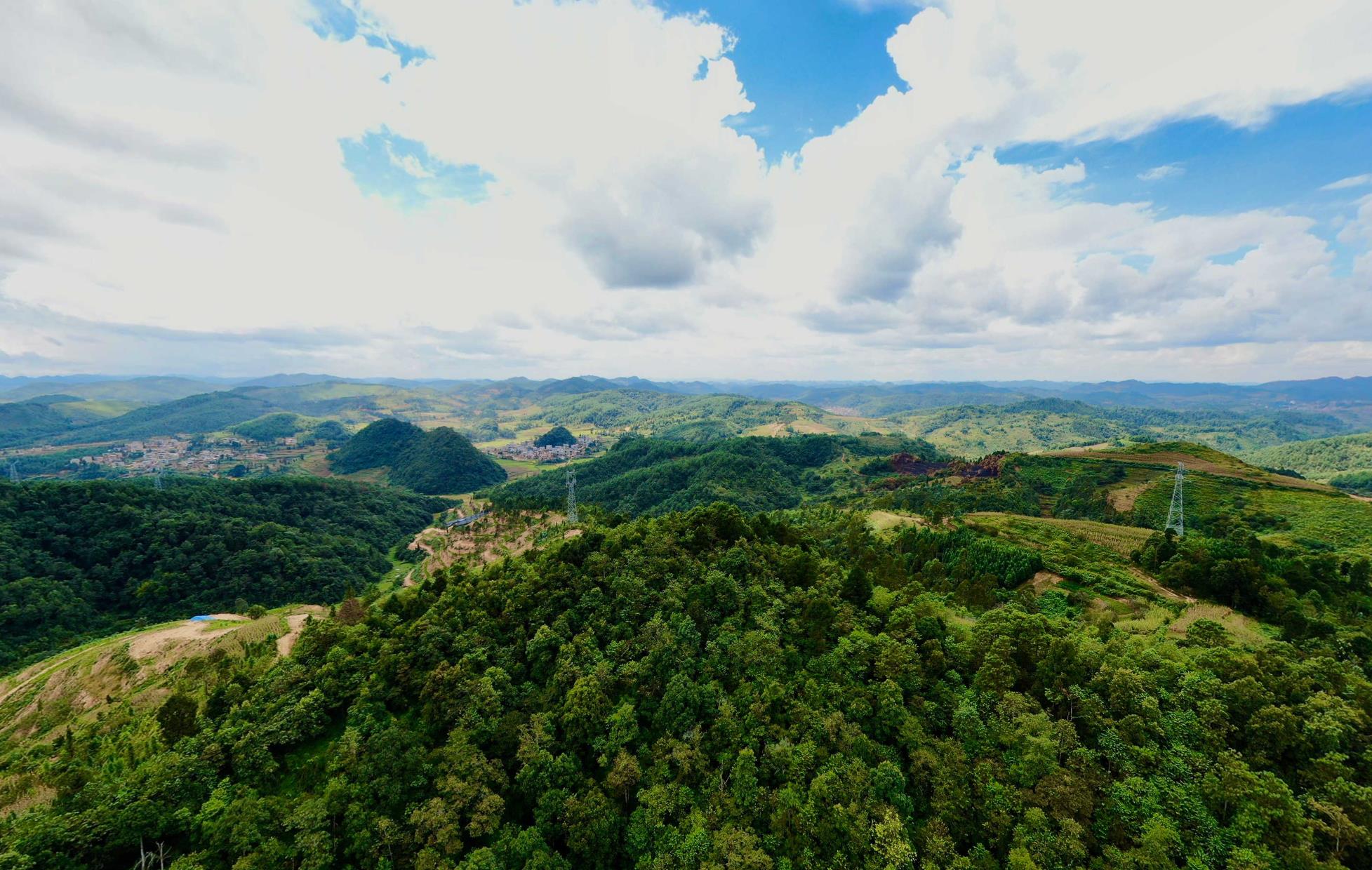 ◆ 期限和范围
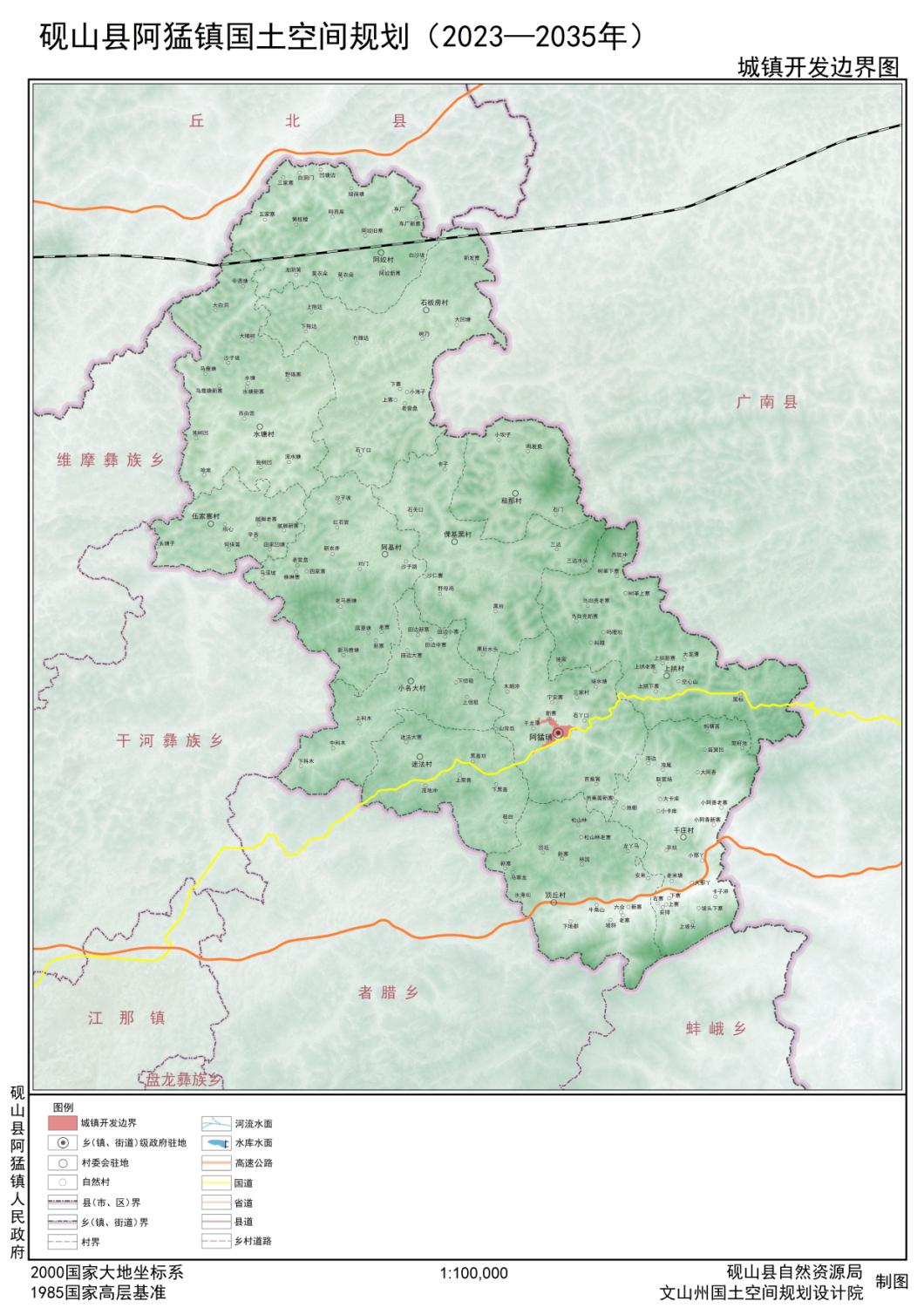 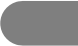 02
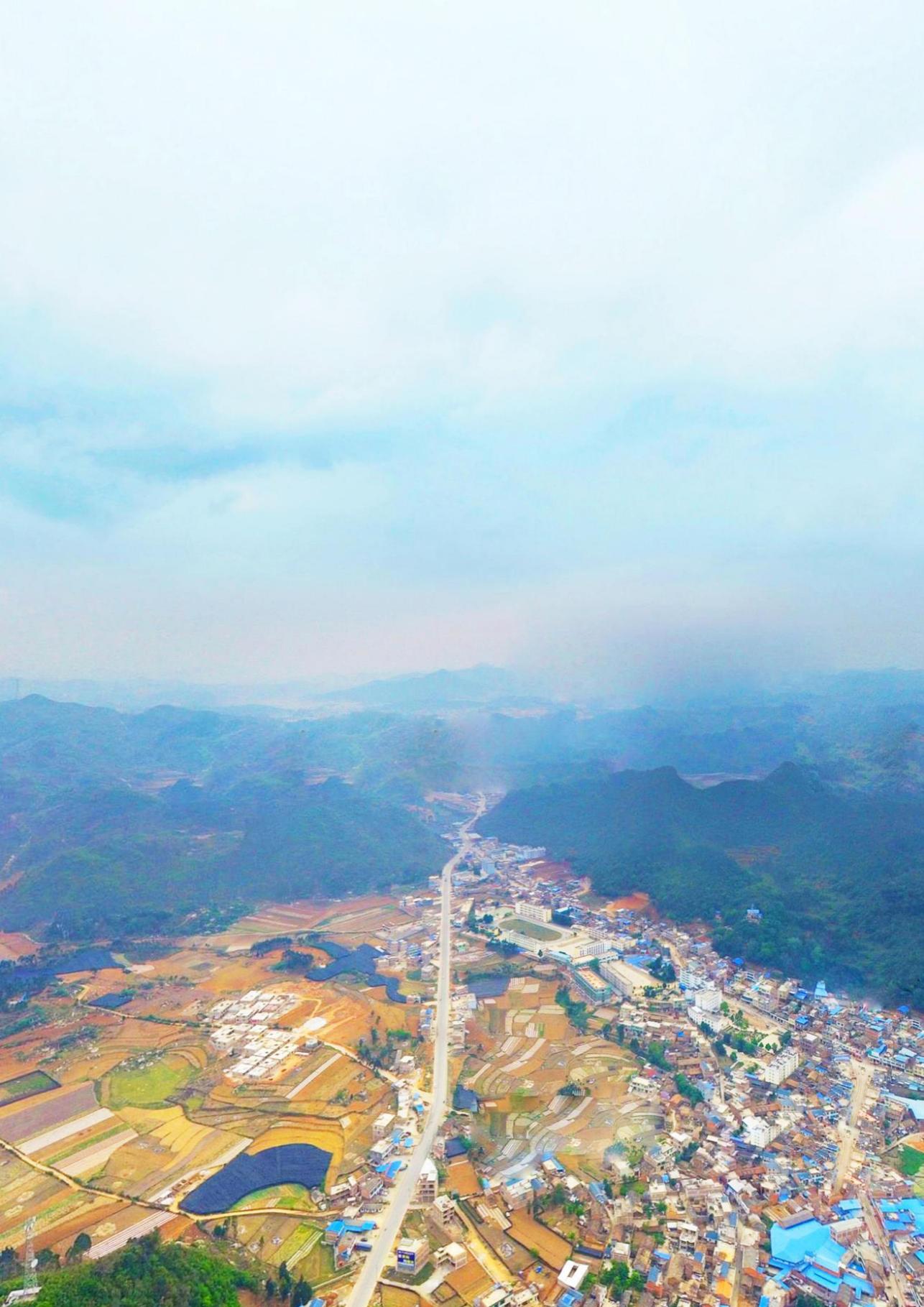 明确国土空间总体定位与目标
构建高质量的国土空间新格局
资源保护与利用
协同镇村统筹发展
完善重大基础设施支撑
推进国土综合整治和生态修复
建设高品质中心镇区
构建规划实施保障机制
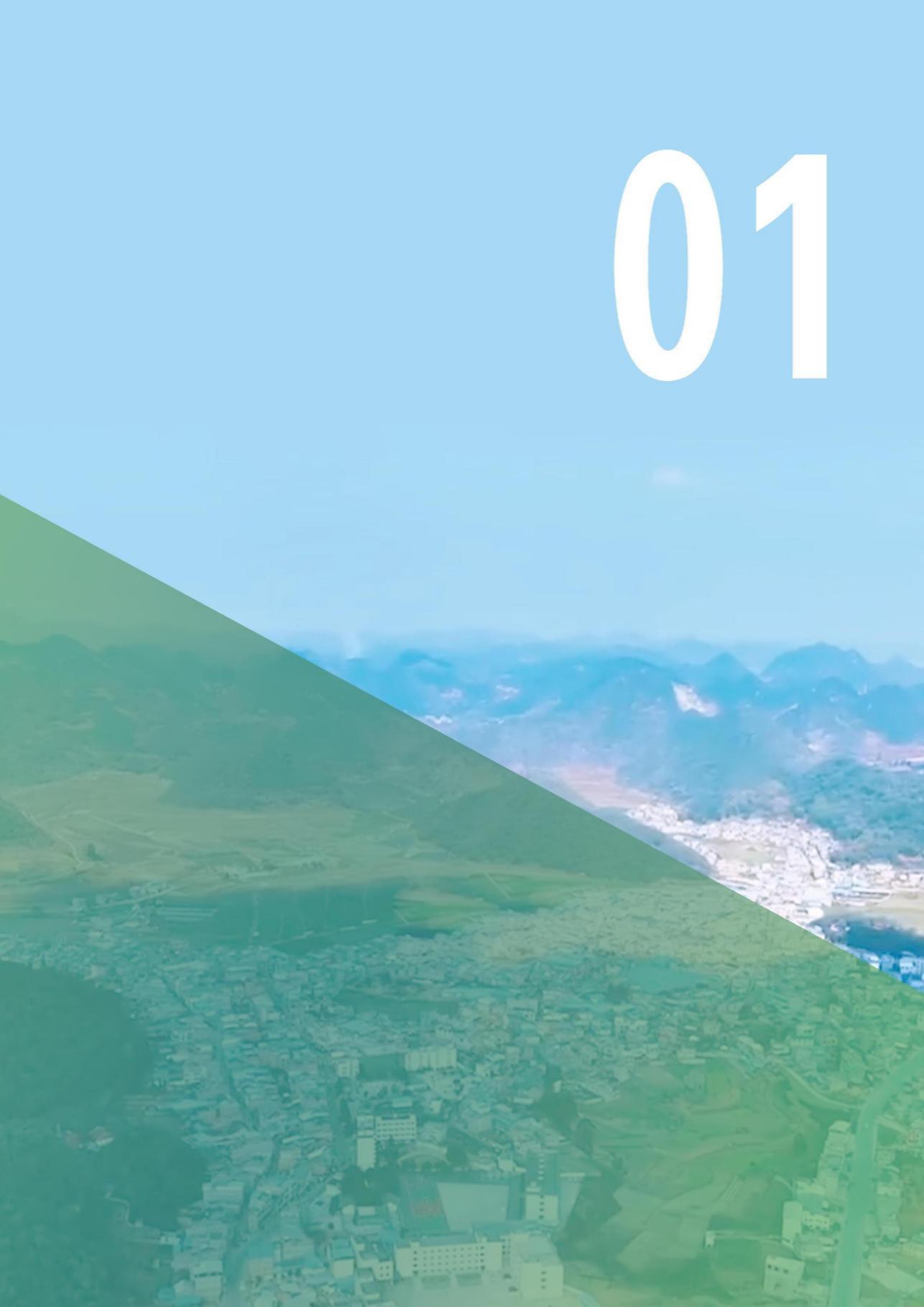 发展研判


明确国土空间总体定位与目标
1.1总体定位
1.2规划目标

1.3发展战略
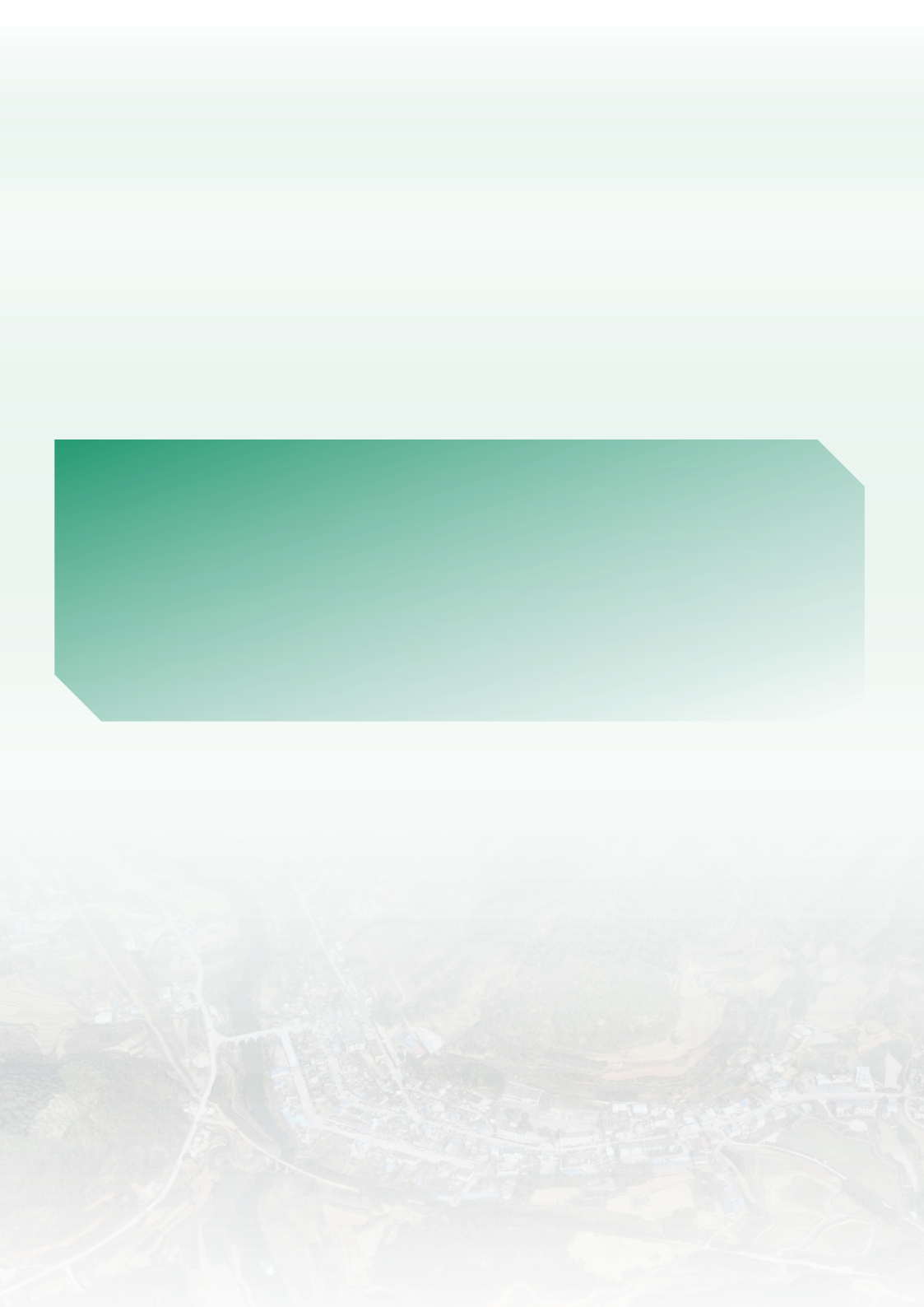 以发展高原特色现代农业为主导


•   落实乡村振兴战略，在确保粮食安全基础上，立足阿猛镇气候、水土、光热优势，优化产业结构、转变发展方式，形成多样化的特色农业空间。重点围绕生猪、烤烟、蔬菜、水果、花卉、中药材等产业，全面推进以绿色食品为代表的高原现代农业发展，打造一村一特示范镇。
以红色文化旅游为拓展的农旅融合发展示范镇


•   积极推进阿猛镇红色文化特色旅游小镇建设，促进红色资源与乡村旅游交织渗透，大力拓展红色文旅融合发展新路径，结合红色文化，开发相应的旅游产品、主题活动，形成以红色文化为主题的特色空间，使红色旅游成为当地经济新的增长点，打造阿猛乡村振兴农旅融合示范镇。
以农产品精深加工为增长点


•   积极推进粮食、蔬菜、水果、花卉、畜牧等农业重点产业规模化、现代化、品牌化发展，全面巩固拓展脱贫攻坚成果同乡村振兴有效衔接，建设相对集中连片的种植基地或规模化畜禽养殖场、农产品精深加工中心，强化优质特色农产品空间保障能力。
发展研判   明确国土空间总体定位与目标
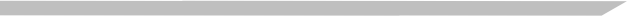 1.1   总体定位
阿猛镇基于全域的自然山水、红色历史文化、城镇发展特征，结合加快城乡融合发展，促进农业高质高效、乡村宜居宜业、农民富裕富足的目标定位，着力打造：
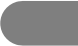 03
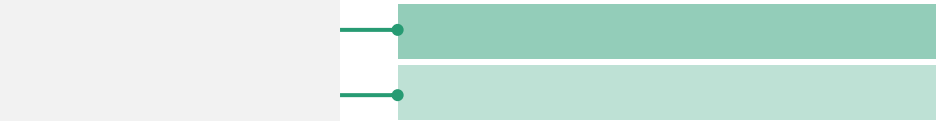 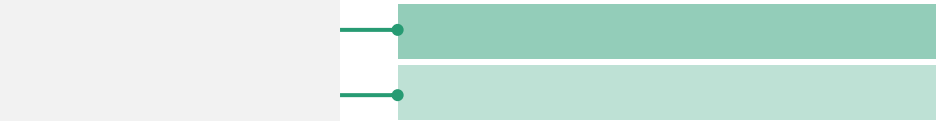 全域户籍人口：  63735人
规划至2025年
                                                  全域常住人口： 44695人
规划至2035年
发展研判   明确国土空间总体定位与目标
1.2  规划目标
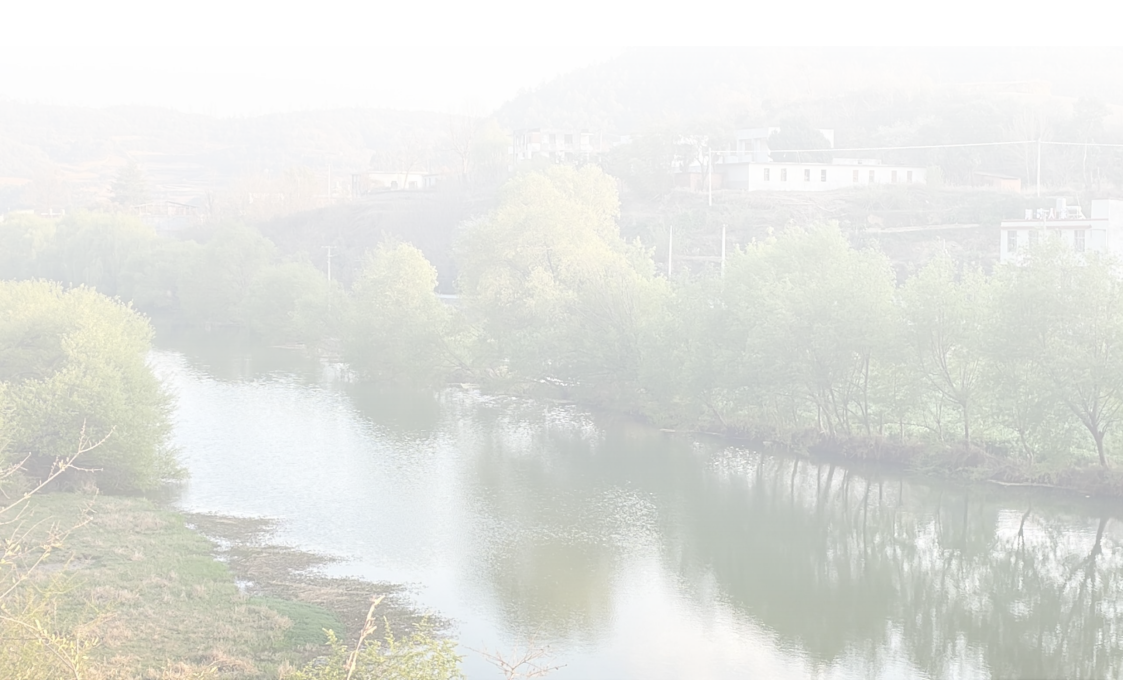 人口规模
全域户籍人口：  68428人
全域常住人口：  40136人
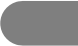 04
盘活阿猛文化，促进文化引领发展

• 阿猛镇以红色文化为引领，贯彻“红色文化+”的理念，
在阿猛镇基础产业发展的同时，充分融入阿猛红色文化特
色，以“文化+旅游”进行推广，壮大文化和旅游产业。
夯实农业基础，大力发展现代农业

• 积极推进土地综合整治，结合农用地生态修复，
适度开发耕地后备资源。采取生物改良、物理改良
为主的综合改善措施，完善道路、增设水渠、提升
农田基础设施。推动传统种植向“产品变商品、低
效变高效”的现代化生产转变。
城乡统筹发展，优化镇村建设空间

• 城乡统筹发展，加强镇区基础设施建设，提升公共
服务能力，增强产业的集聚动能，提高中心镇区的辐
射带动能力，实现以镇带村，统筹协调。积极推进城
镇基础设施向农村延伸、公共服务设施向农村覆盖、
增强农村地区的发展能力，共同形成城乡协调、互动
的发展格局。
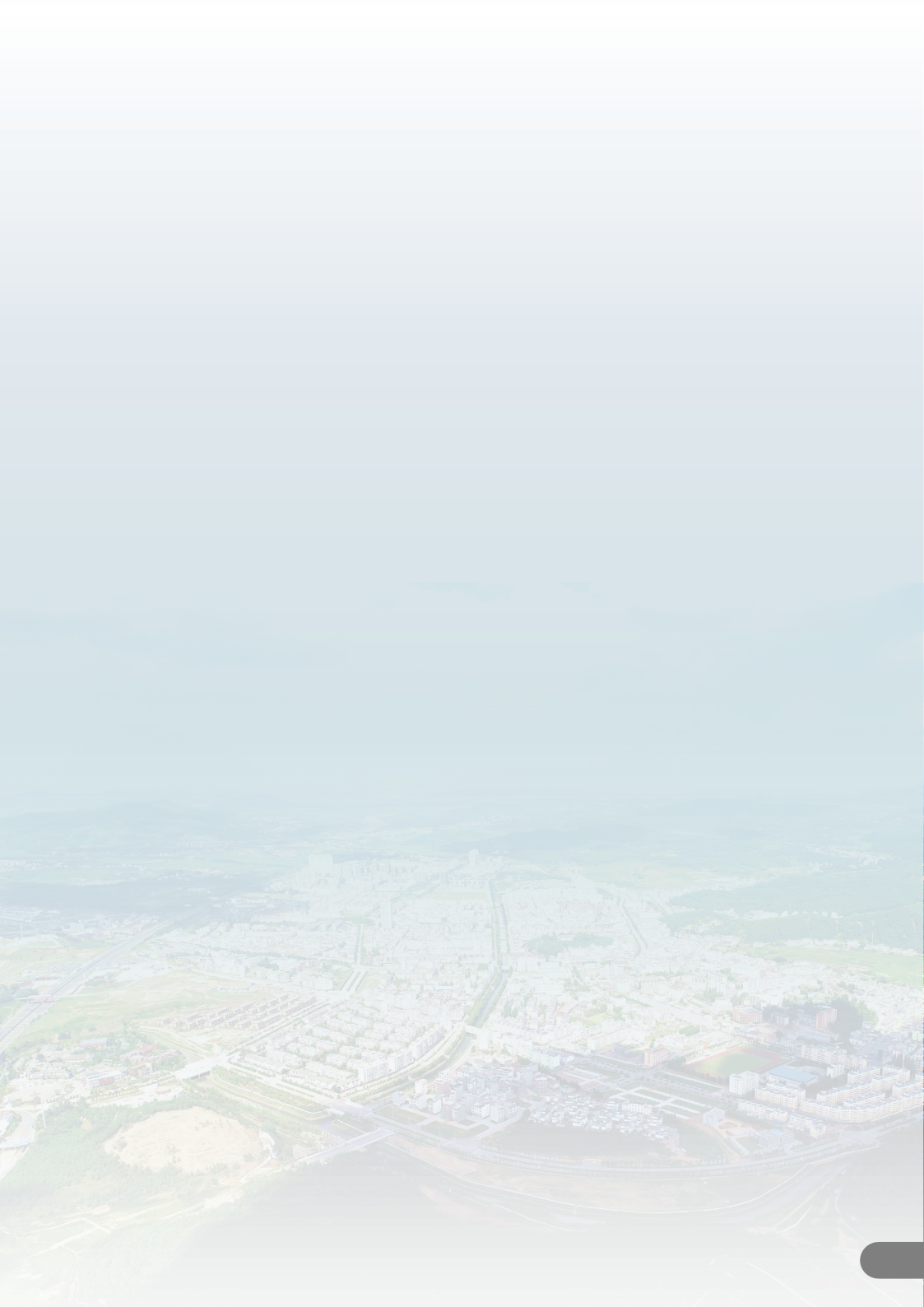 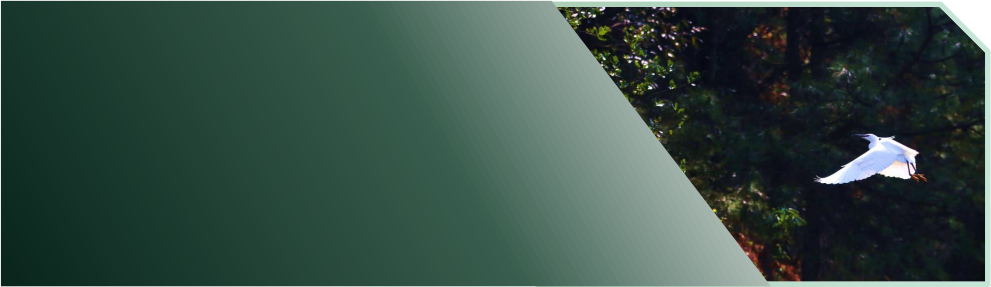 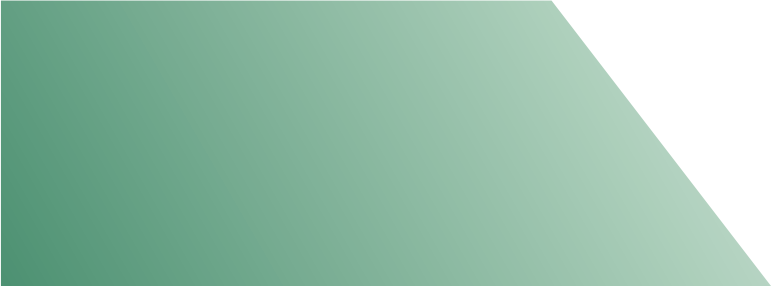 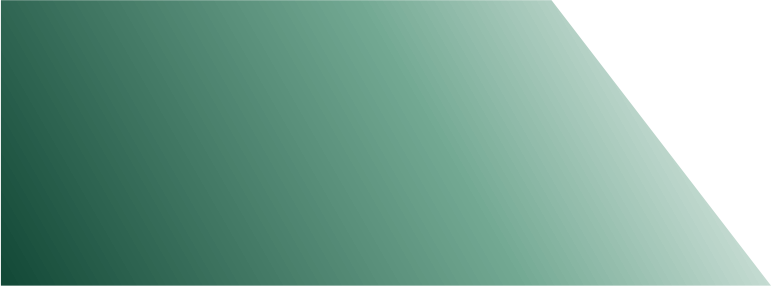 发展研判   明确国土空间总体定位与目标
1.3  发展战略
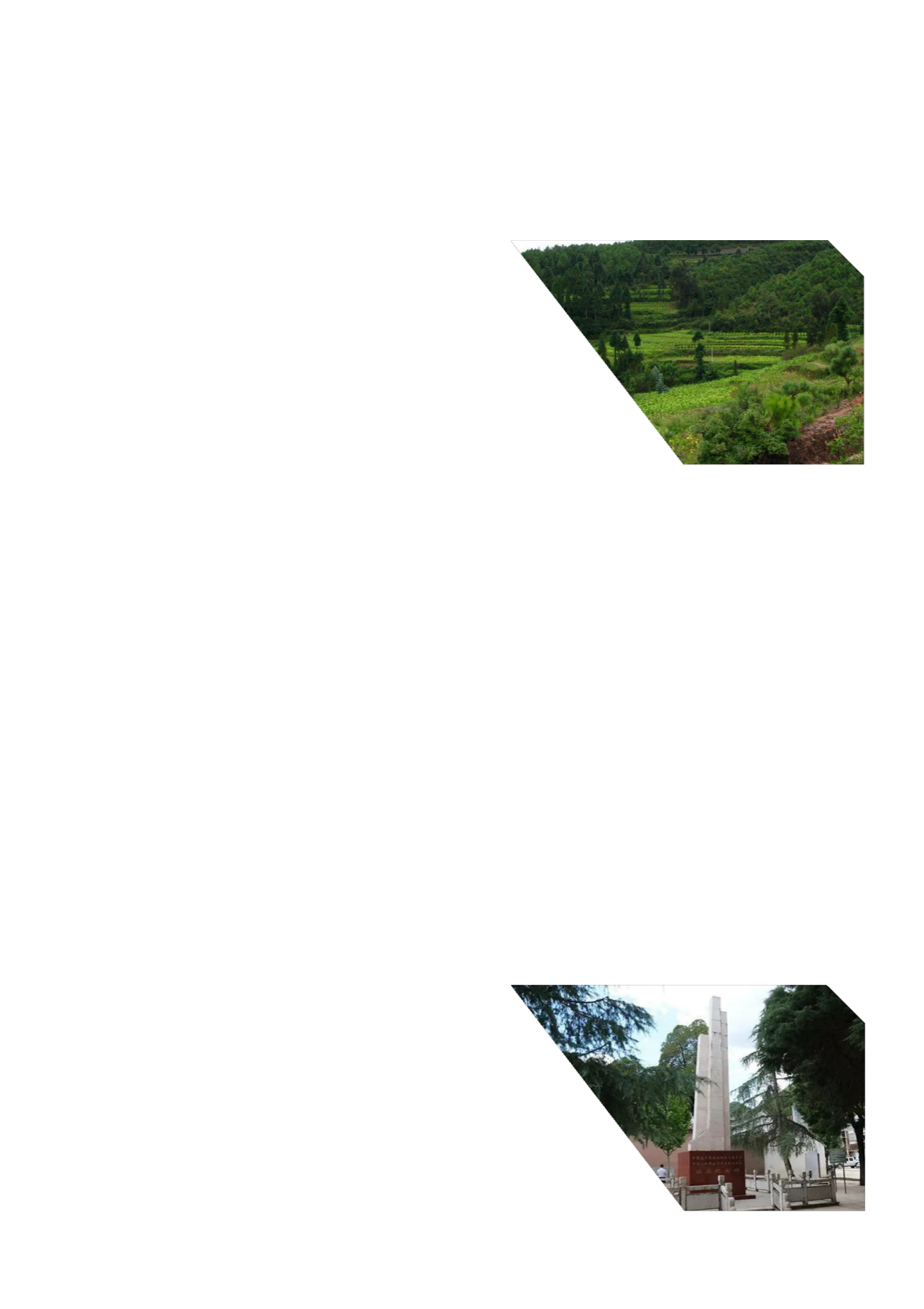 坚持保护优先，严守底线

• 坚持保护优先，划定并严守耕地、生态、水、文物
等保护底线，守牢粮食安全、生态安全、公共安全、
能源资源安全等国土空间安全底线，提升国土空间可
持续发展能力，筑牢生态安全屏障，促进人与自然和
谐共生。
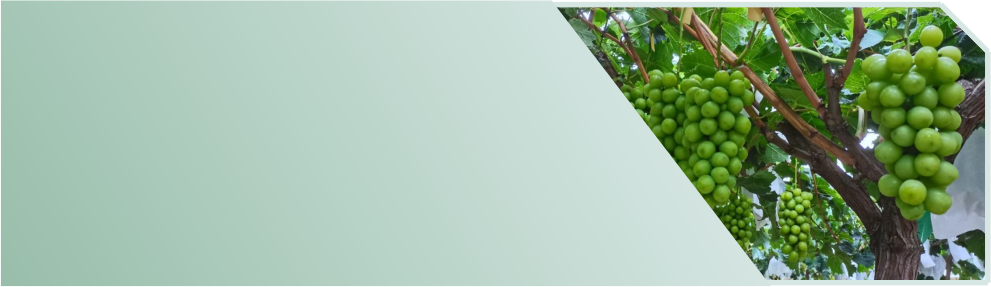 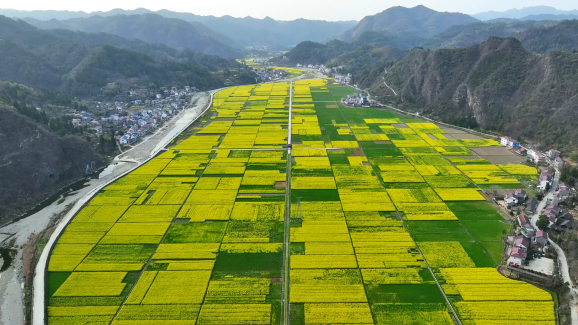 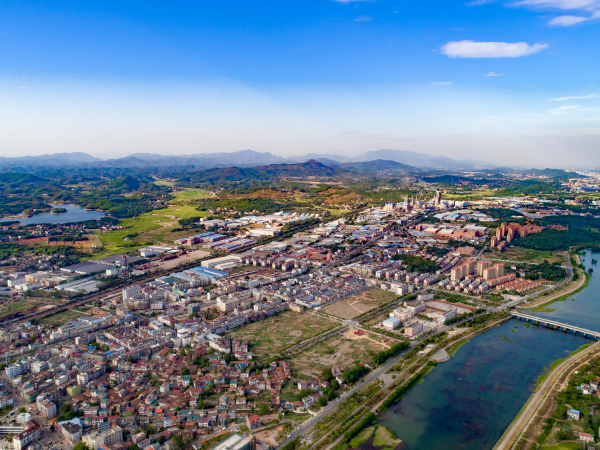 05
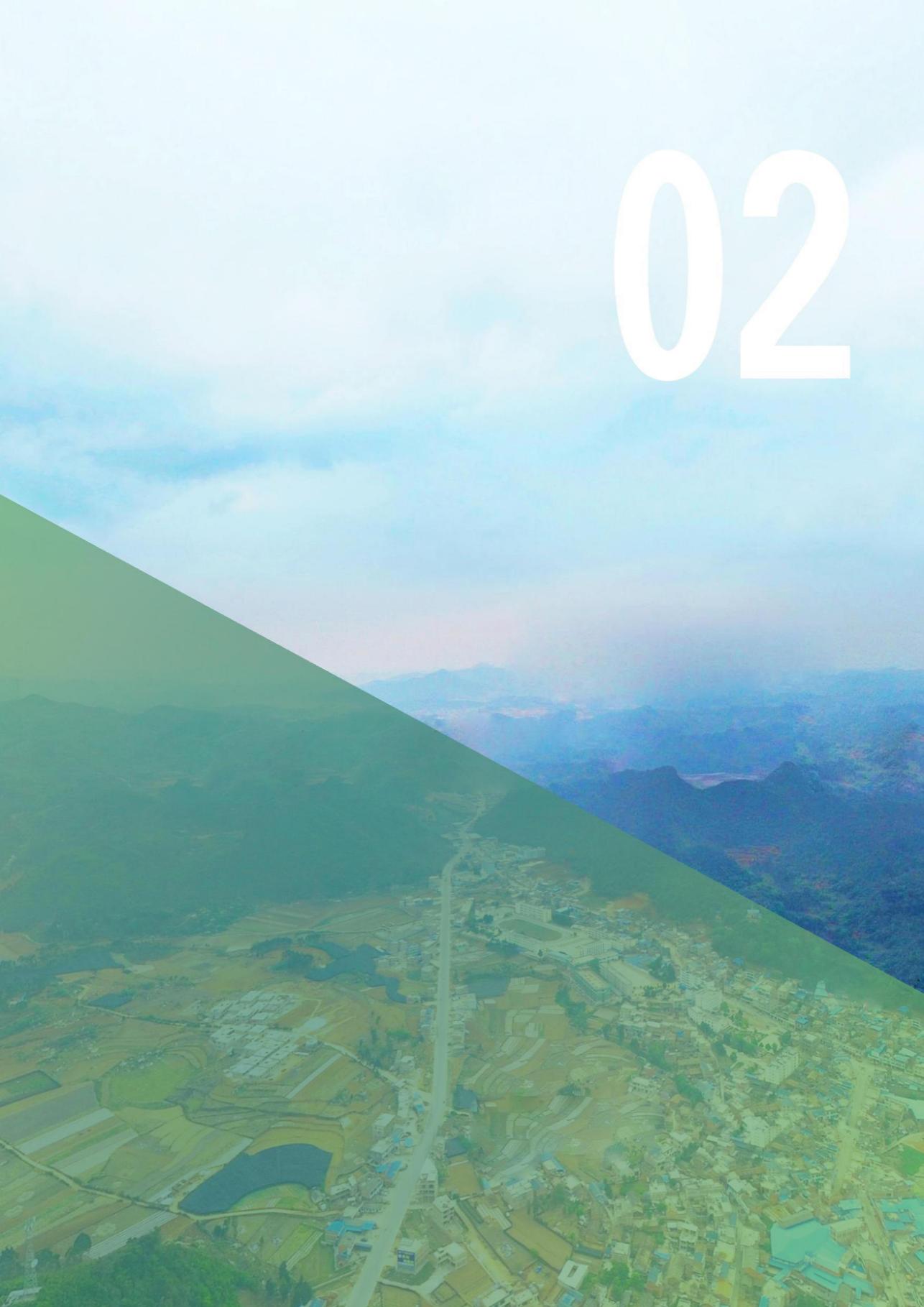 格局优化


构建高质量的国土空间新格局
2.1落实“三条控制线”


2.2明确国土空间规划分区与管控
格局优化   构建高质量的国土空间新格局
2.1  落实“三条控制线”


按照永久基本农田、生态保护红线、城镇开发边界的优先序在国土空间规划中落实三条控制线。
耕地和永久基本农田
• 阿猛镇落实《砚山县国土空间总体规划2021-2035年》下达耕地保有量面积147.06平方千米，永久基本农田保护面积124.05平方千米。
• 永久基本农田主要分布在阿猛坝子、阿基坝子、石板房坝子、迷法坝子等坝区。
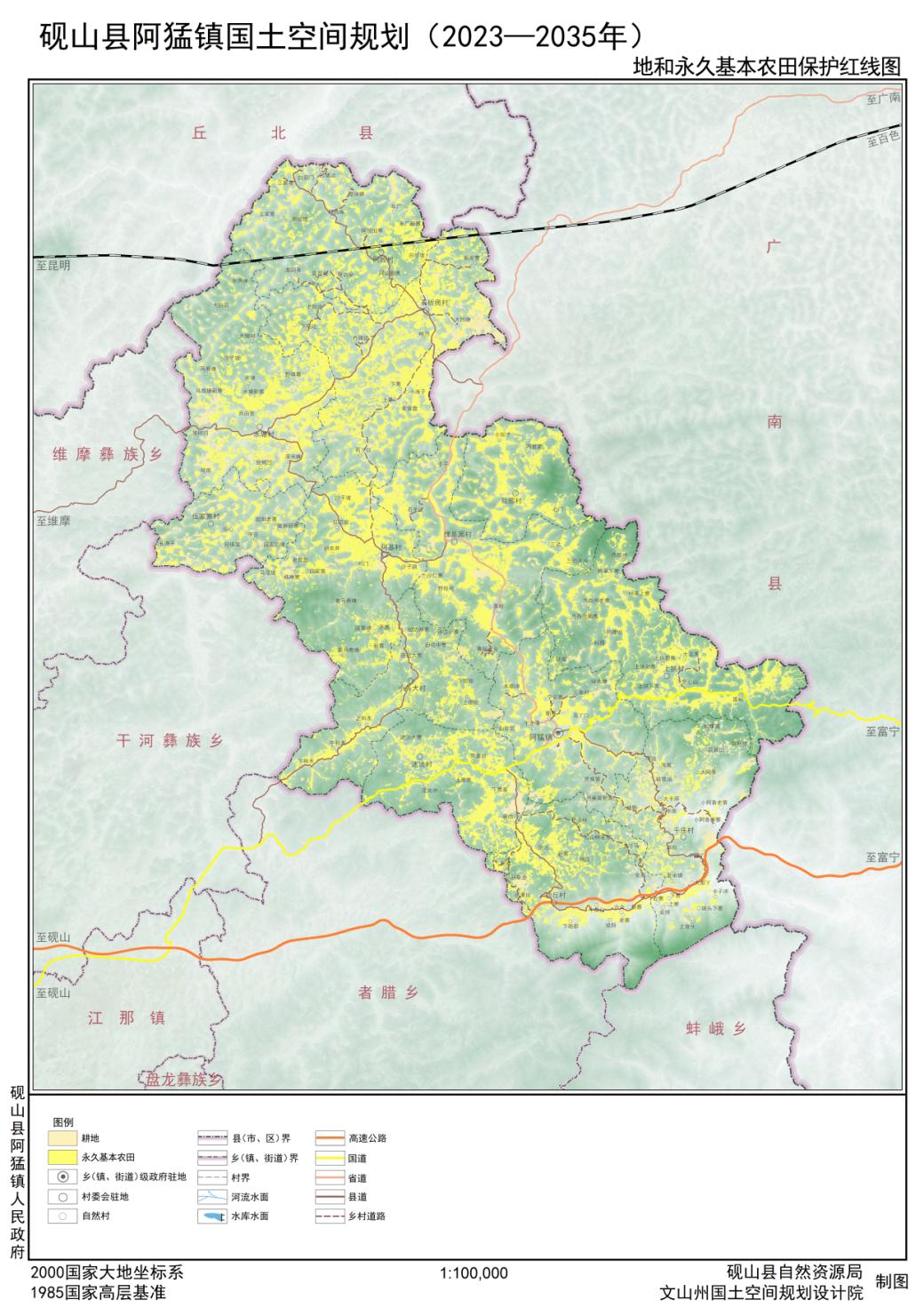 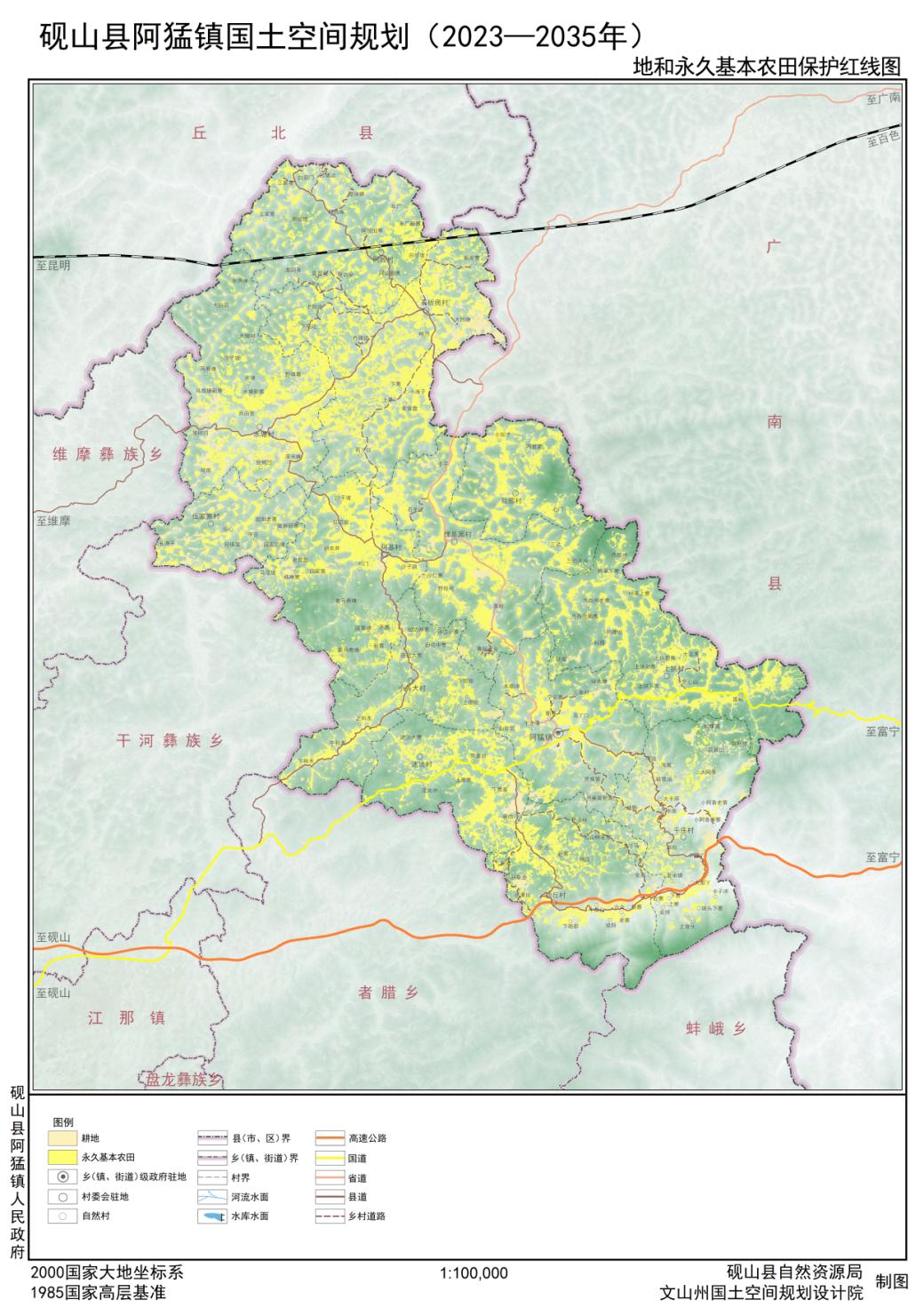 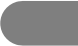 06
格局优化   构建高质量的国土空间新格局
2.1  落实“三条控制线”


按照永久基本农田、生态保护红线、城镇开发边界的优先序在国土空间规划中落实三条控制线。
生态保护红线
• 阿猛镇落实《砚山县国土空间总体规划（2021-2035年）》下达生态保护红线面积43.73平方千米。
• 生态保护红线主要分布在租那村、上拱村、阿绞村北部、千庄村北部等区域。
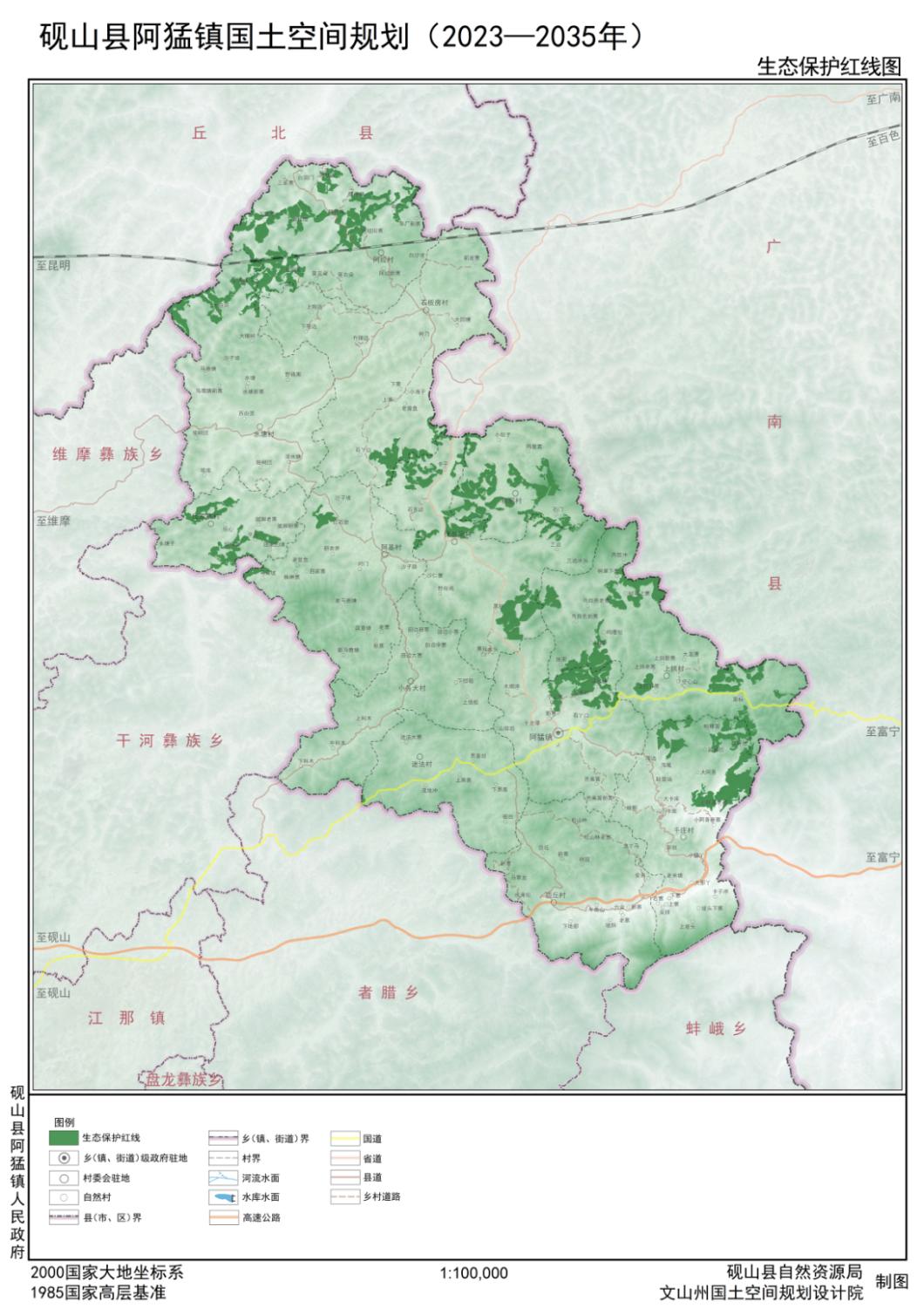 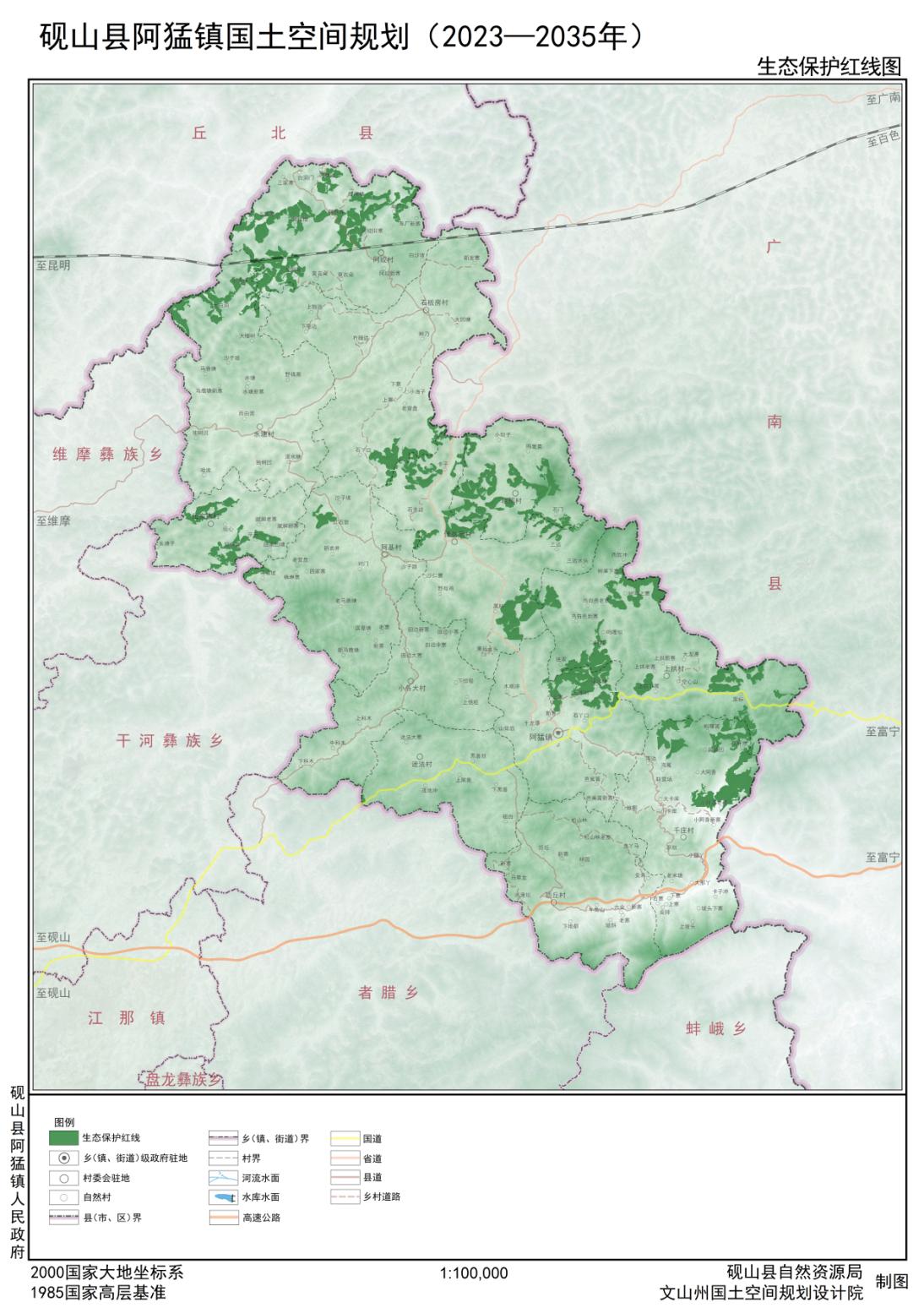 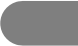 07
07
格局优化   构建高质量的国土空间新格局
2.1  落实“三条控制线”


按照永久基本农田、生态保护红线、城镇开发边界的优先序在国土空间规划中落实三条控制线。
城镇开发边界
• 阿猛镇落实《砚山县国土空间总体规划2021-2035年》下达城镇开发边界86.08公顷。• 主要分布在阿猛镇中心镇区。
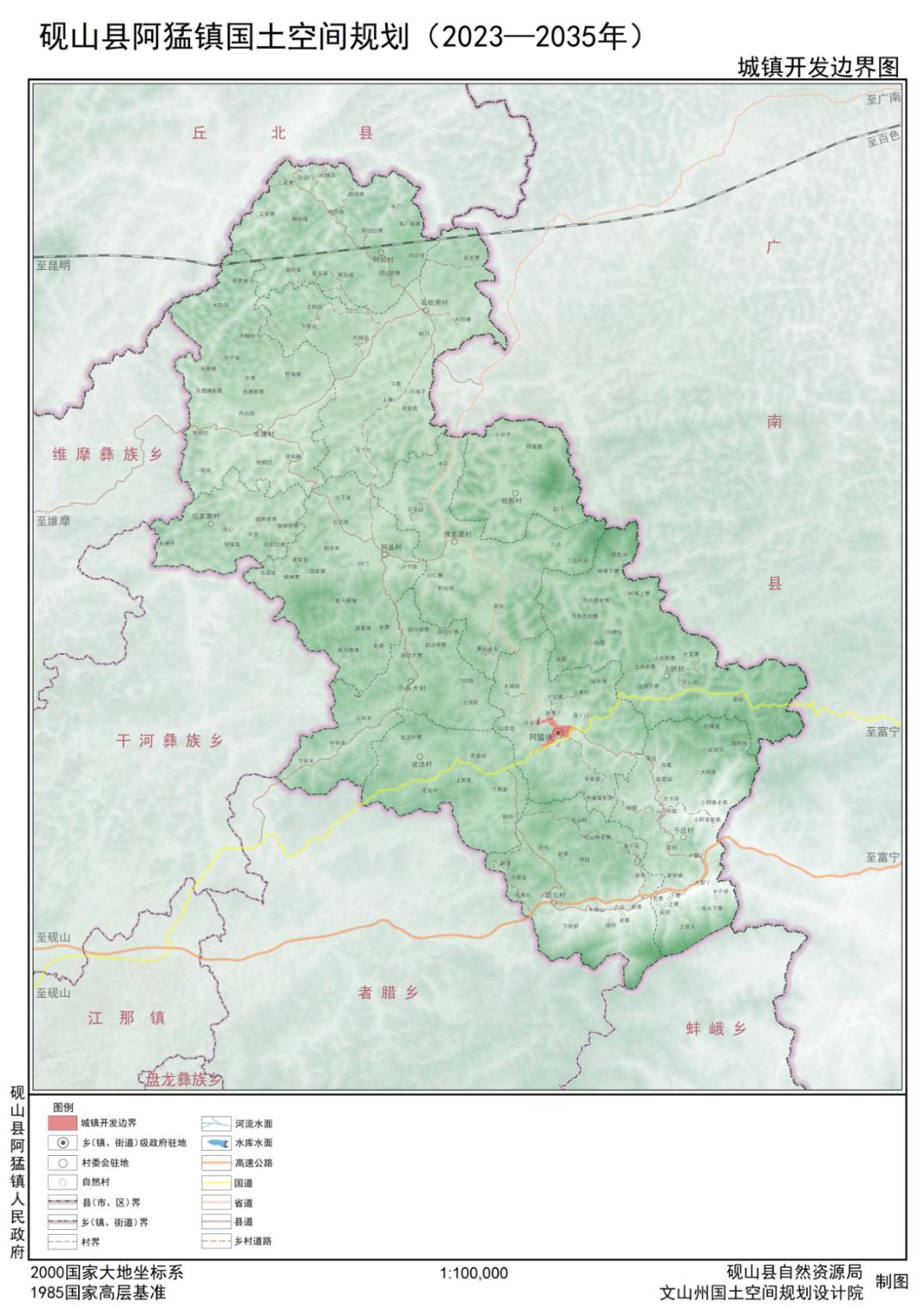 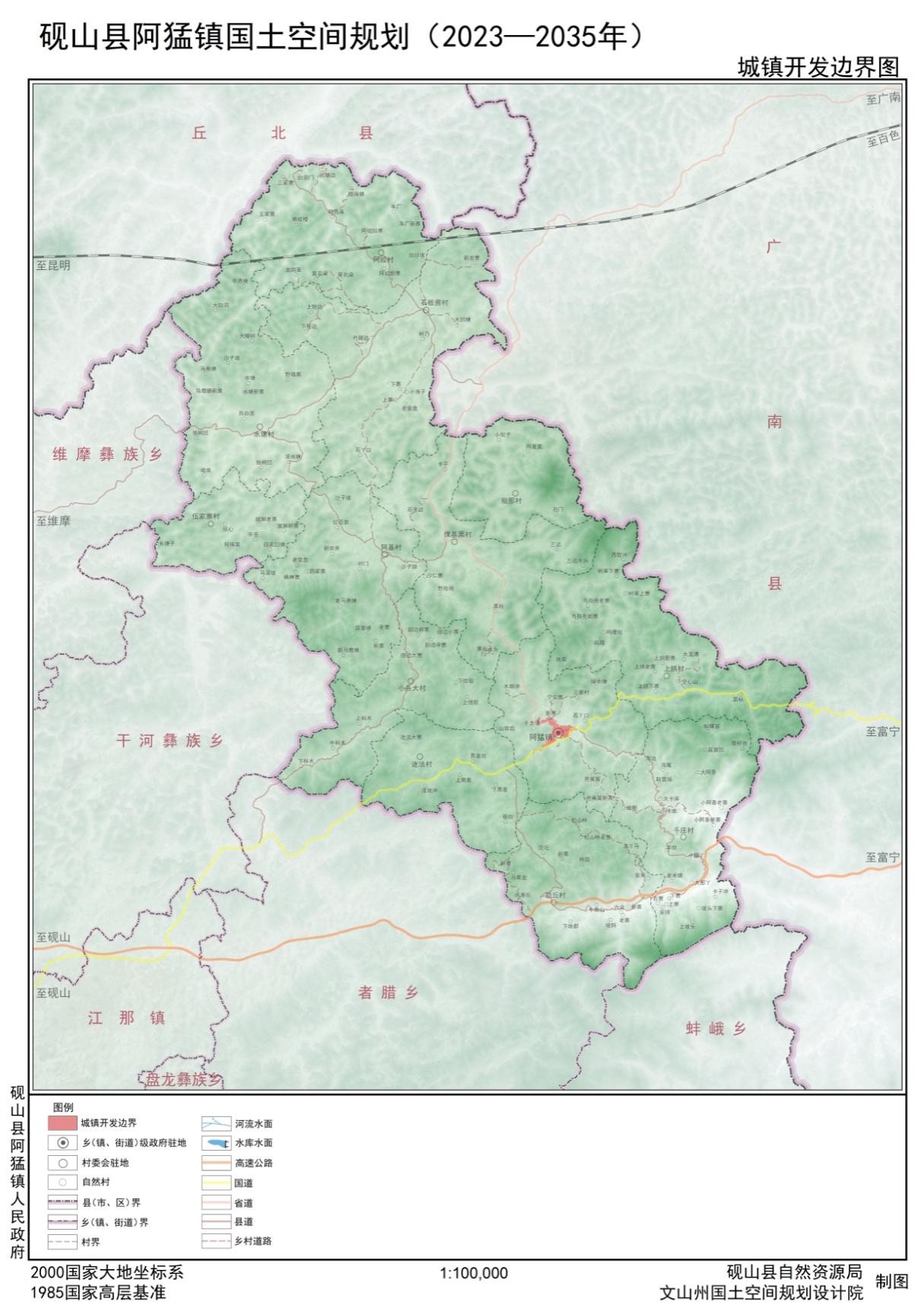 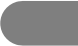 08
09
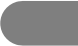 格局优化   构建高质量的国土空间新格局
2.2 明确国土空间规划分区与管控
全覆盖、不重叠、集中连片，统筹管控6类分区
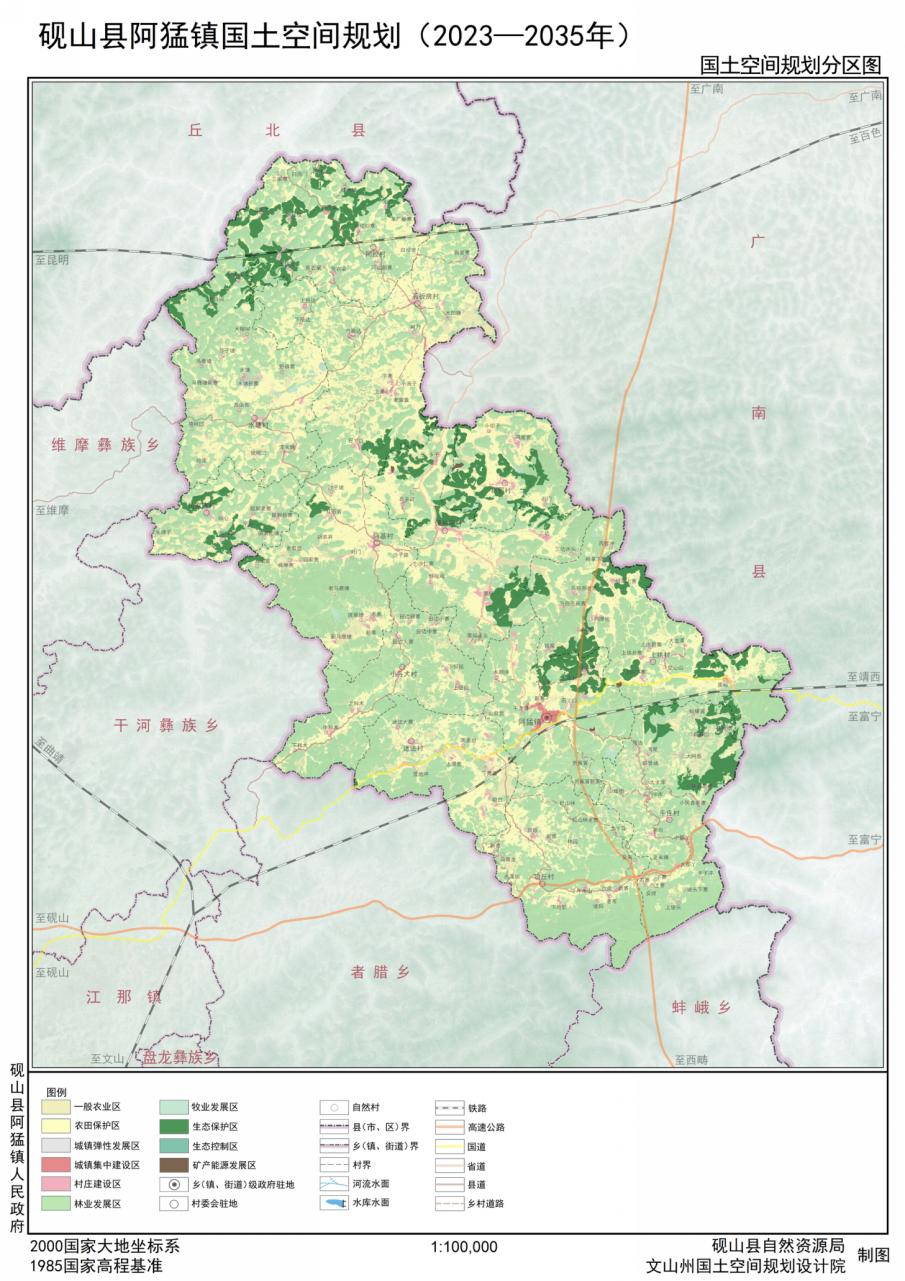 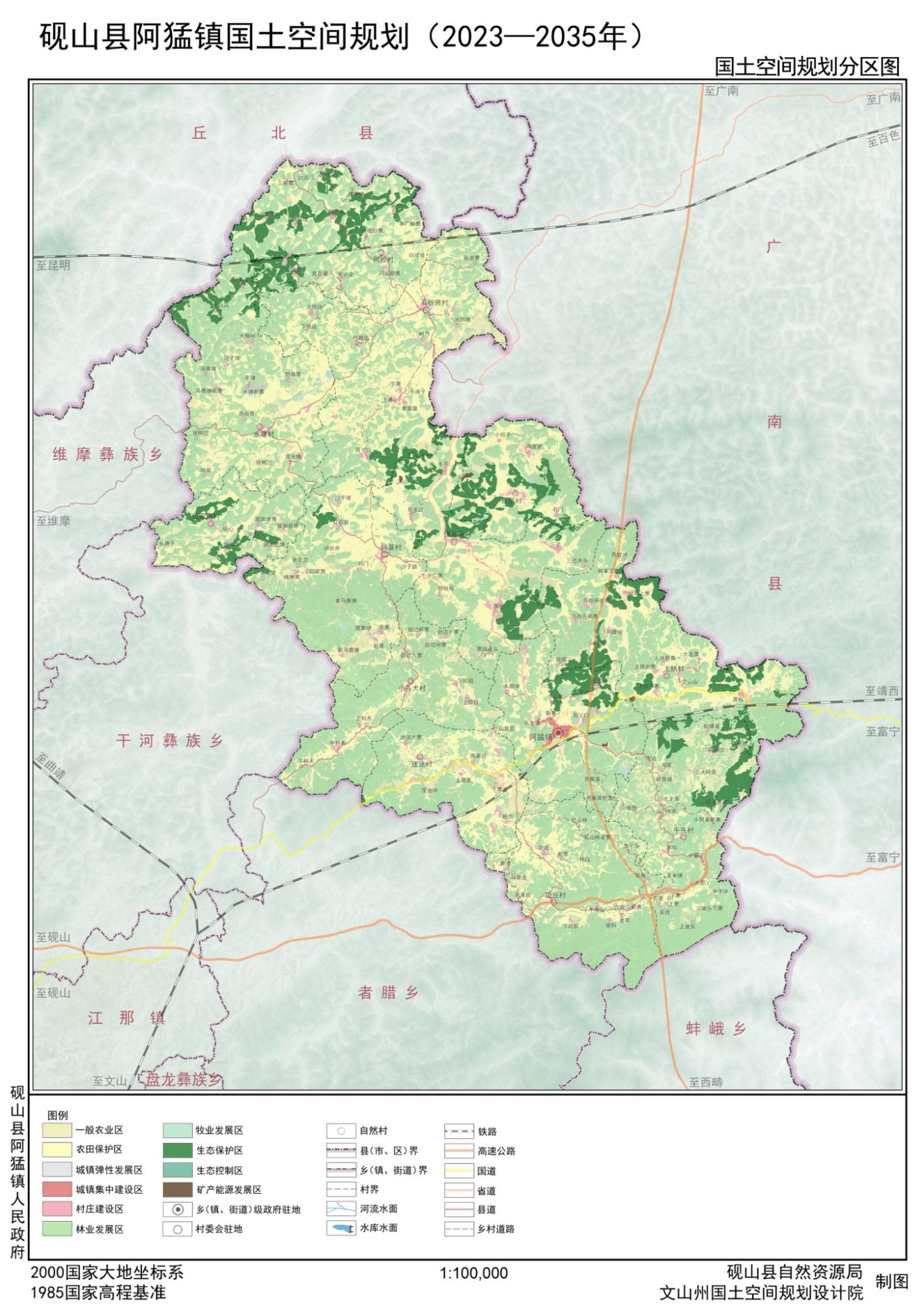 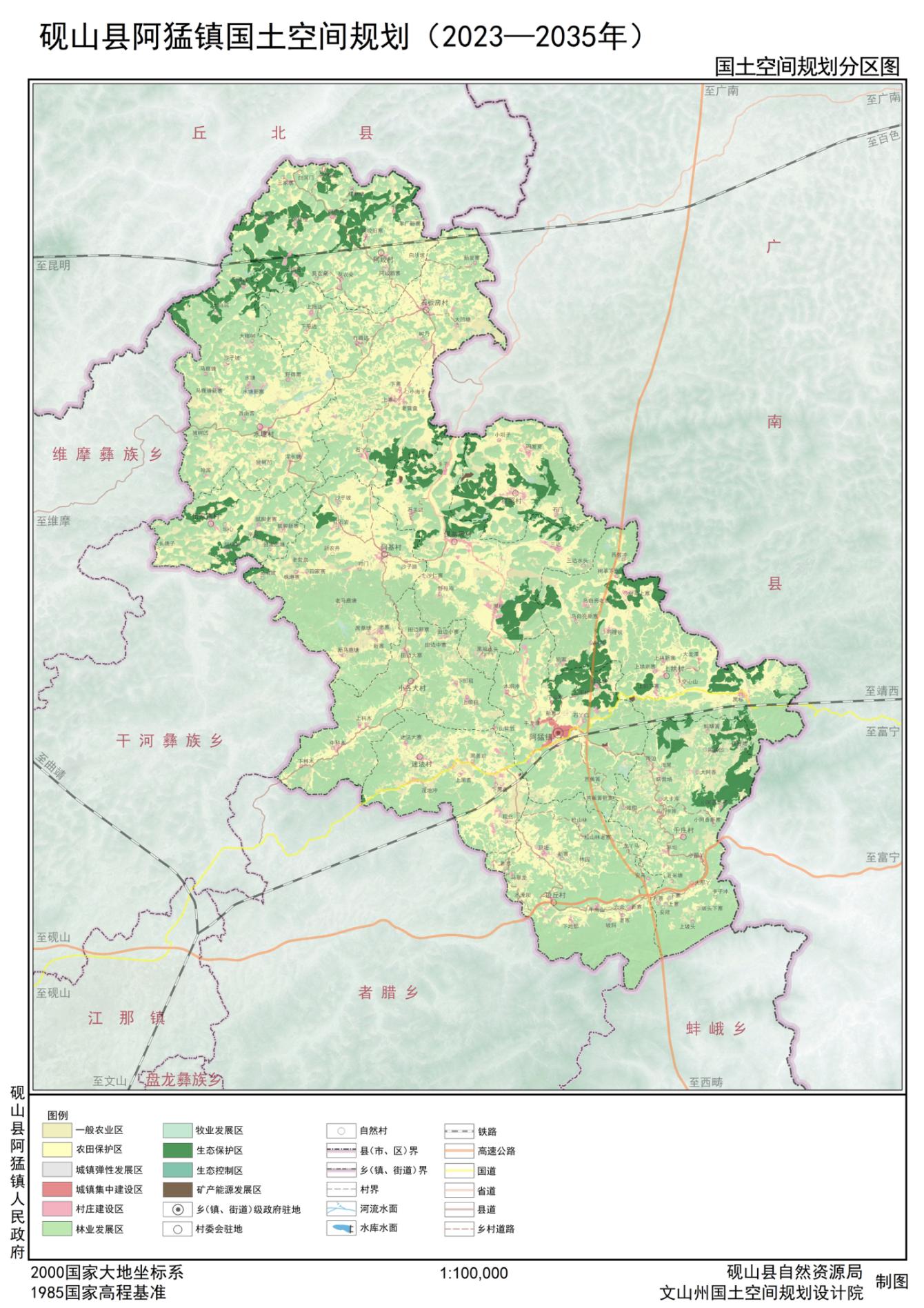 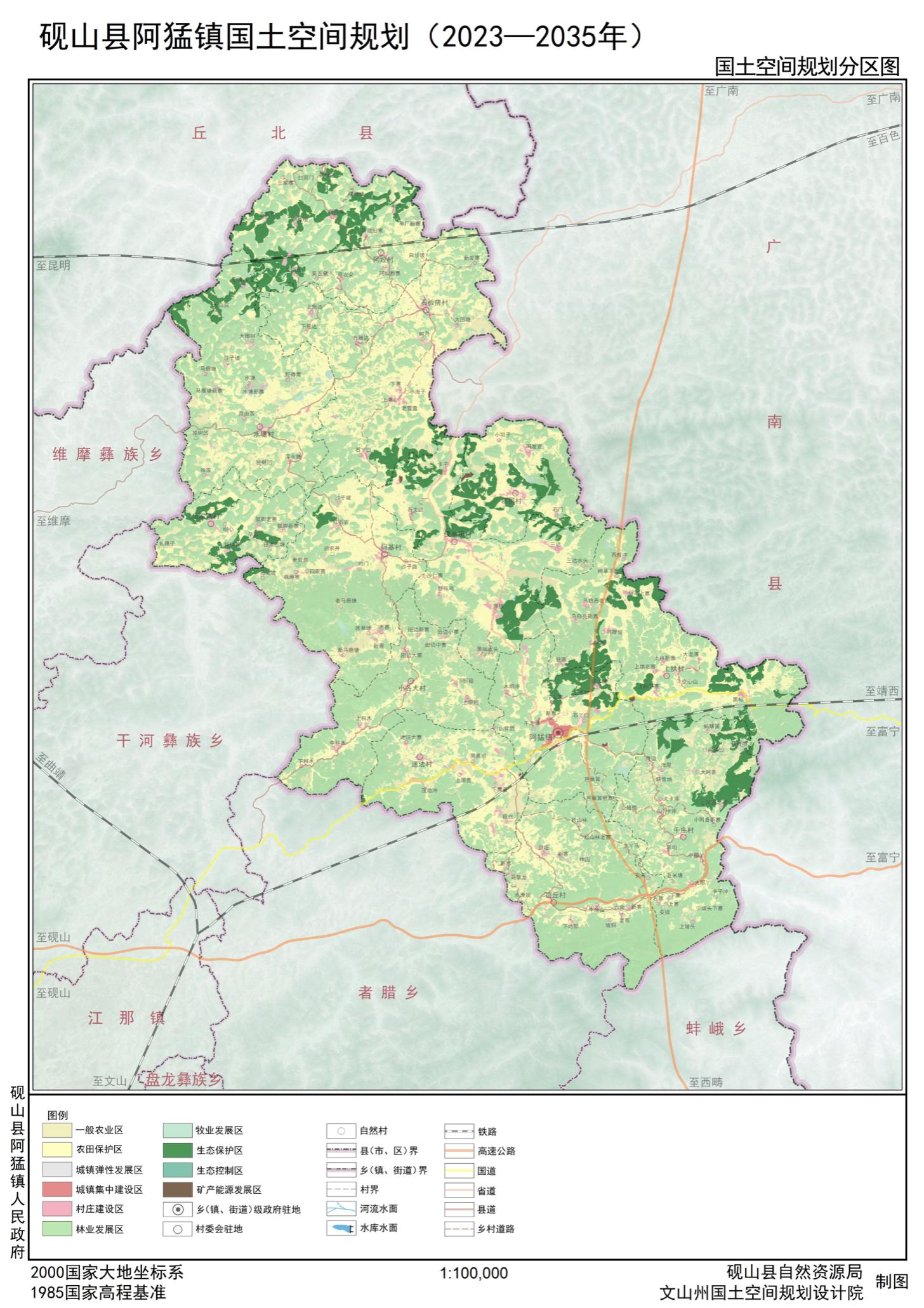 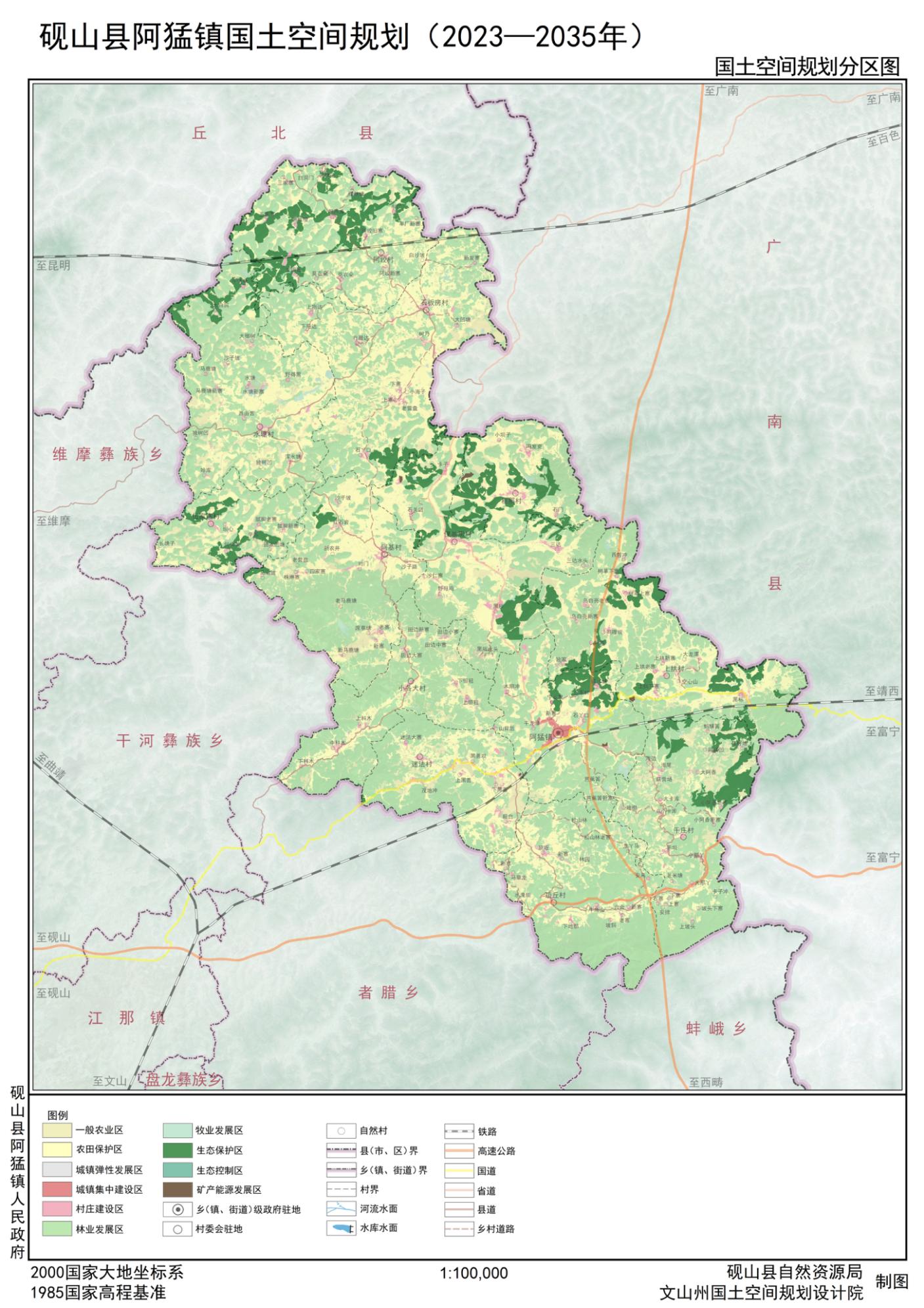 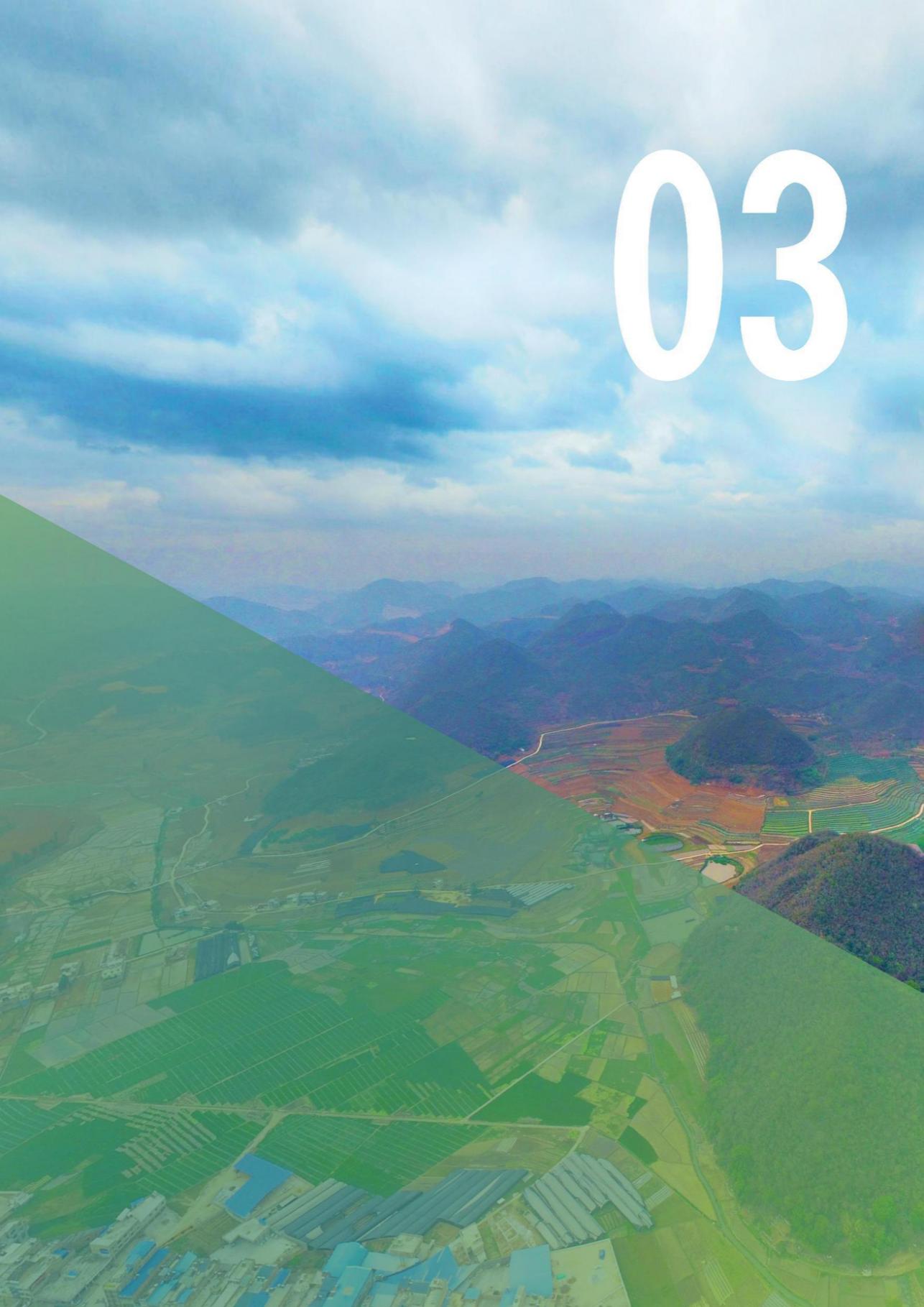 保护利用

资源保护与利用
3.1自然资源保护与利用
3.2历史文化保护与传承
保护利用   资源保护与利用
3.1  自然资源保护与利用
耕地资源保护
坚持最严格的耕地保护制度，落实“藏粮于地、藏粮于技”战略，建立健全耕地保护目标责任制。
落实耕地保护任务
以坝区、农田保护区为重点，集中在粮食生产功能区、永久基本农田保护区内逐步建设高标准农田。
提升耕地质量
建设高标准农田
将25度以下适宜开发的荒山荒地、低效园地、低效残次林地等宜耕区域作为耕地后备资源补充空间。
积极拓展耕地后备资源
严格控制耕地转为其他农用地，确需转变用途的，应落实耕地进出平衡，补足同等数量、质量的可以长期稳定利用的耕地。
严格耕地占补平衡
实施年度耕地进出平衡
永久基本农田一经划定，任何单位和个人不得擅自占用或者擅自改变用途，严禁未经审批违法违规占用。
严格永久基本农田
用途管制
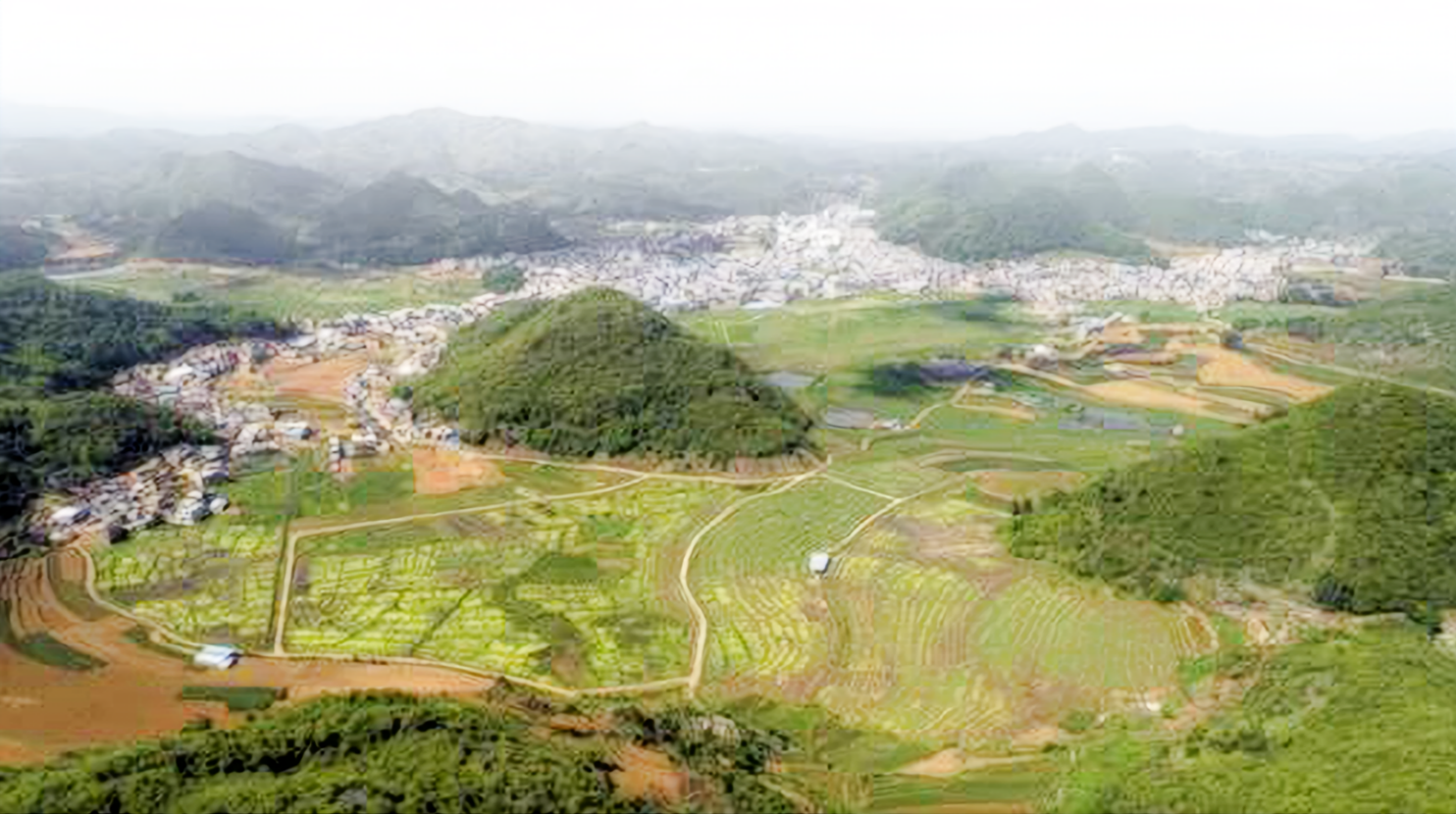 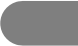 10
保护利用   资源保护与利用
3.1  自然资源保护与利用
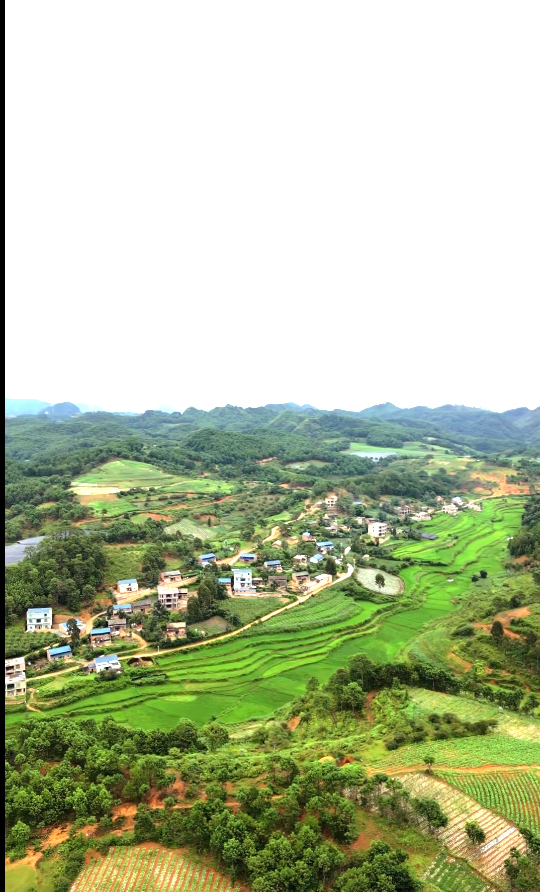 林草湿地保护
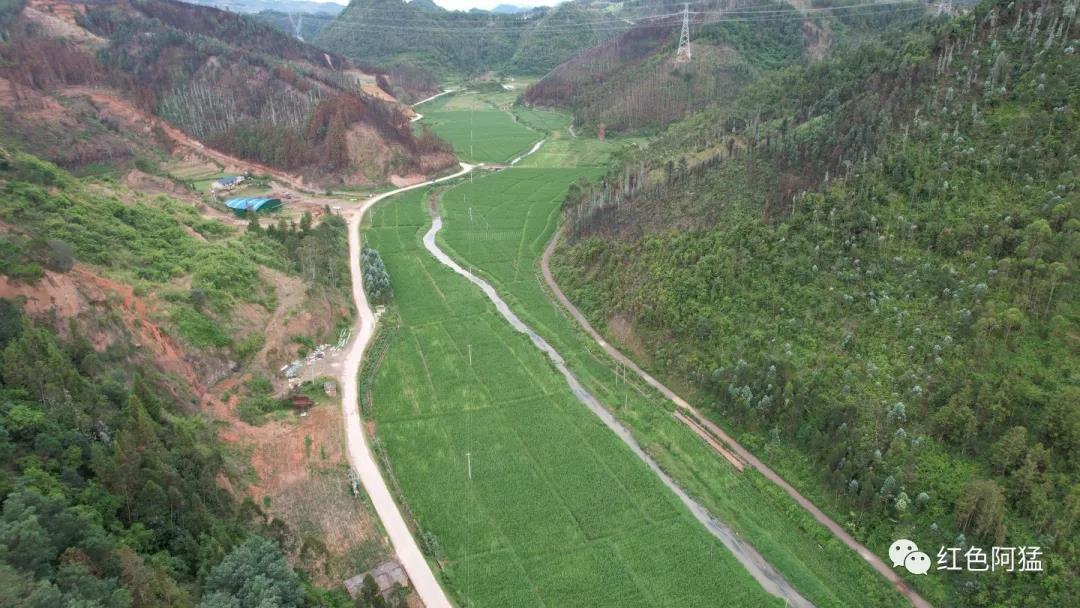 •   严格保护林地资源，提高林地利用效率，实现林地保有量“稳中有增”。对林地资源保护和利用方向进行科学合理分配和规划，因地制宜进行各项林业工程项目建设，培育和合理利用林地资源，不断提高林地生产能力，有效增加优质林产品供给，推动林业经济体系优化升级。
•  严格落实《中华人民共和国草原法》，保护草原资源，依法依规使用草原。落实草畜平衡制度，切实减轻草原承载压力，对草地严重退化区域，实行退牧还草，撒播种植适宜性草种，增强生态系统多样性。严格控制天然草原载畜量，实施人工种草、草地改良，防止草地资源过度利用，提升草原的稳定性和质量。
建设以森林、草原等为主的陆域自然碳库，提升固碳能力。采取严格科学的保护措施，对天然林进行保护修复。持续加强生态修复，改善生态脆弱地区生态环境。实施退化草原修复、不断增强草原生态功能，增强自然生态系统碳汇能力。调整生态结构，遵循天然林演替规律，坚持以自然恢复为主、以人工修复为辅，保育并举，重视乡土天然树种种质资源保育，规范天然林利用行为，减少经营过程中的碳排放，提升碳汇效率。
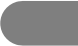 11
•   保障防洪安全、供水安全、河势稳定、水资源可持续利用，通过落实河湖水库管理保护范围，实现主要河湖水库岸线资源的有效利用、科学保护，稳定河势和保障沿岸城镇的防洪安全。到2035年，阿猛镇水域空间保有量不少于358.38公顷。
• 强化农业节水增效，大力推进农业节水。推进工业企业节水减排，形成节水型企业建设长效机制。积极推进城镇节水降损，加强对城镇老旧管网维护改造，降低城镇供水管网漏损率。
保护利用   资源保护与利用
3.1  自然资源保护与利用
水资源保护
强化节约用水，
提升水资源利用效率
• 水源保护区严格按照《饮用水水源保护区污染防治管理规定》执行，并通过隔离防护与宣传警示工程、污染综合整治工程、生态保护与修复工程等工程措施加强对水源保护区的保护与治理。
保障饮水安全，
落实重要饮用水源地保护范围
落实河湖水库保护控制线，保护水域空间
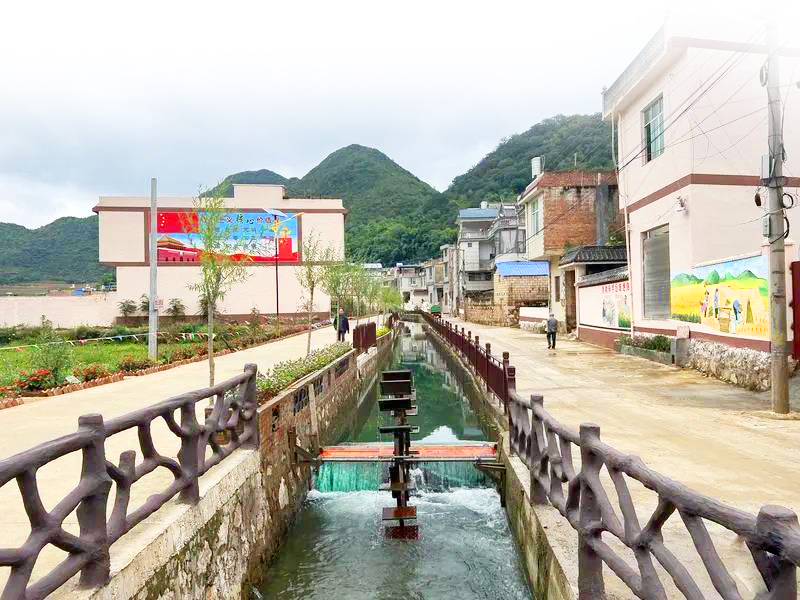 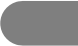 12
13
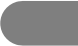 保护利用   资源保护与利用
3.2 历史文化保护与传承
“活化利用，以用促保”为原则，强化历史文化塑造
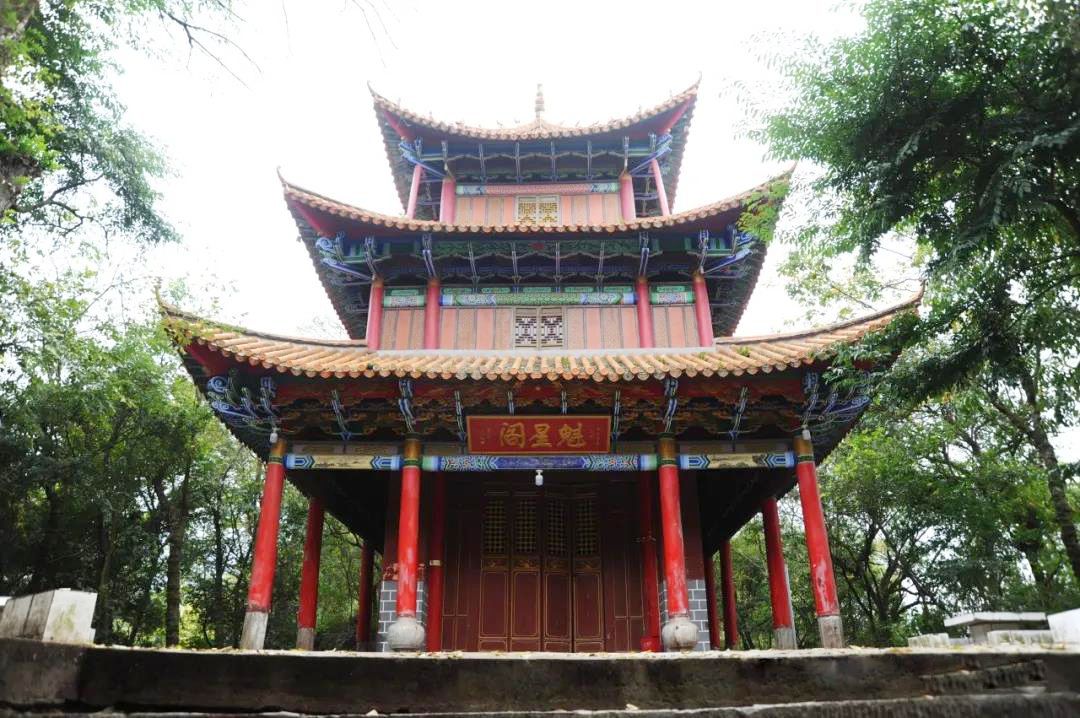 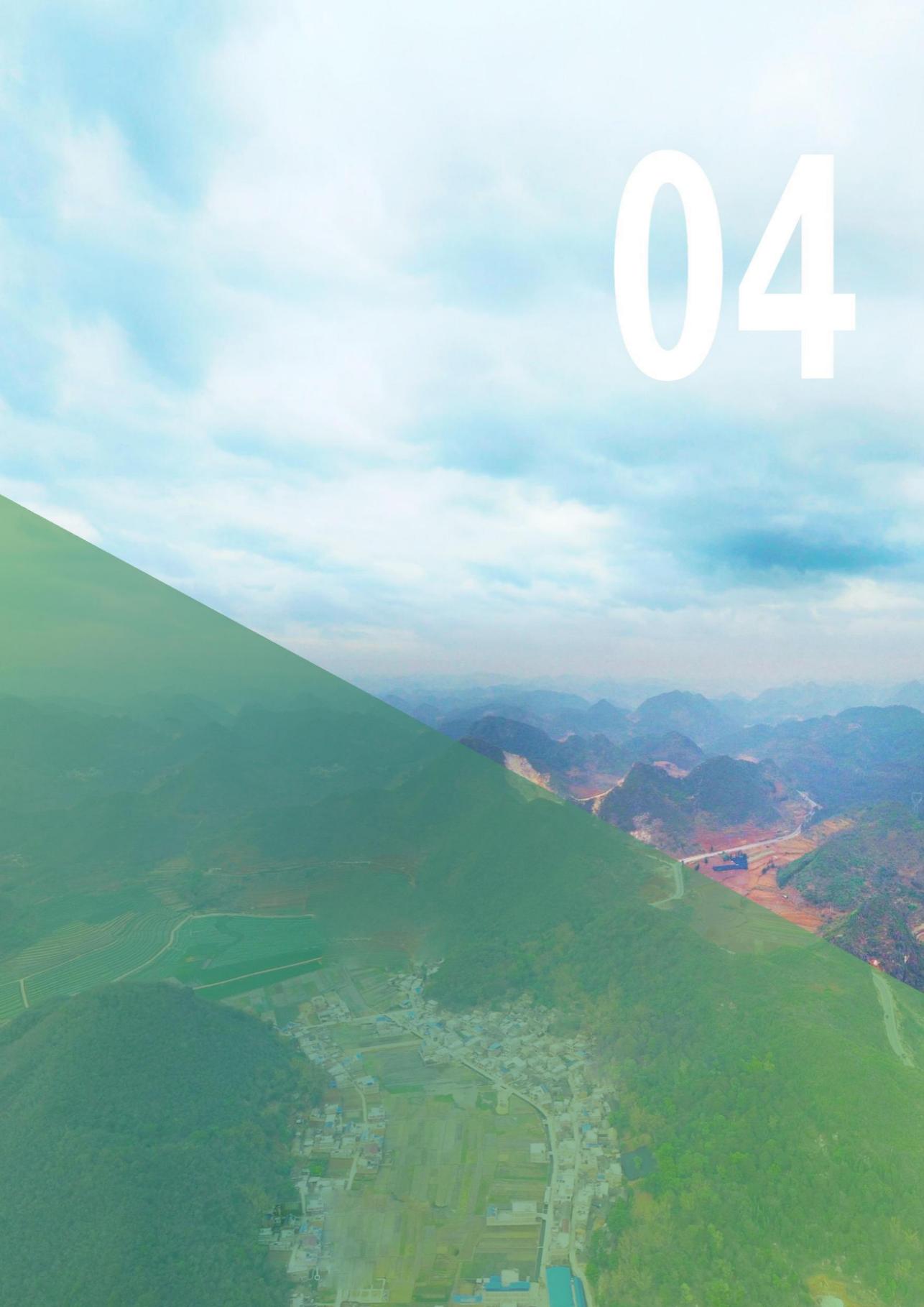 城乡融合

协同镇村统筹发展
4.1镇村体系与村庄布局优化
4.2乡村居民点布局和分类指引
4.3产业空间布局
4.3城乡生活圈构建和公共服务设施配置
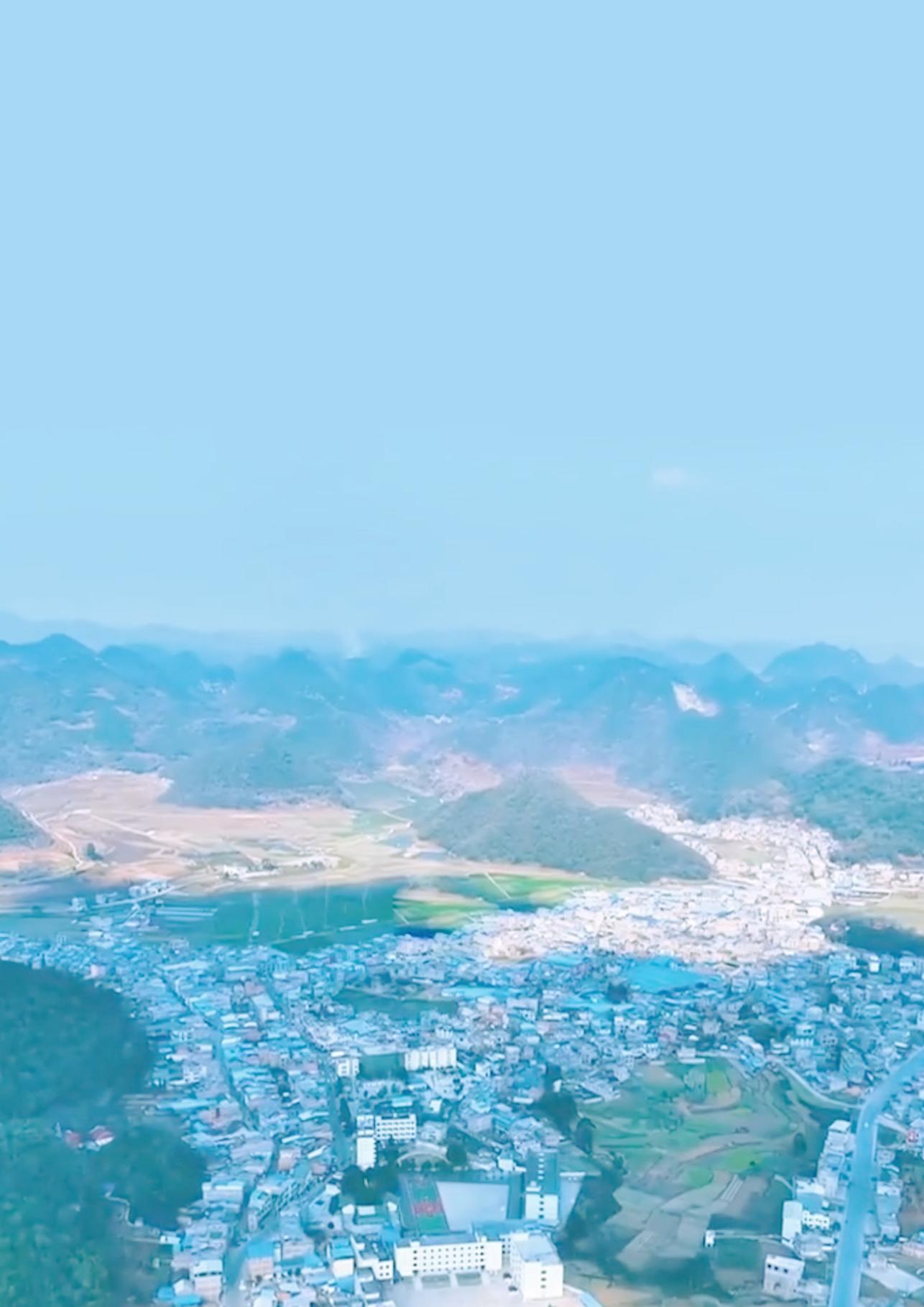 城乡融合   协同镇村统筹发展
4.1  镇村体系与村庄布局优化
“重点镇—中心村—一般村”三级镇村体系 
全镇形成1个重点镇，13个中心村，188个一般村。
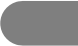 14
城乡融合   协同镇村统筹发展
4.2  村庄居民点布局和分类指引
村庄分类指引
村庄分类管控：村庄分类引导。集聚发展类9个（占比69.23%）、整治提升类3个（占比23.07%）、城郊融合类1个（占比7.69%）。
村庄管控指引：引导村民集中建设，有序推进人居环境提升改造，补齐设施短板，改善提升村庄品质，推进城乡一体化。
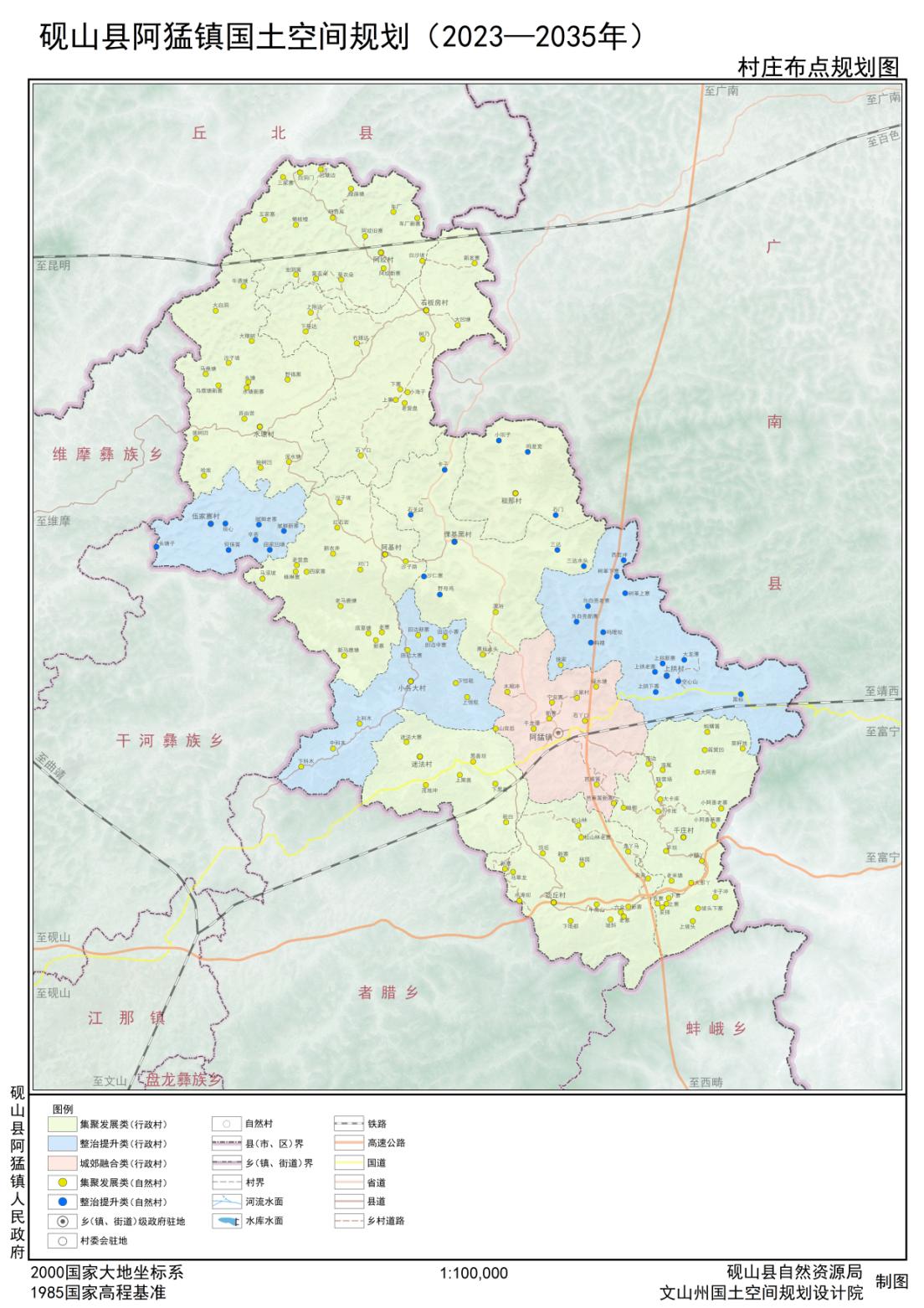 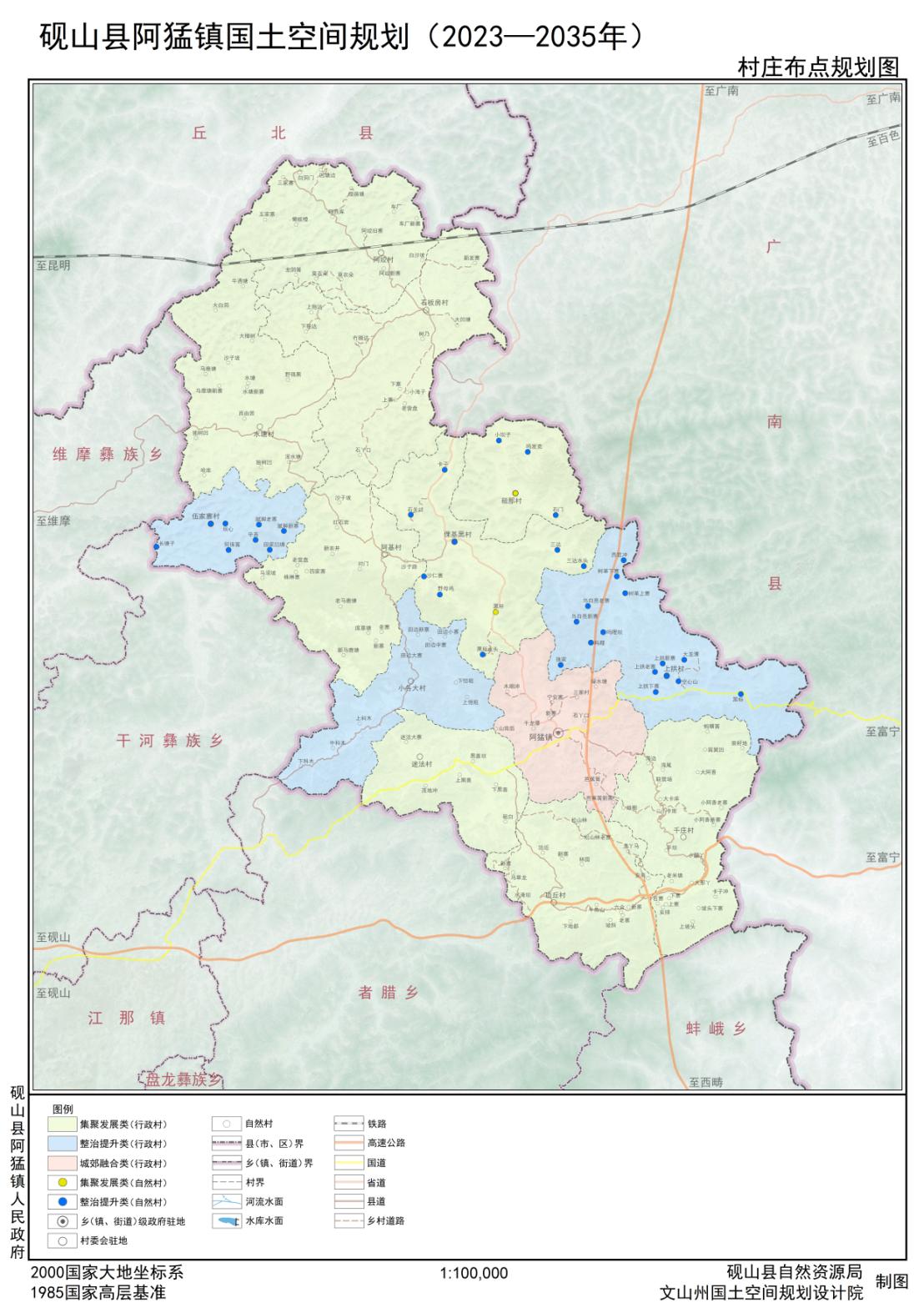 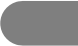 16
15
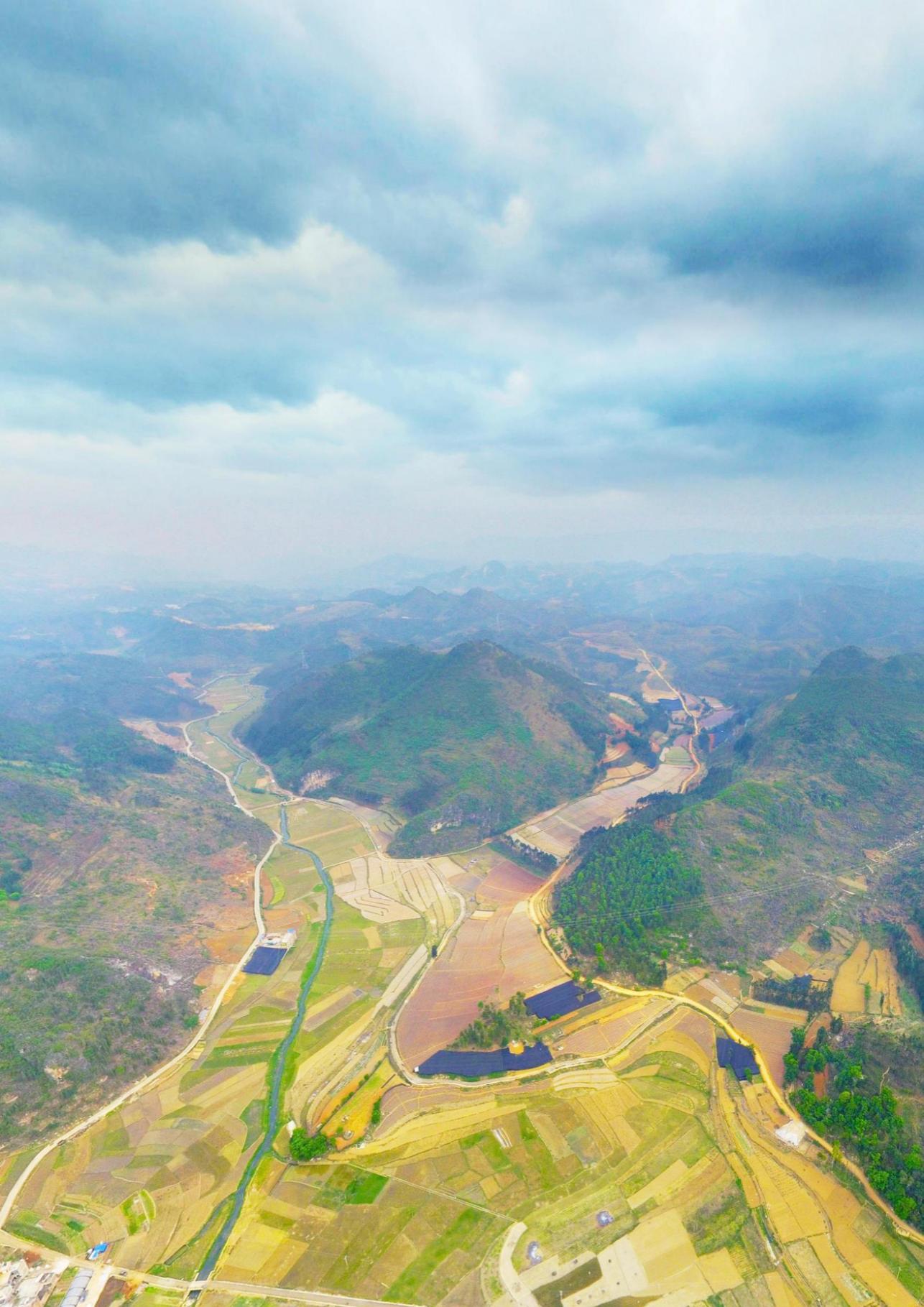 城乡融合   协同镇村统筹发展
4.3  产业空间布局
依托本地农产品资源优势以及红色文化资源优势，把握乡村振兴的契机，立足于生态绿色发展产业集中示范新城镇的建设，以“精品三产，优化一产”为指导，延伸产业链条，拓展产业空间，最终实现全域产业的融合发展，打造完整的产业生态体系。
优化种植结构，扩大农业种植规模。
改变传统生产模式，多元化发展产业。
传统经济产业引导。
优化第一产业
拓展农产品初加工。
提升高原特色农产品精深加工。
推行标准化养殖体系。
深化第二产业
红色文化旅游。
乡村旅游
田园观光、采摘、研学。
强化第三产业
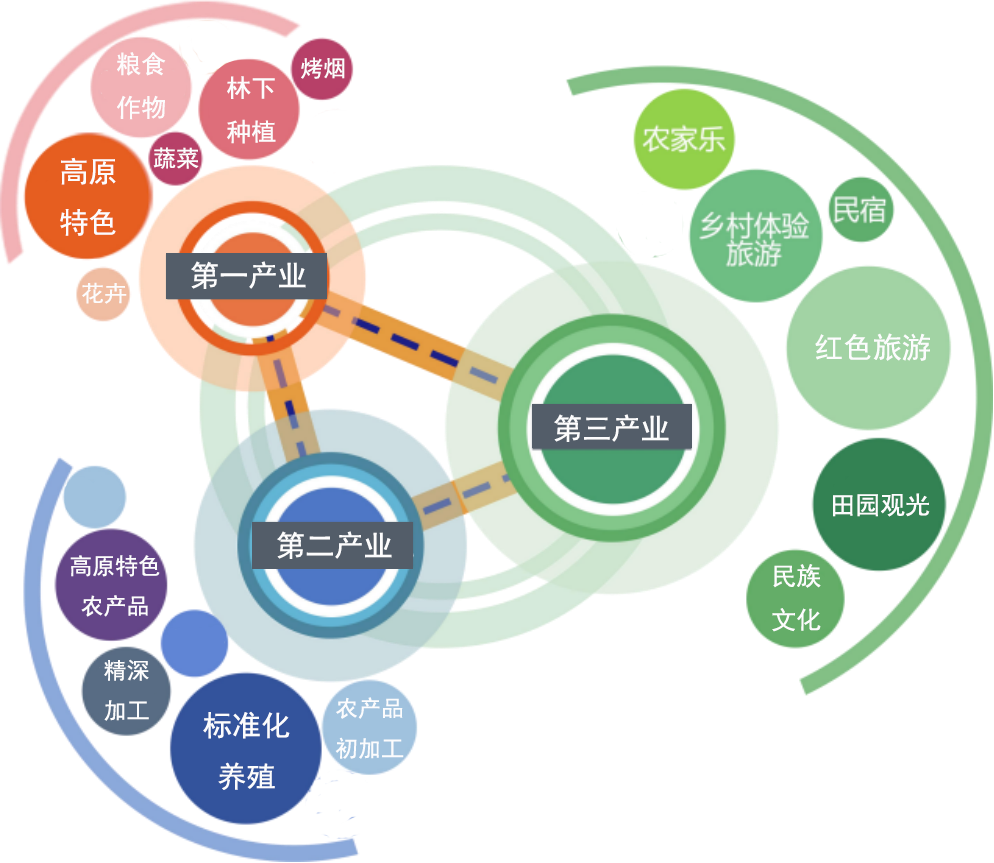 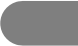 16
城乡融合   协同镇村统筹发展
4.4 城乡生活圈构建和公共服务设施配置
构建“三级、六类”公共服务体系
公共服务设施等级     服务范围                         服务中心布局
镇级
行政村/社区级
自然村级
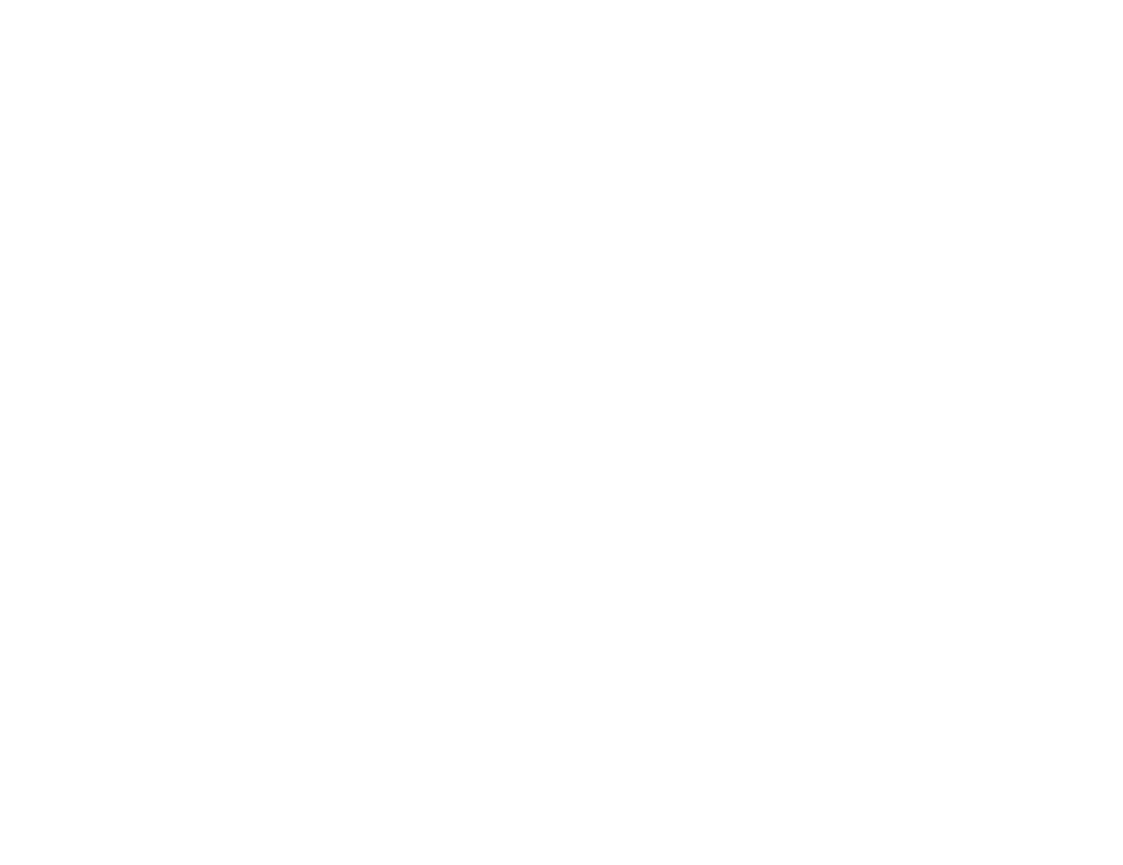 文化设施
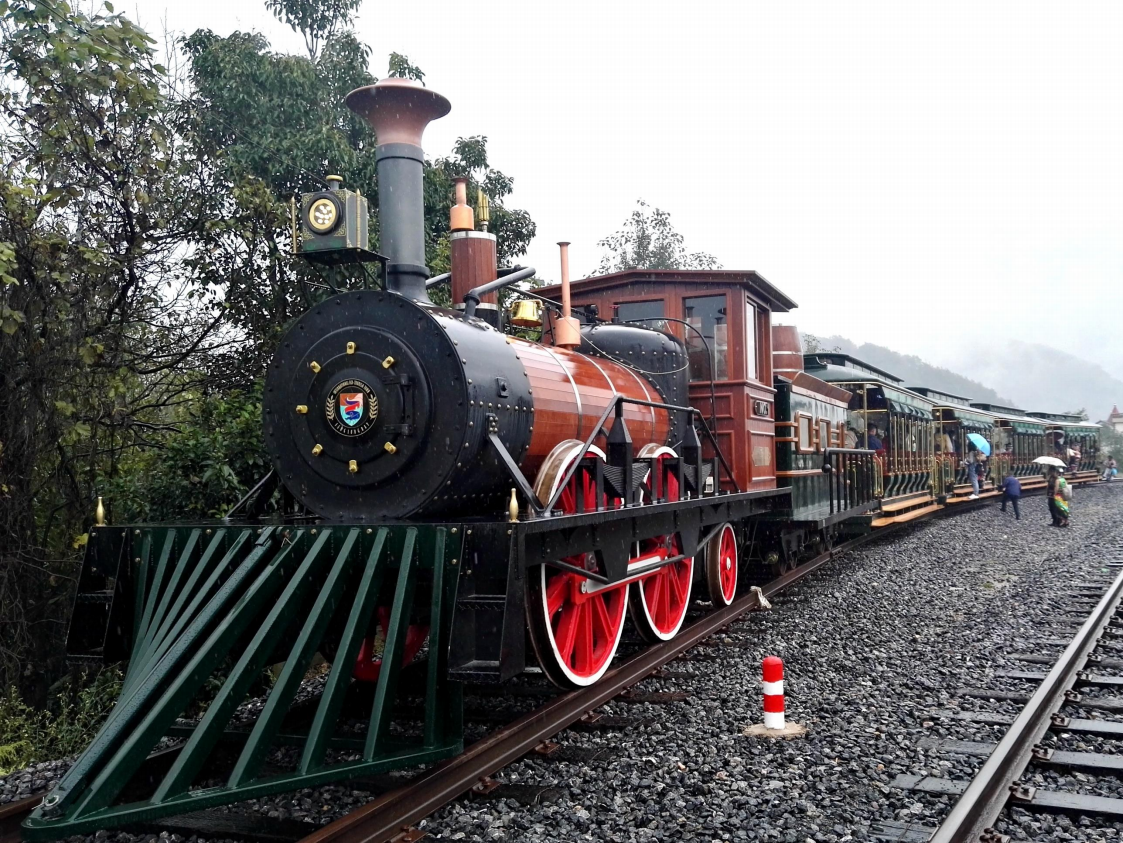 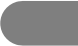 17
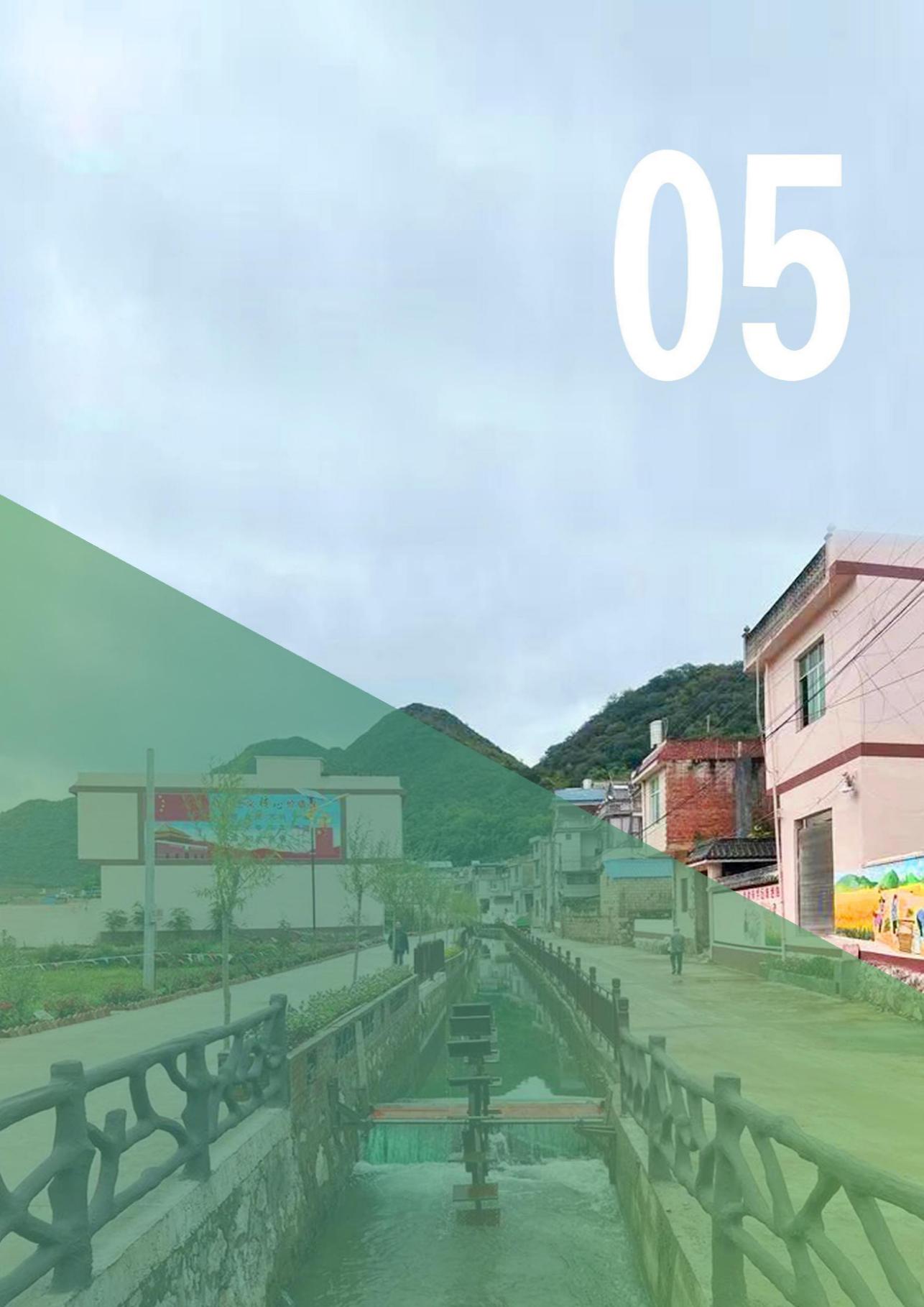 强化支撑

完善重大基础设施支撑
5.1综合交通
5.2市政基础设施


5.3综合防灾与安全韧性
•   高速公路： 
          “一横”：G80广昆高速
          “一纵”：西畴至珠琳至西林高速
•   普通国省干线：
“一横”：国道G323
“一纵”：推进XH24线西畴至阿猛至西林公路（砚山段）的前期工作。
•   云桂铁路：  现状高速铁路，穿越镇域北部，镇域内不设站点。铁路两侧退线控制各20米。

•   落实蒙自—文山—砚山—靖西铁路网。
•     规划对全域重要县乡道进行升级改造，县乡道等级不低于三级公路，村道等级不低于四级公路，提升镇村交通安全及效率。

•     以现有四级公路提升为主，主要为干河—阿猛北线。
18
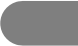 强化支撑   完善重大基础设施支撑
5.1  综合交通
衔接砚山县交通部署，构建镇乡一体化交通设施
铁路交通                           建设高效互通的公路网                     镇村干道规划
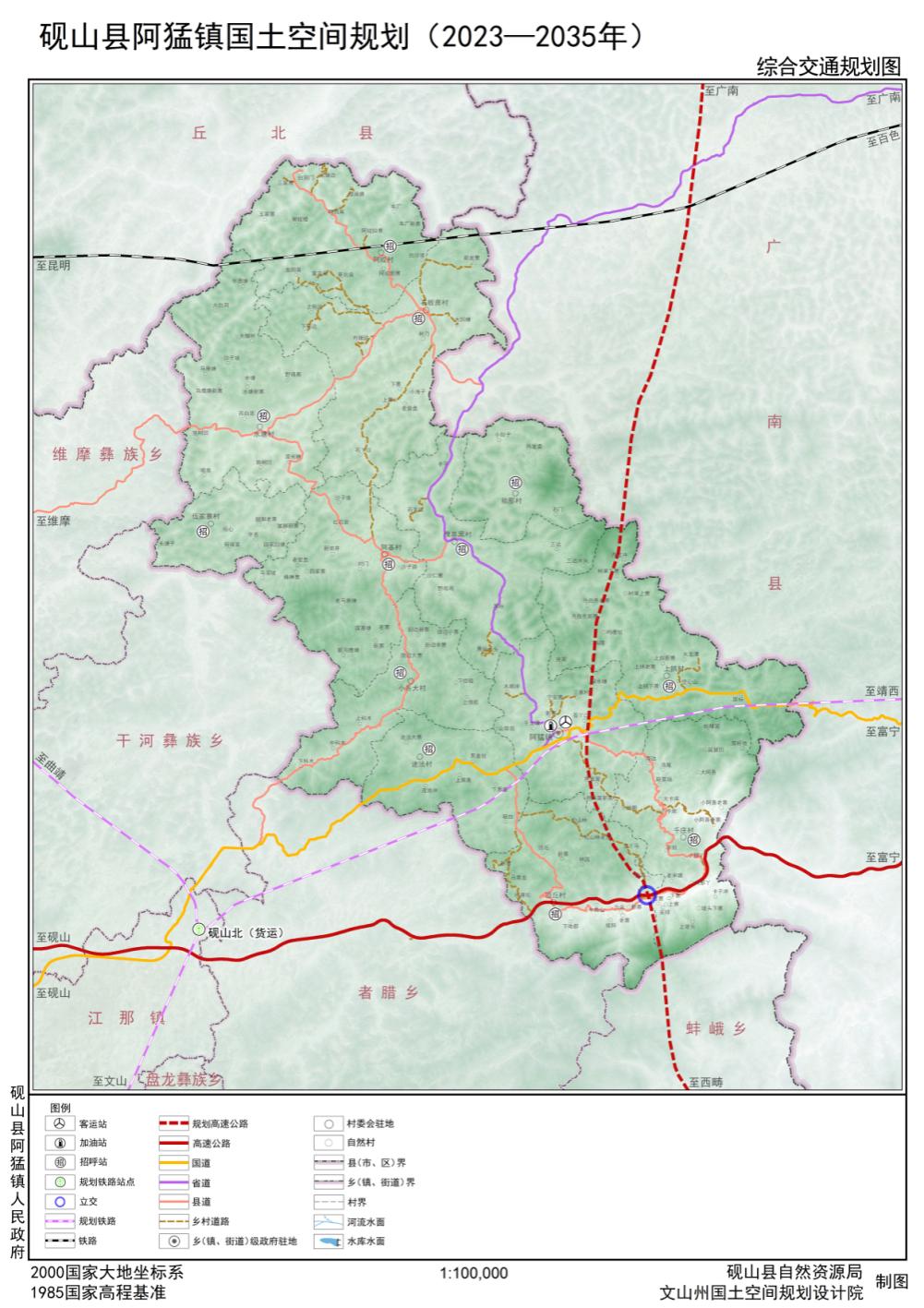 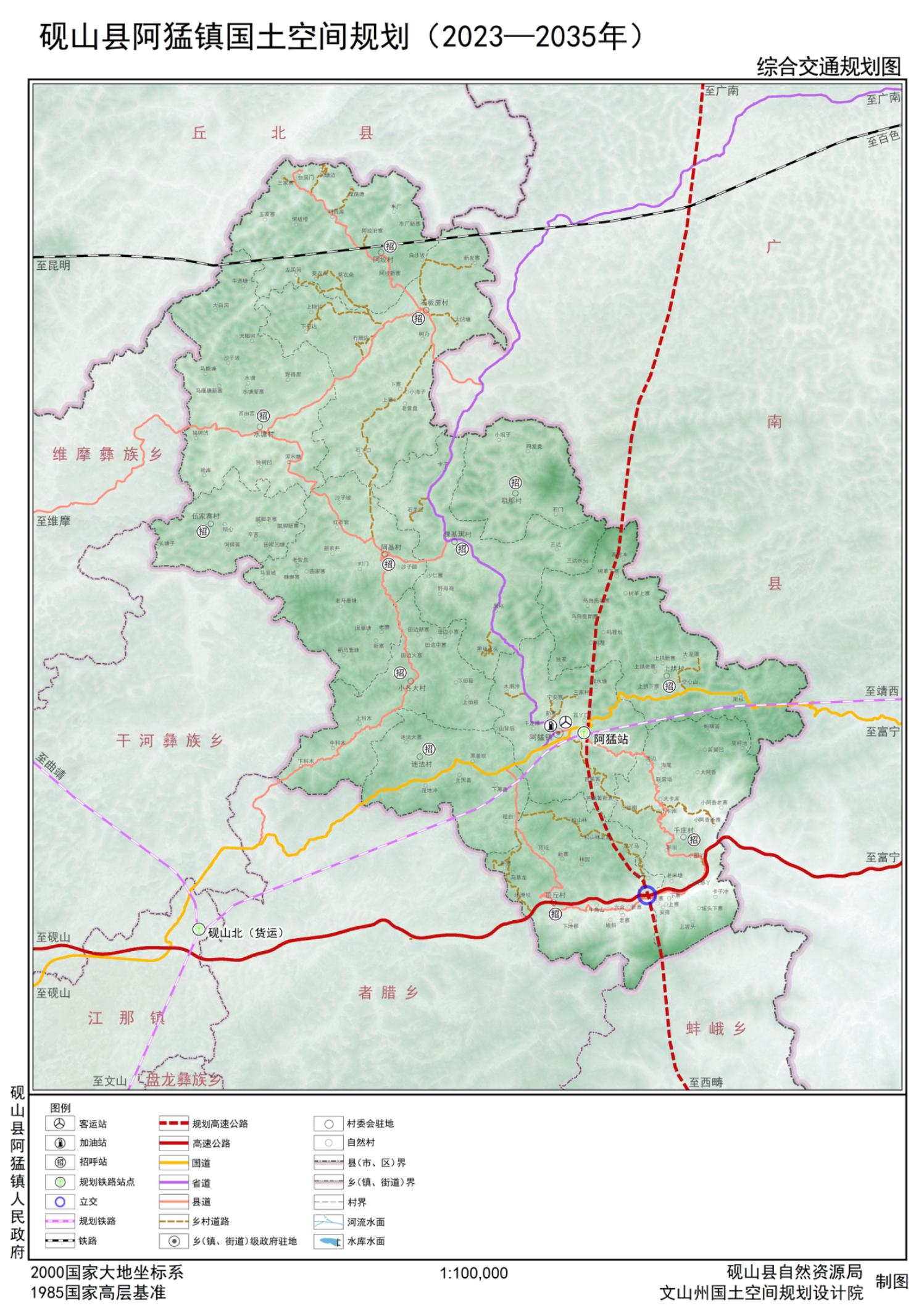 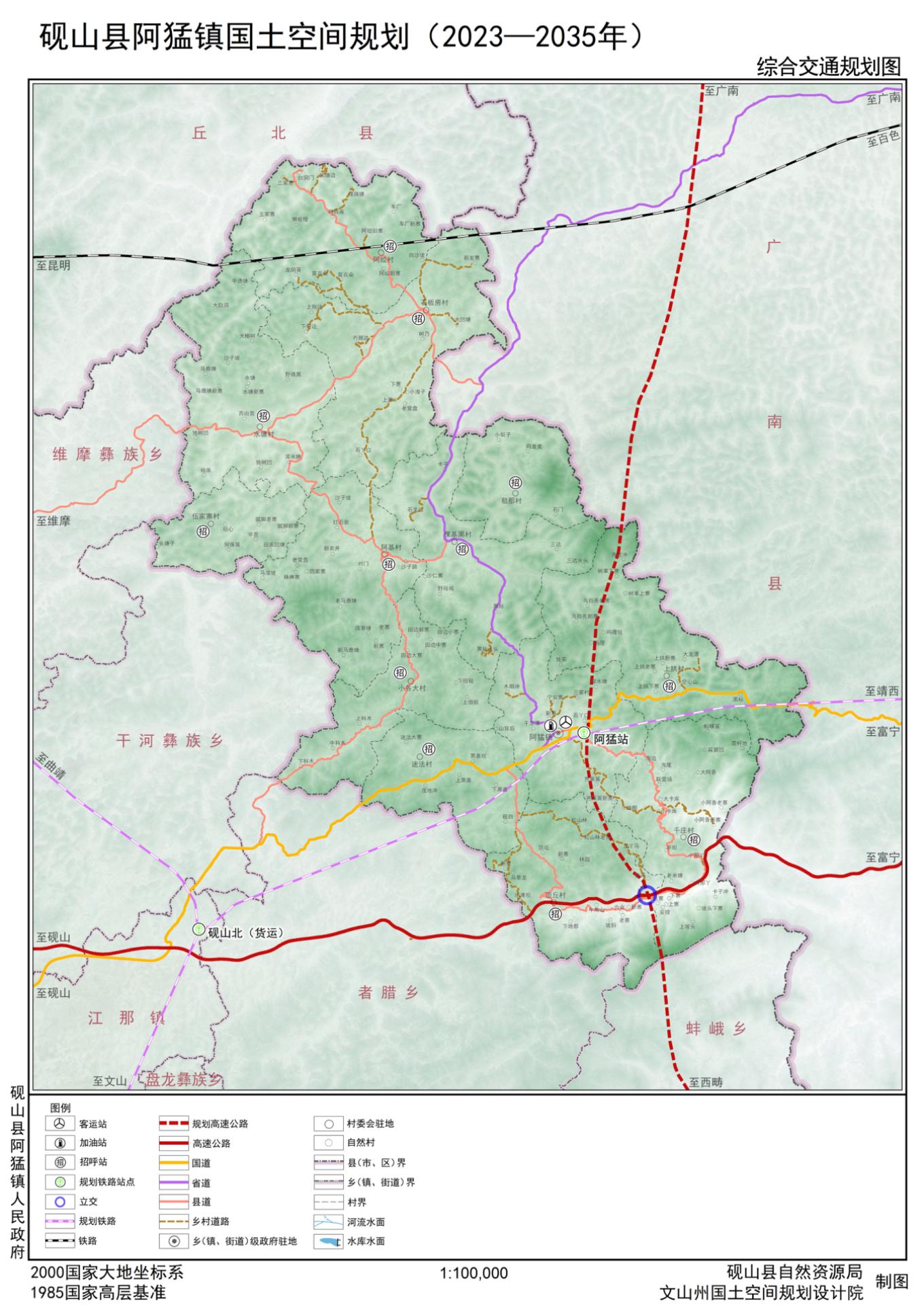 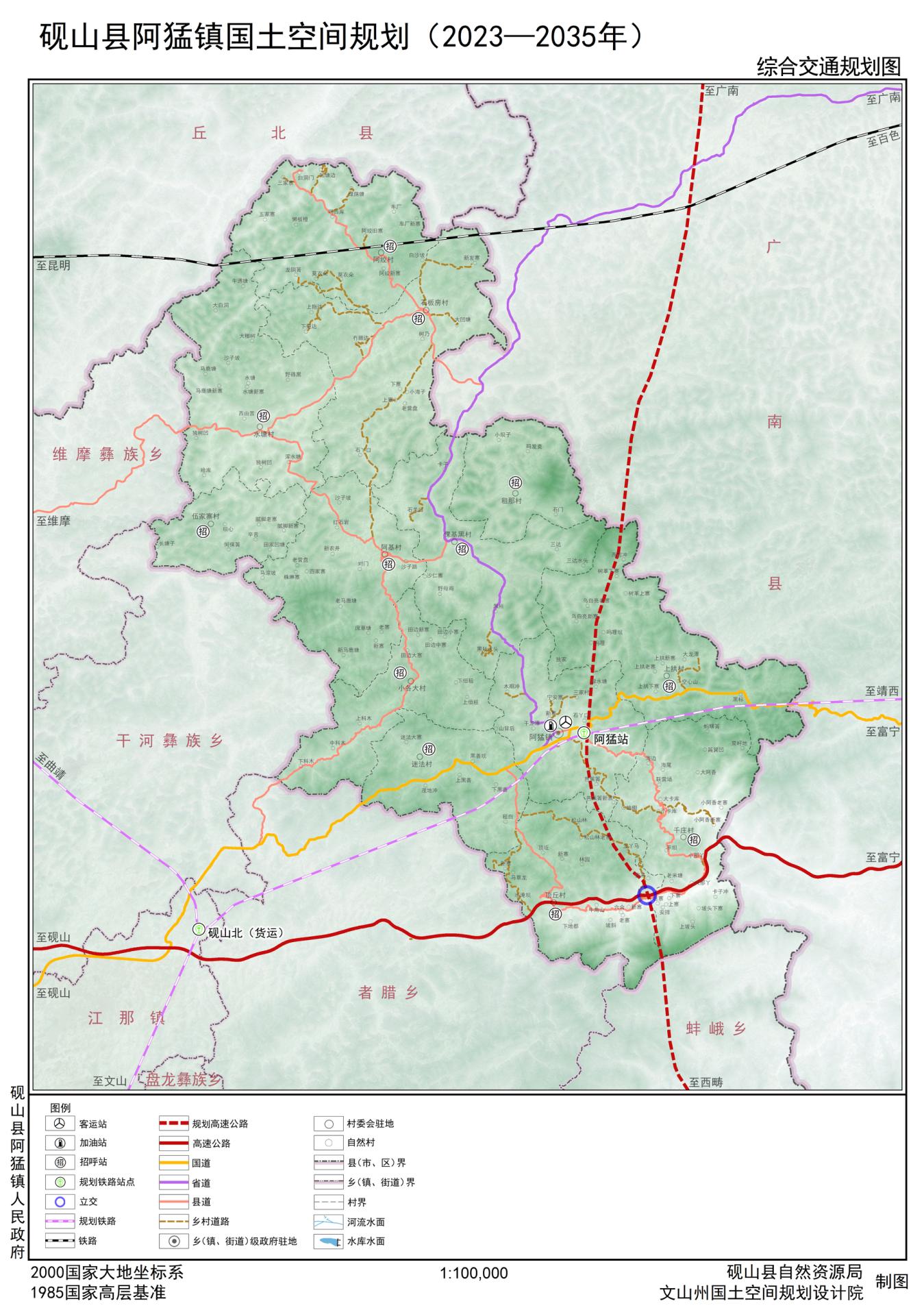 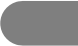 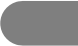 19
强化支撑   完善重大基础设施支撑
5.2  市政基础设施
给水设施
电信设施
排水设施
燃气设施
电力设施
环卫设施
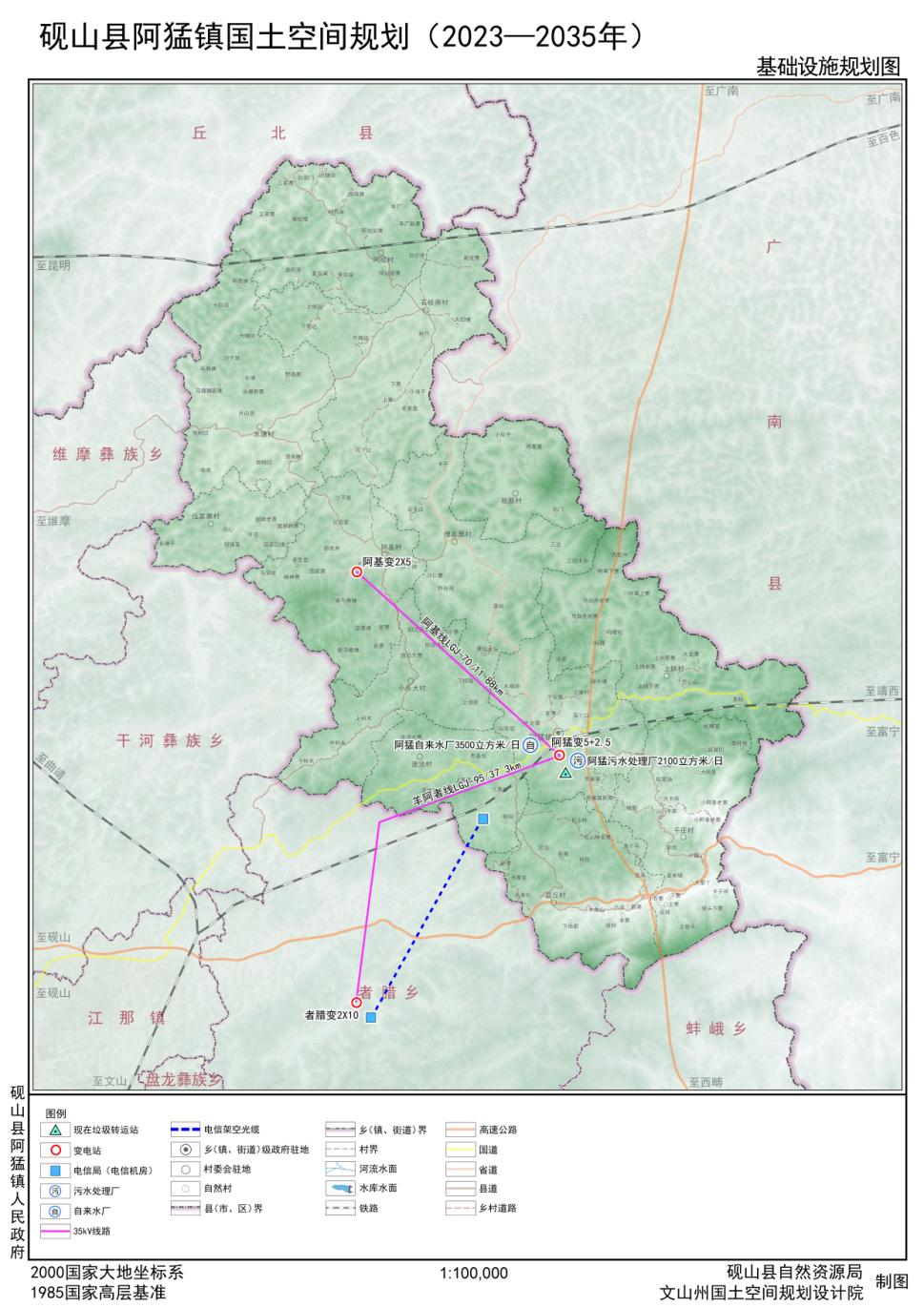 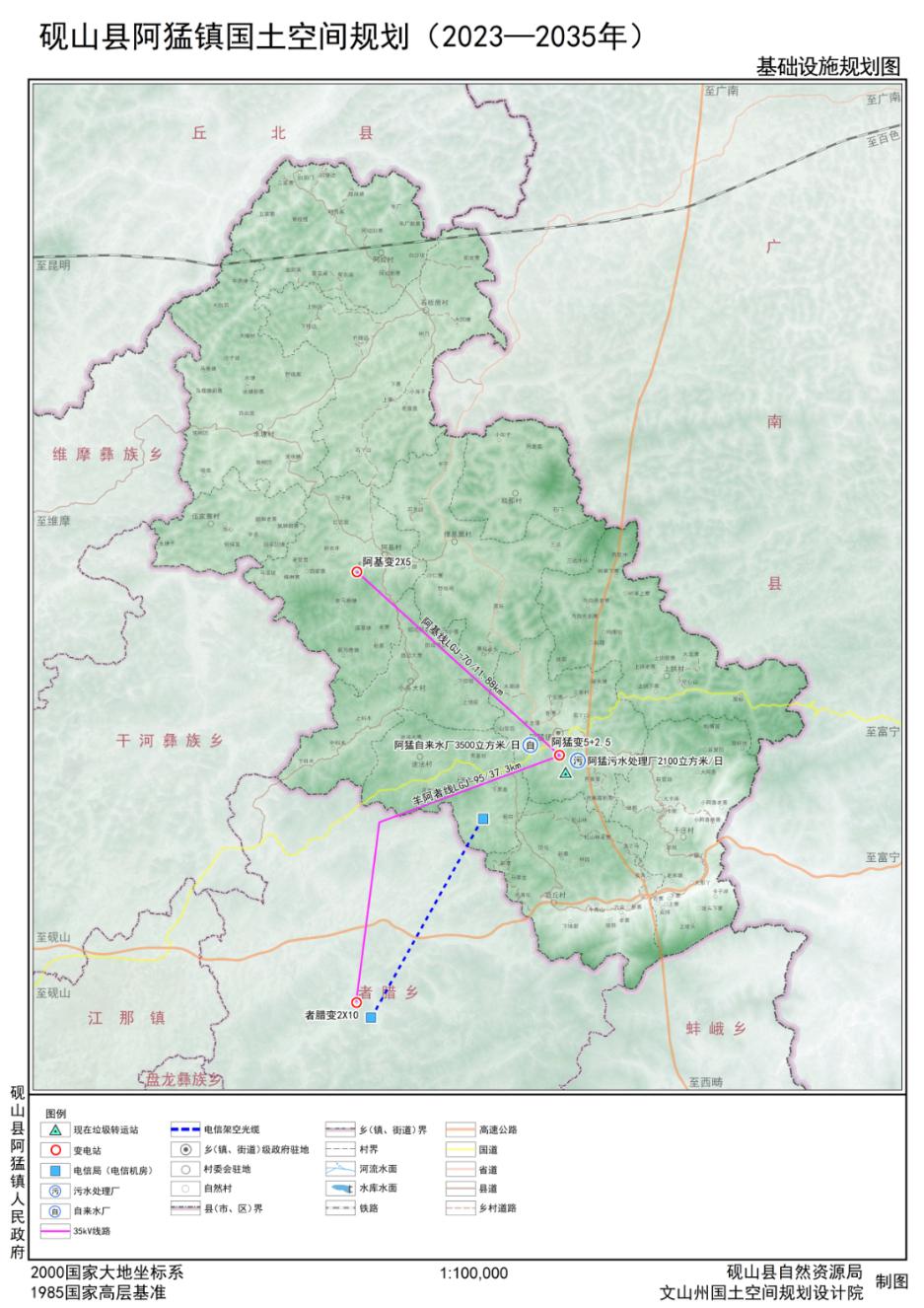 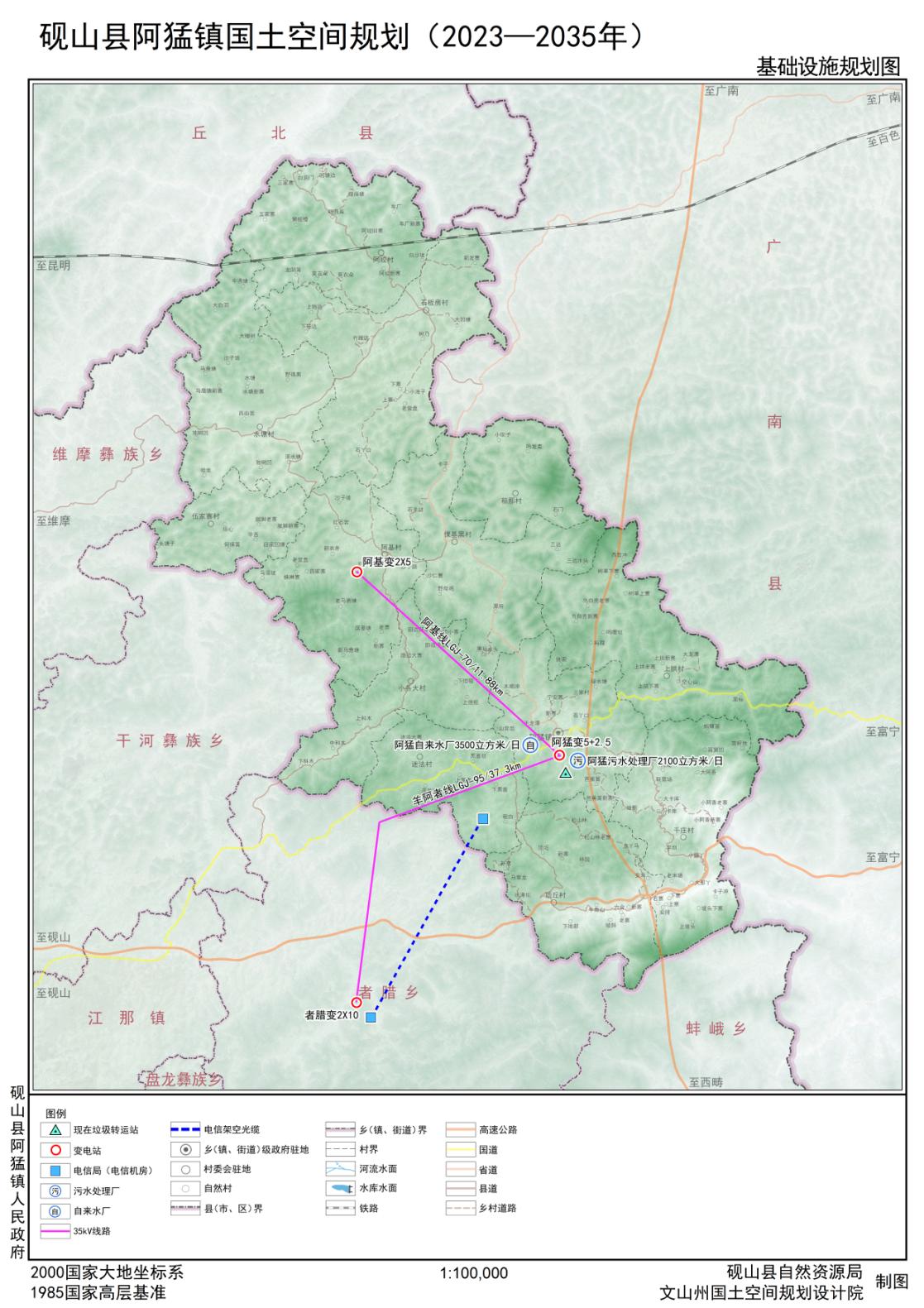 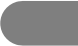 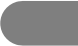 20
•   镇区建设二级专职消防队，各行政村设置微型消防站。


•   给水管网尽量实现环网供水，保证足够水量、水压，主要道路 严格按照120 米以内间距布置消火栓。
•   抗震设防基本烈度6度，设计基本地震加速度值为0.20g。
•   街道办事处设立指挥中心，指挥人员疏散、物资转移和救灾组织。


•   将广场、学校操场、河滨及附近绿地作为避震疏散场地。
强化支撑   完善重大基础设施支撑
5.3  综合防灾与安全韧性
抗震防灾
•   防洪标准为20年一遇。
•   规划山洪防治标准为10-20年一遇。
•   河流及水库防洪标准：中小河流防洪标准采取 10-20 年一遇。
防洪排涝
智慧消防
完善指挥、通信和警报系统，建立完善的人防工程防护系统。
战时留城人口按30%—40%控制，人均人防工程面积1.50平方米。
•
•
人防建设
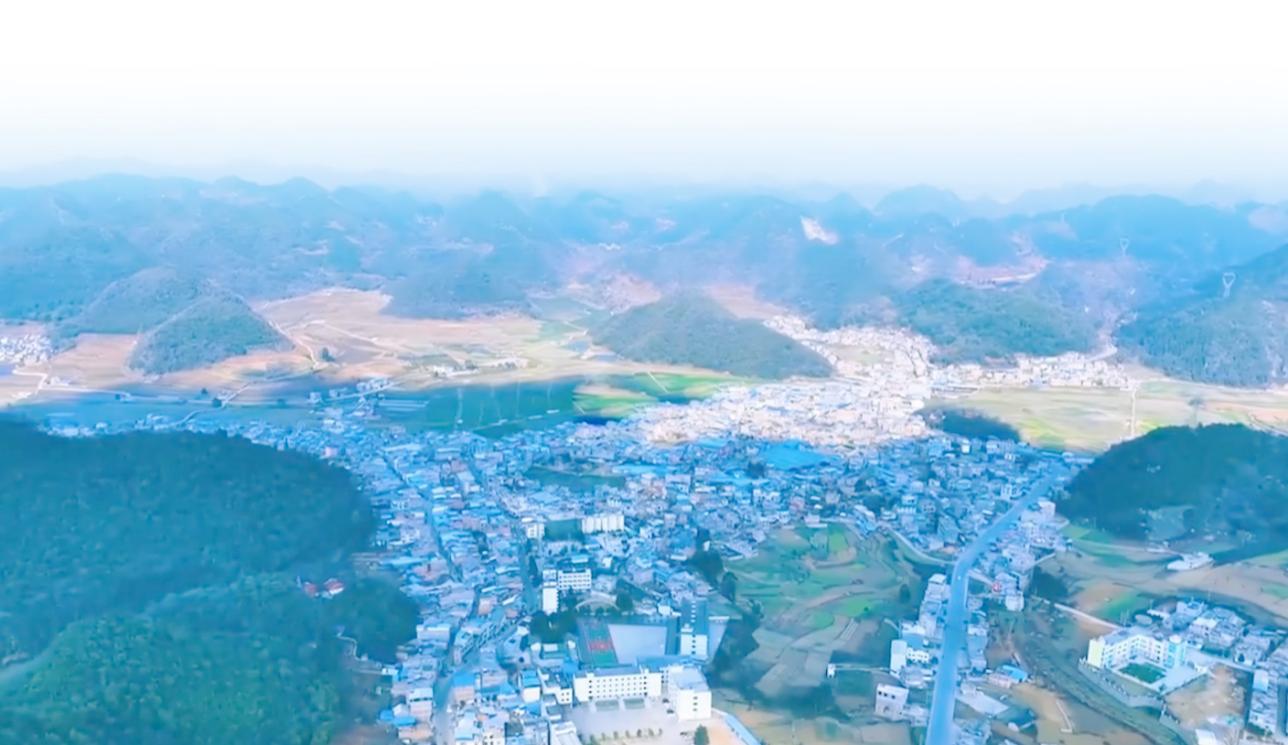 21
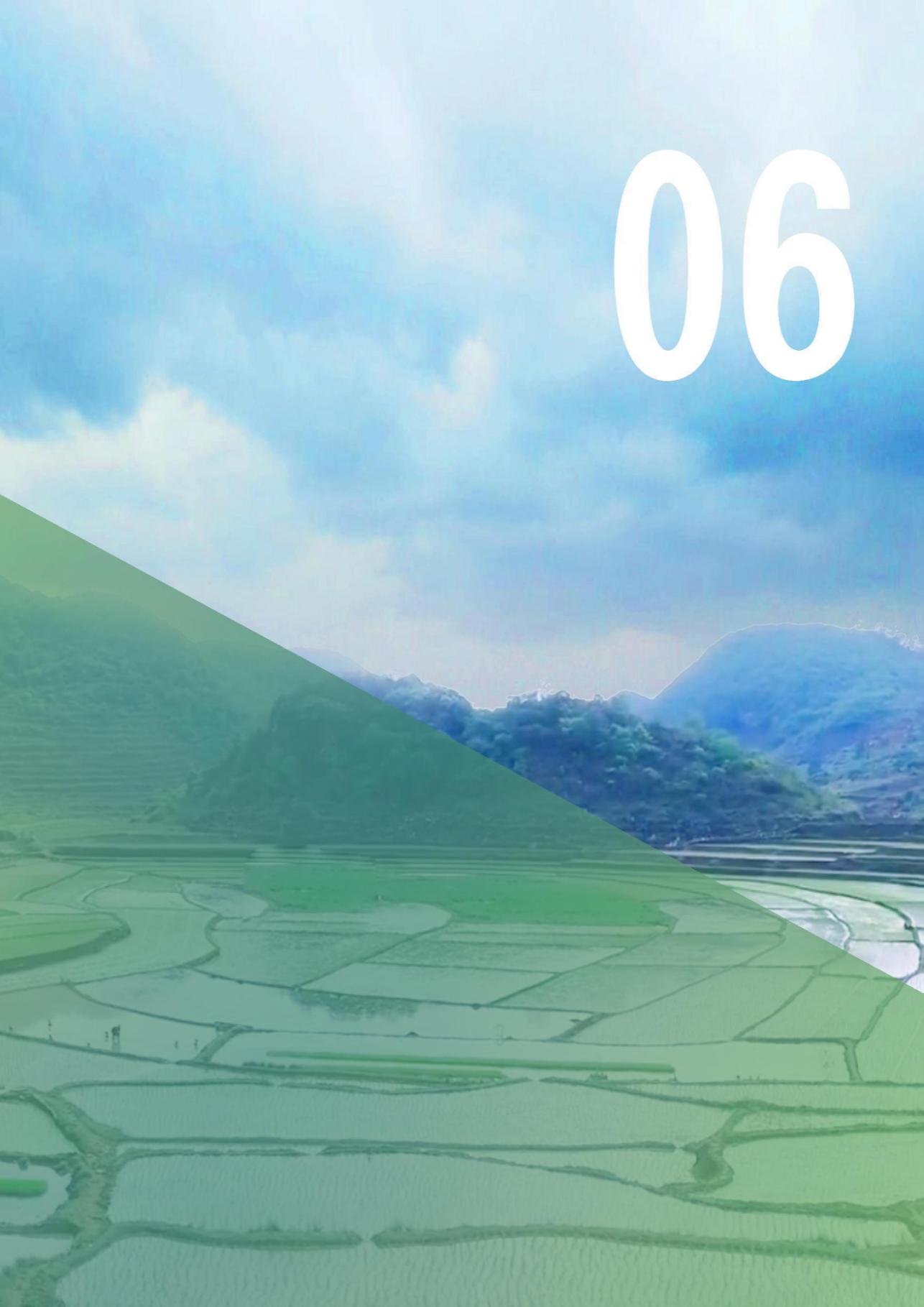 整治修复


推进国土综合整治和生态修复
6.1推进国土全要素综合整治


6.2强化国土空间生态修复
21
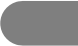 农用地综合整治

•    大力开展高标准农田建设和高效节水灌溉。永久基本农田全部建设为高标准农田。
•    稳步推进耕地提质改造。改善耕作条件，提高耕地灌溉能力，增强补充水田能力，增加粮食产能。

•    适度开发耕地后备资源。
乡村人居环境整治

•    农村治危拆违。

•    推进农村“厕所革命”。

•    污水治理。

•    垃圾无害化处理。

•    村容村貌提升。

•    绿美乡村建设。
闲置低效建设用地整治

•   统筹推进农村建设用地整治，有效盘活存量建设用地和农村闲置资产资源，支持农村新产业新业态发展用地，大力推进城乡建设用地增减挂钩试点项目。

•  加强村庄闲置、低效用地盘活。
整治修复   推进国土综合整治和生态修复
6.1  推进国土全要素综合整治
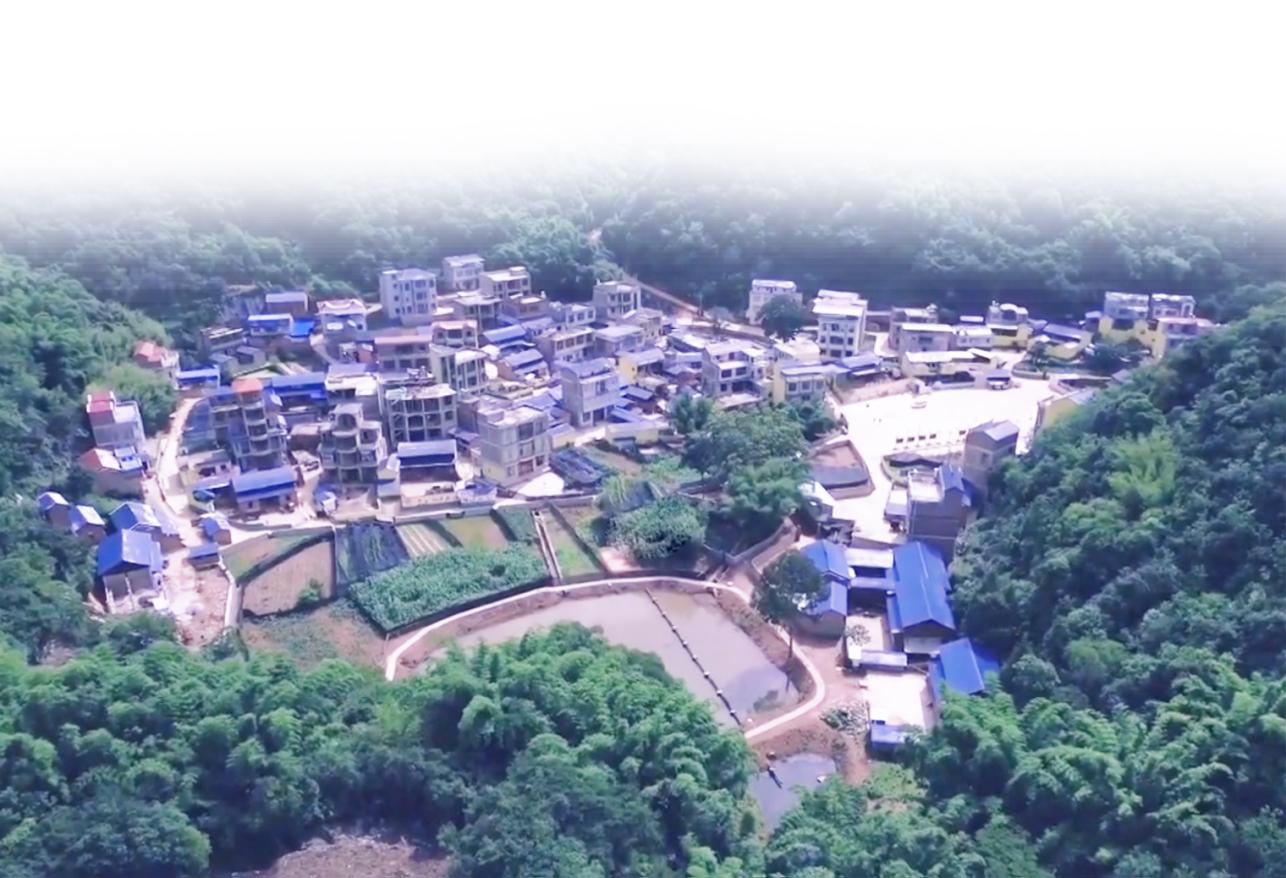 22
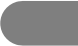 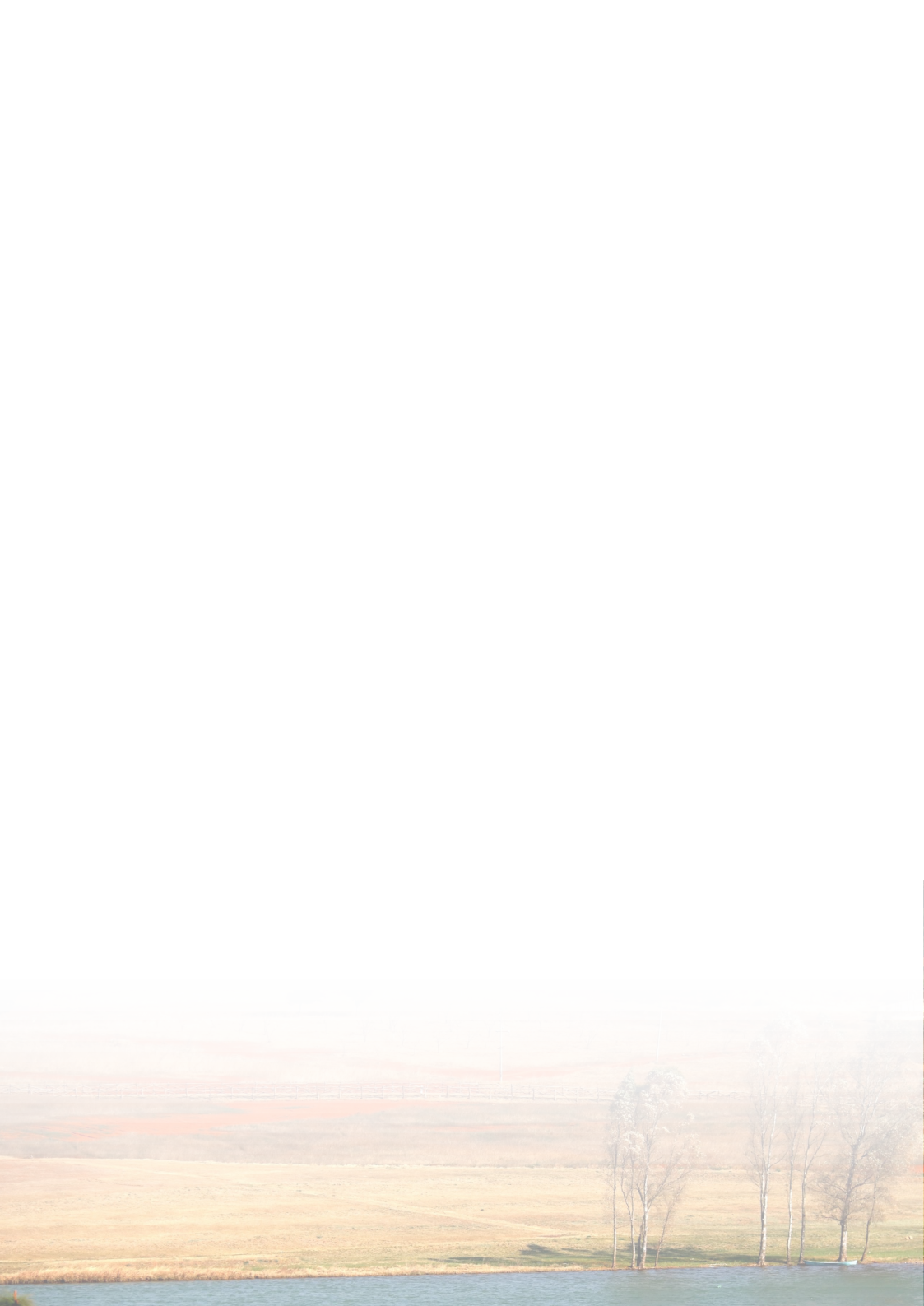 生态系统修复目标

至 2035 年，通过实施生态系统保护、修复工程，实现山水林田湖草自然生态系统状况实现根本好转，生态系统质量明显改善，生态服务功能显著提高，生态稳定性明显增强，自然生态系统基本实现良性循环，建设山清水秀、林茂田肥、美丽宜居、人与自然和谐相处的生态环境。
整治修复   推进国土综合整治和生态修复
6.2  强化国土空间生态修复
分类实施生态修复重点工程
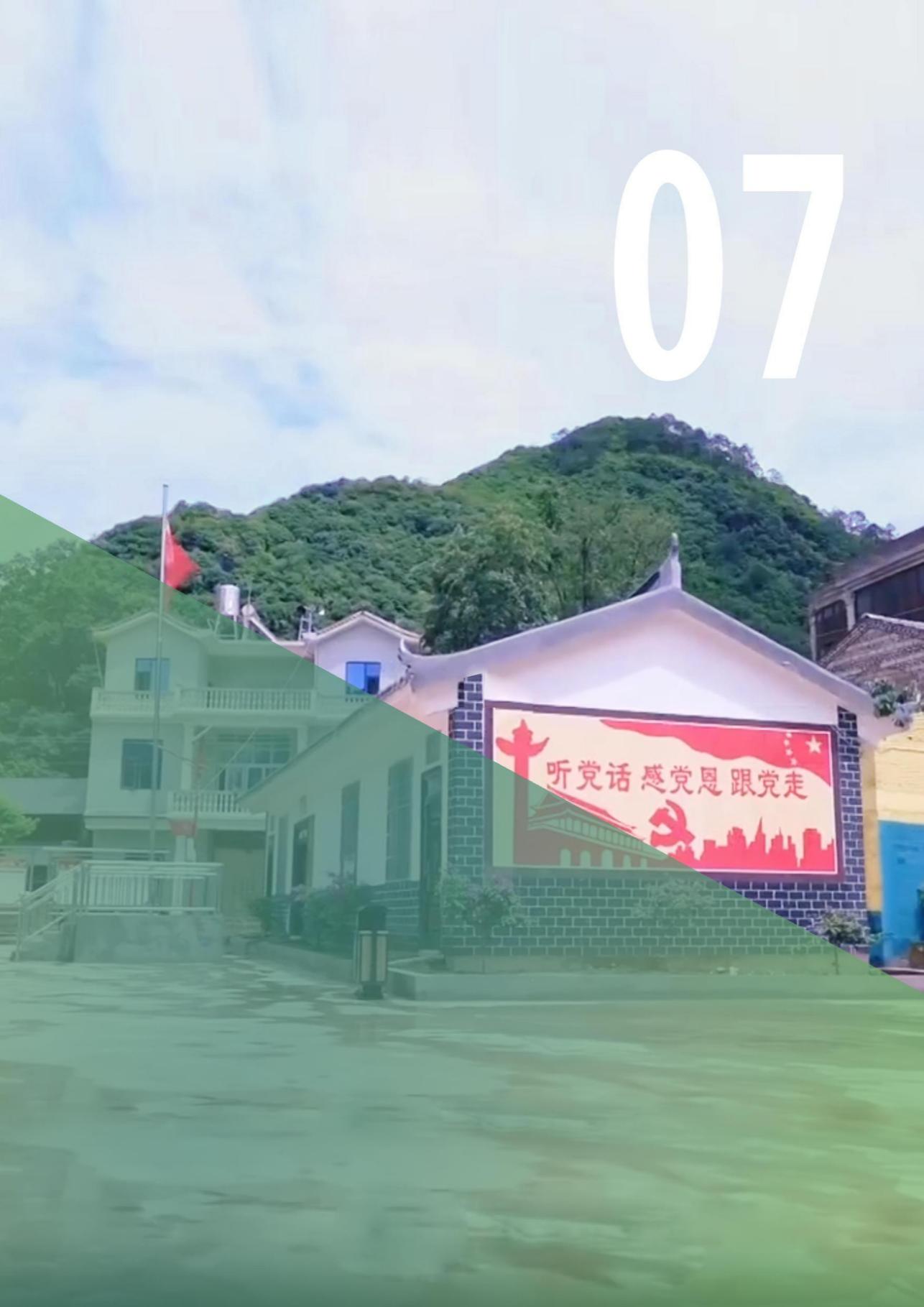 品质升级


建 设 高 品 质 中 心 镇 区
7.1中心镇区发展规模
7.2道路交通规划
7.3公共服务设施规划
7.4基础设施规划


7.5四线控制
23
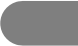 品质升级   建设高品质中心镇区
7.1  中心镇区发展规模
阿猛镇区是以发展农副产品生产加工与集散、商贸服务业为主，红色旅游为辅的综合型小城镇。
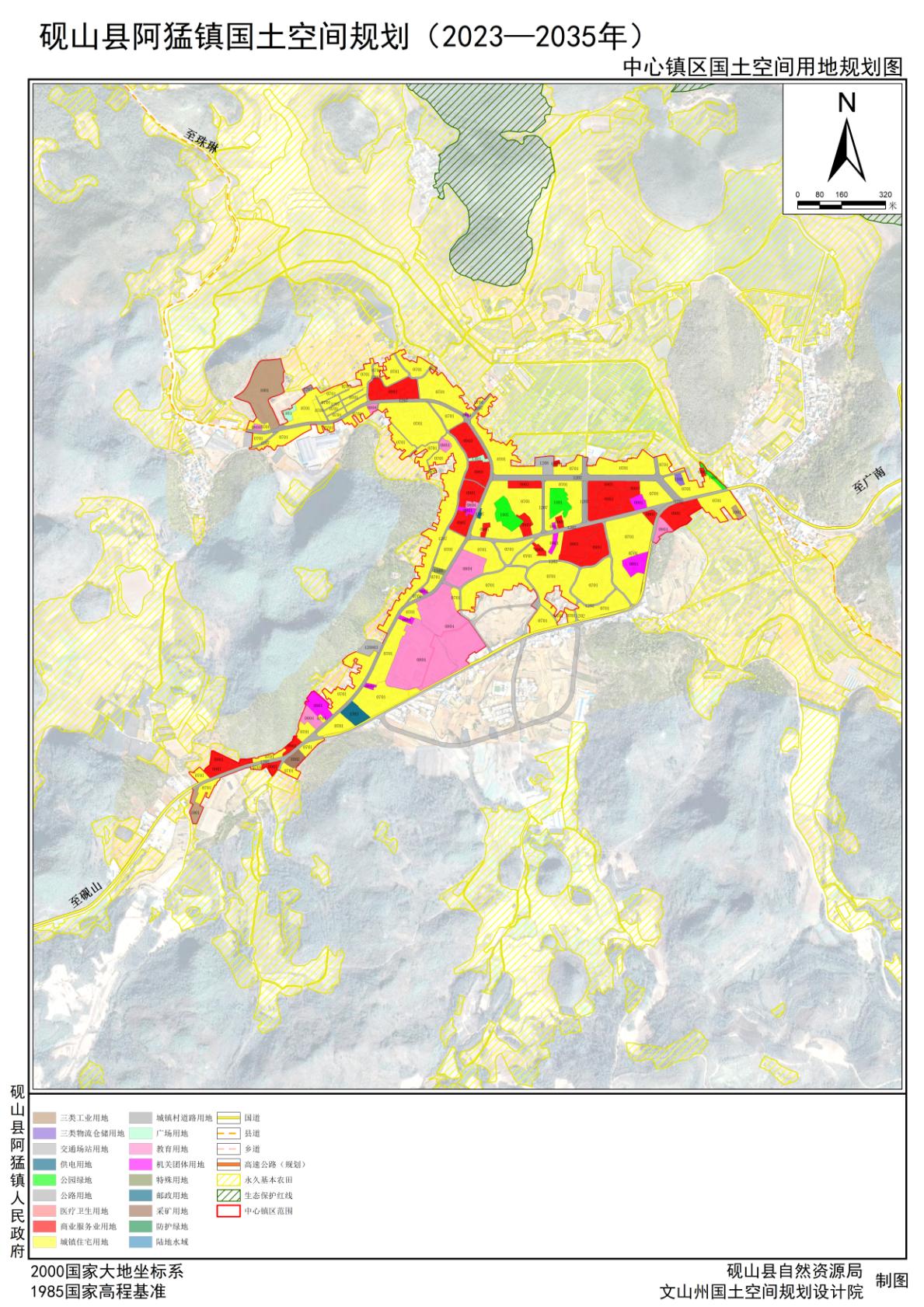 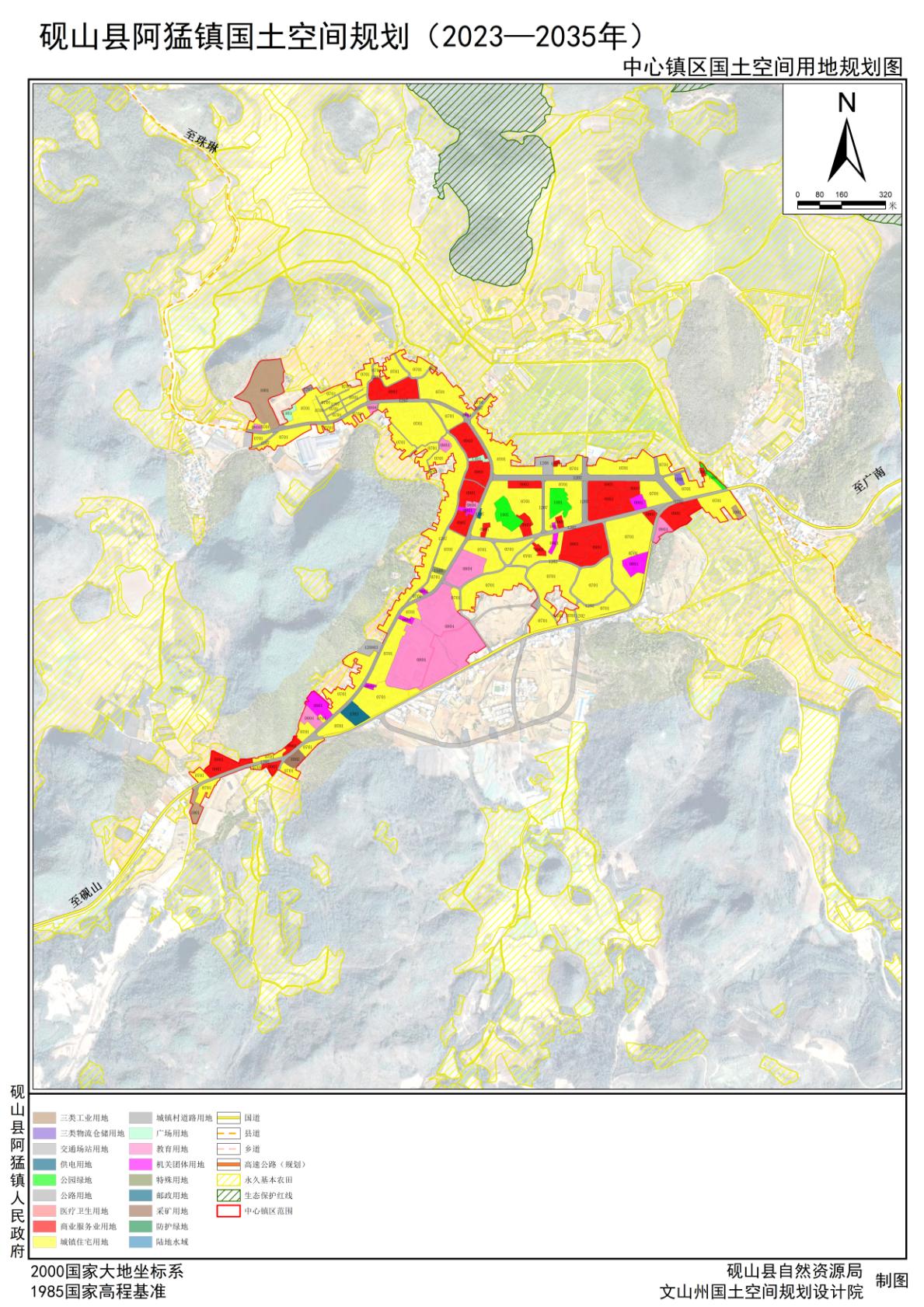 24
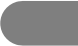 品质升级   建设高品质中心镇区
7.2 道路交通规划
形成“主-次-支路”的路网结构
•   规划道路形成主干道、次干道、支路三个级别，主干道宽12—20米，次干道宽7—12米，支路宽4—7米。
•   城镇公交停靠点结合客运枢纽进行设置，按照服务半径及村庄集聚情况合理进行设置。
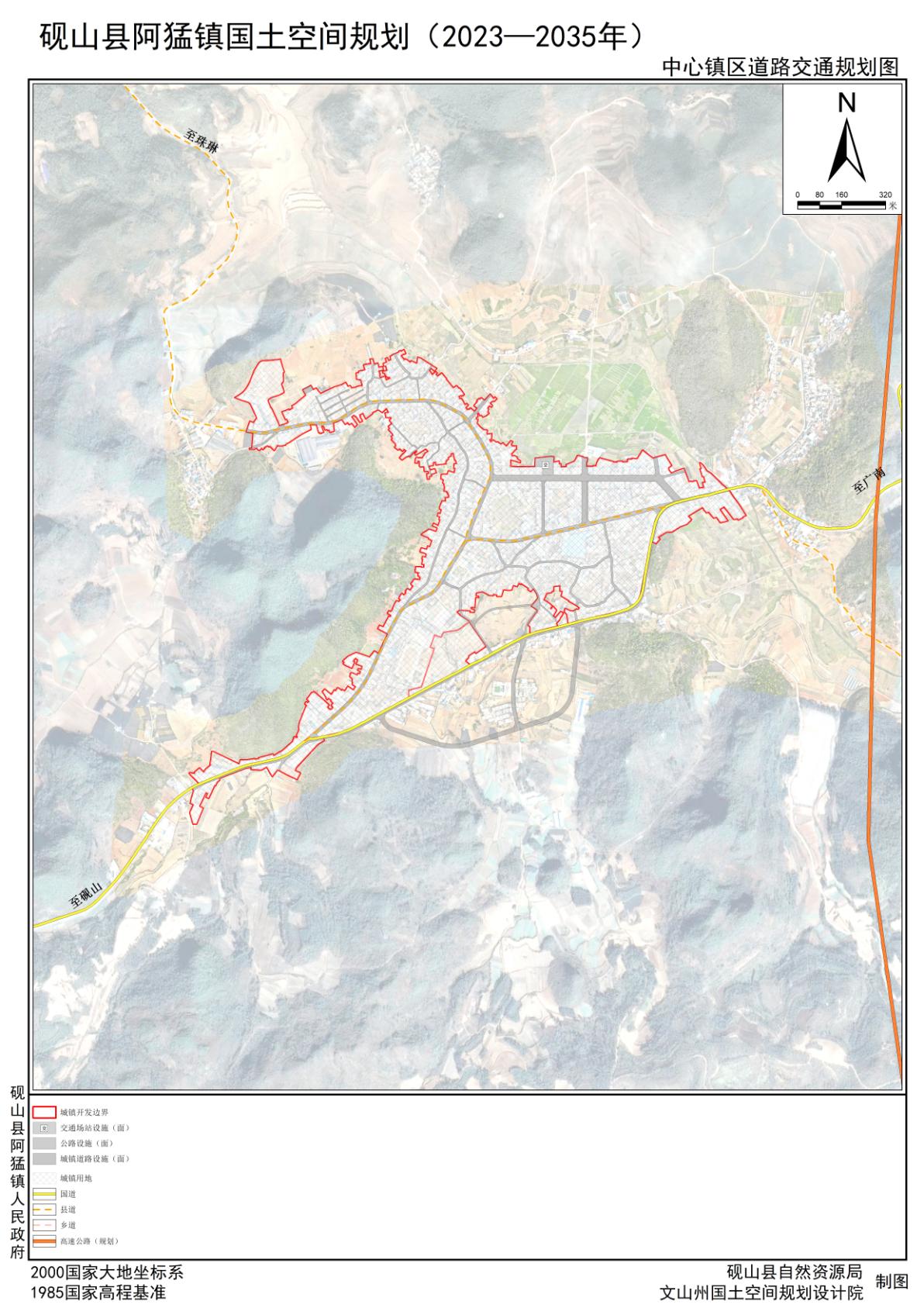 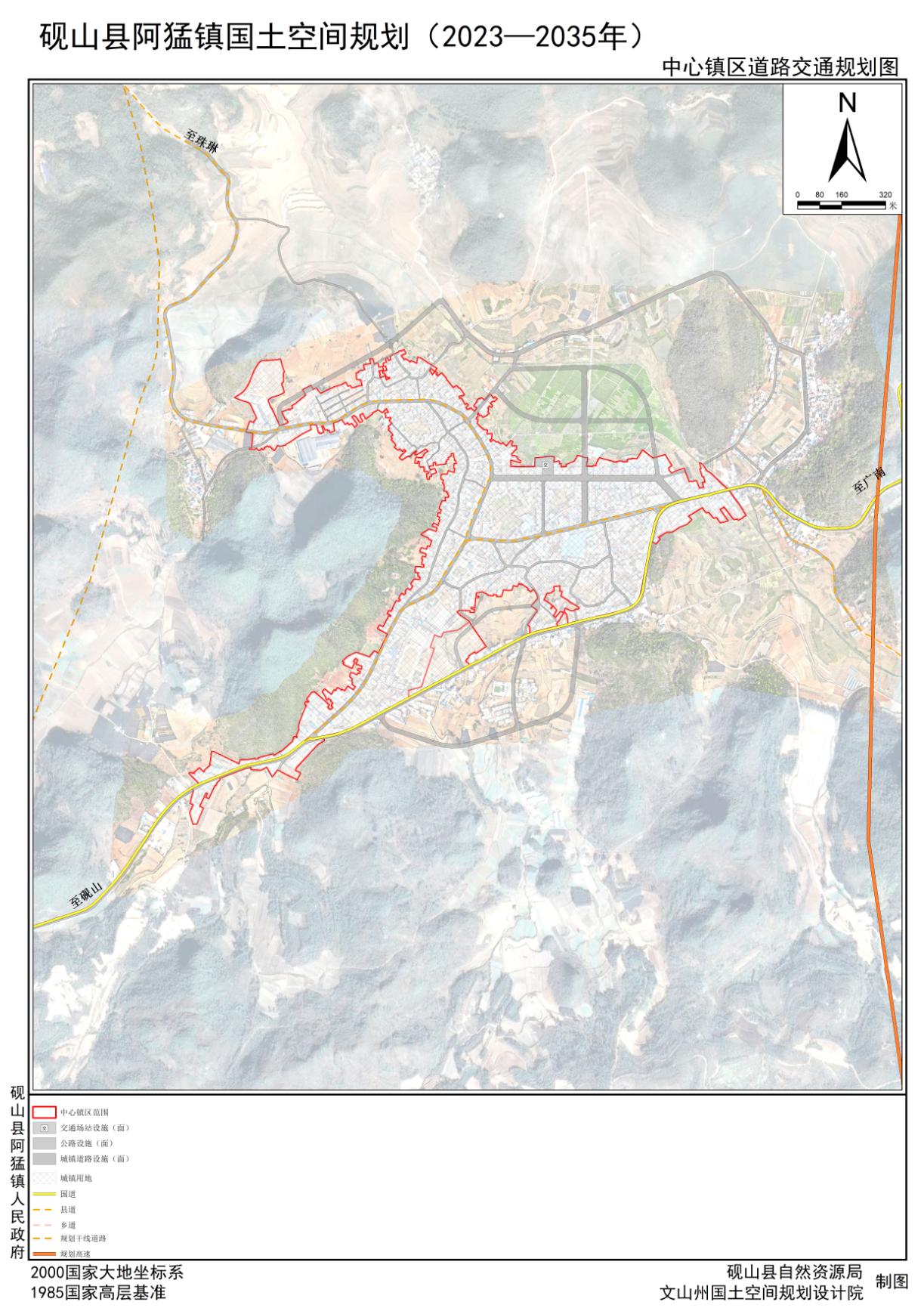 25
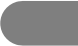 机关团体
•      保留现状行政服务中心、党群服务中心、  派出所等功能。至2035年，基本建成法治政府、创新政府、廉洁政府和服务型政府。
体育设施
•      中心镇区配置体育运动场地，可结合公共服务中心设施，设置1处健身中心及室外活动场地。合理利用闲置地、公园绿地建设全民健身设施。
医疗设施
•       规划保留位于镇区中部的阿猛卫生院1座，推进现状医疗卫生设施改扩建，新建砚山县中医医院阿猛分院 ，满足居民医疗卫生需求。
文化设施
•      在中心镇区规划新建1个乡镇综合文化站，推进图书馆资源流通、服务网站建设，满足居民使用的基本文化活动需求。
品质升级   建设高品质中心镇区
7.3 公共服务设施规划
教育设施
养老设施
•       规划新增1处社会福利设施，对自理、介助和介护老年人给予生活起居、餐饮服务、医疗保健、文化娱乐等综合服务。
•      规划保留现状2所中学、1所小学、6所幼儿园，在现有教育设施基础上，改扩建砚山县阿猛镇第二幼儿园、扩建阿猛小学，完善教育设施，提高教学质量。
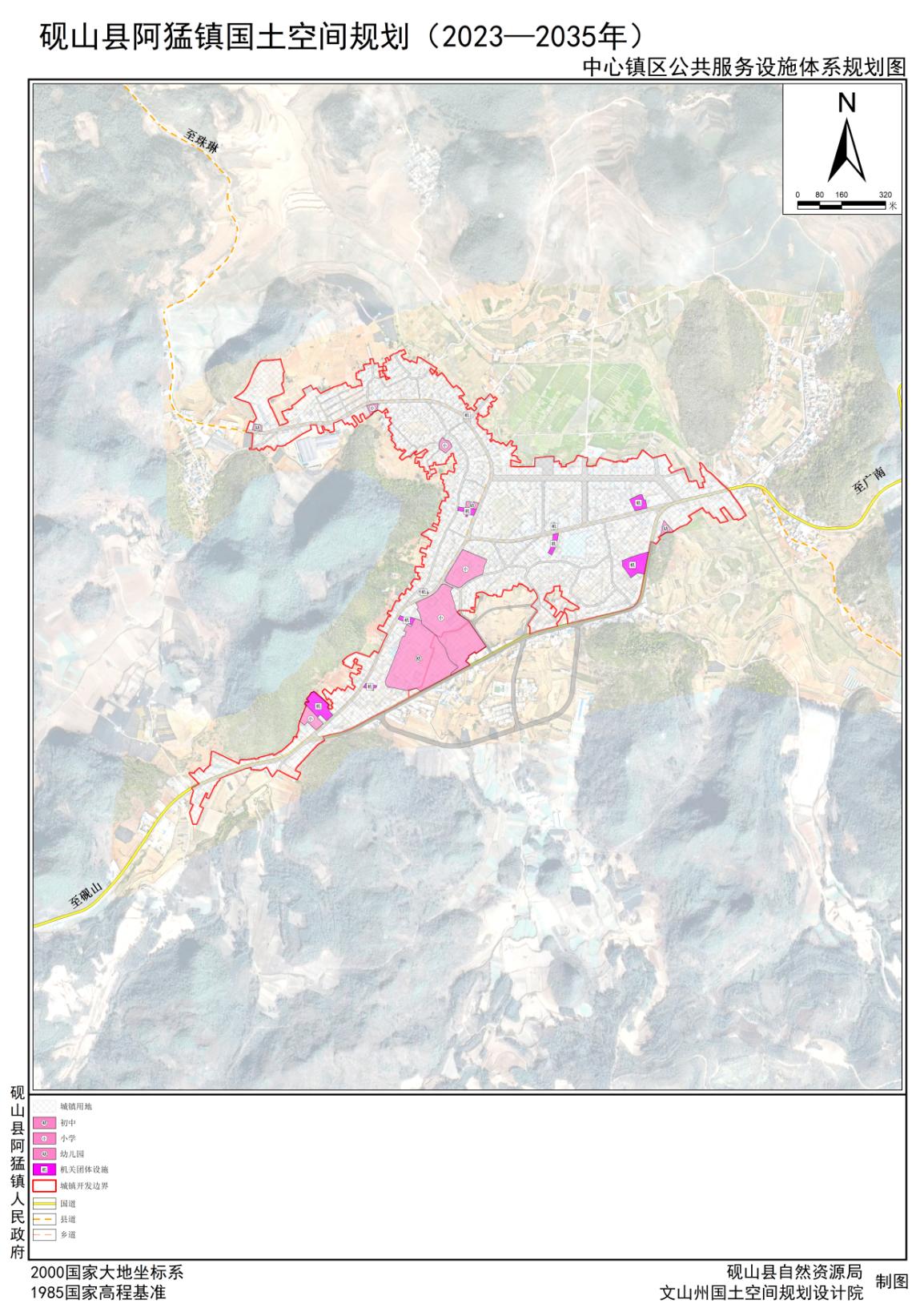 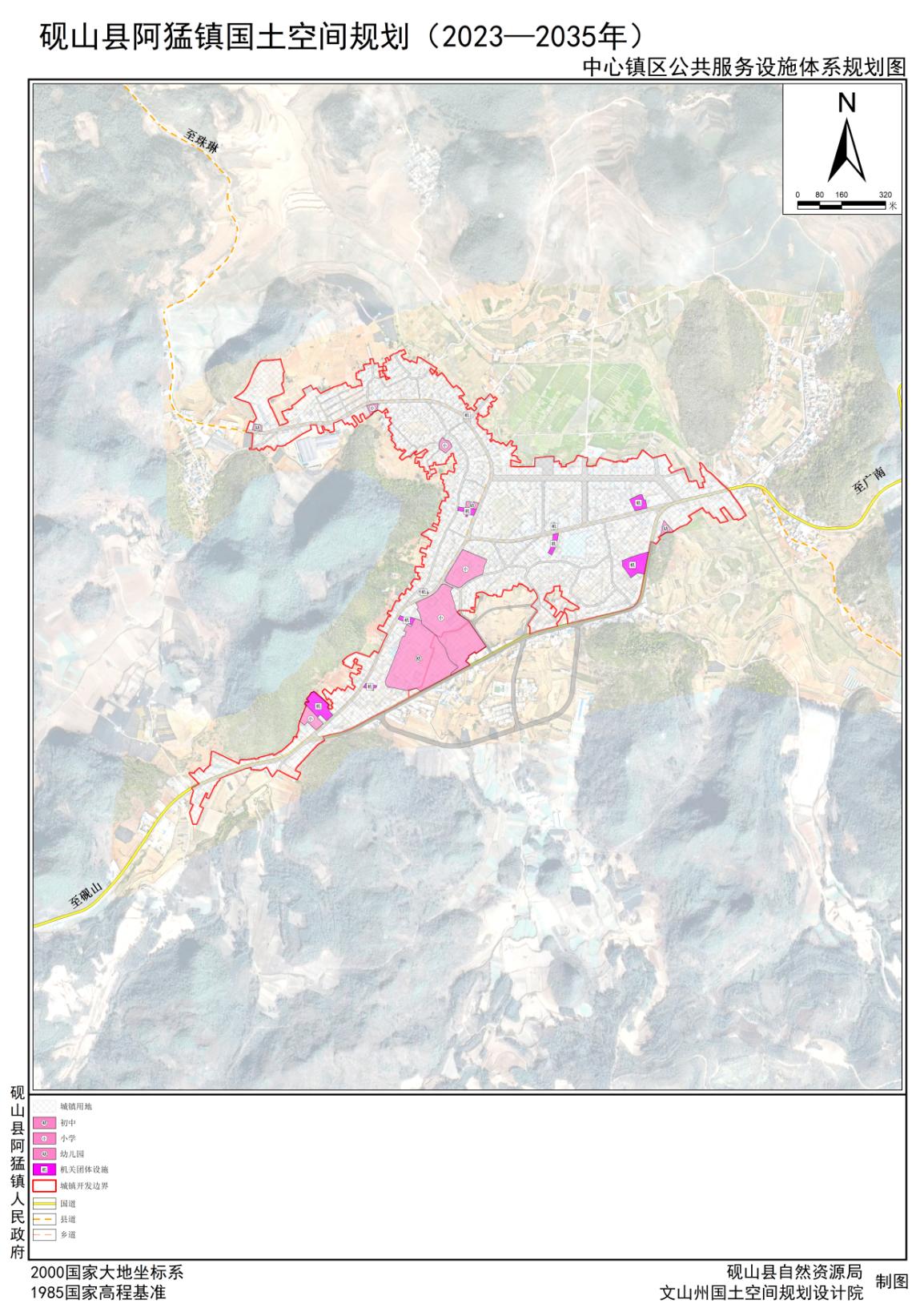 26
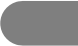 品质升级   建设高品质中心镇区
7.4 基础设施规划
•供水规划： 给水管网布置以环状为主，在管网不超过120米的间距布置消火栓， 连接室外消火栓               的给水管管径不小于DN100。
•排水规划： 在镇区东南部新建污水处理厂，出水水质达到一级A类标准。
•供电规划：镇区西南侧阿猛变电站供给，为35KV变电站。
•通信规划：规划保留现状邮电所。
•燃气规划：近期采用瓶装液化石油气作为气源，远期采用中缅管道天然气作为气源。

•环卫规划：新建阿猛镇集镇区垃圾转运站一座，覆盖集镇区生活垃圾中转。中心镇区生活垃圾转运至砚山县垃圾焚烧发电厂处置。
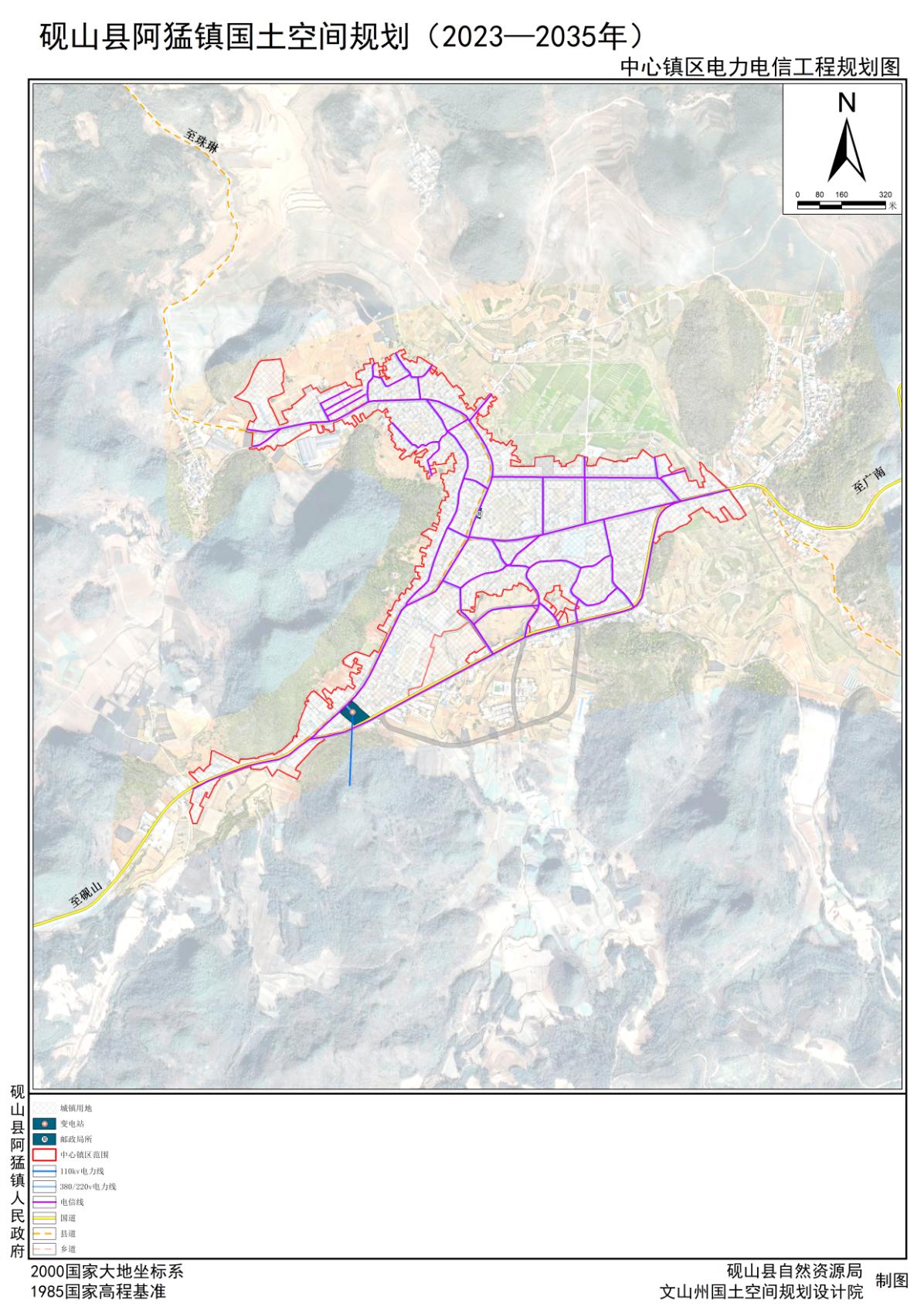 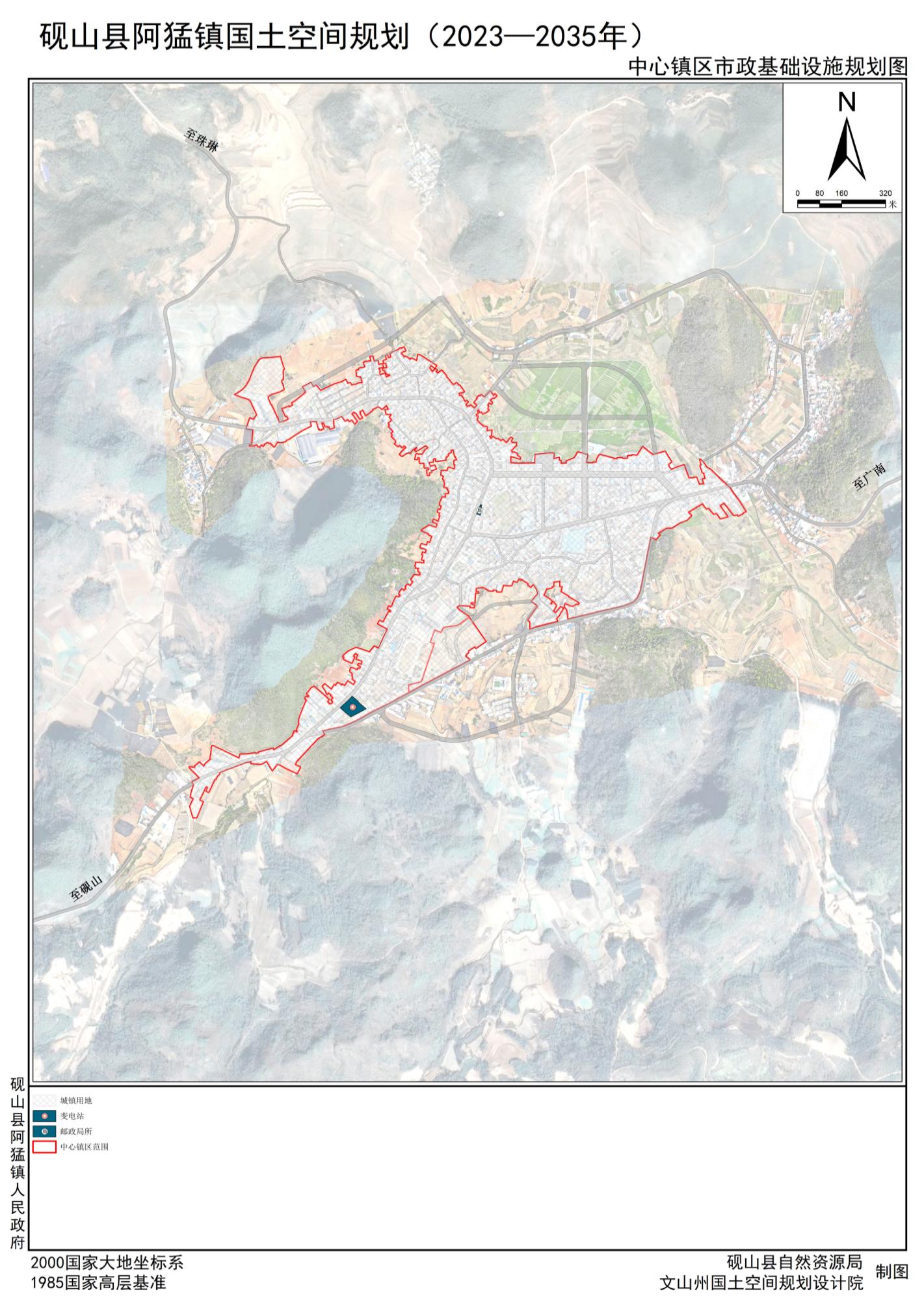 27
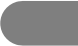 品质升级   建设高品质中心镇区
7.5 四线控制
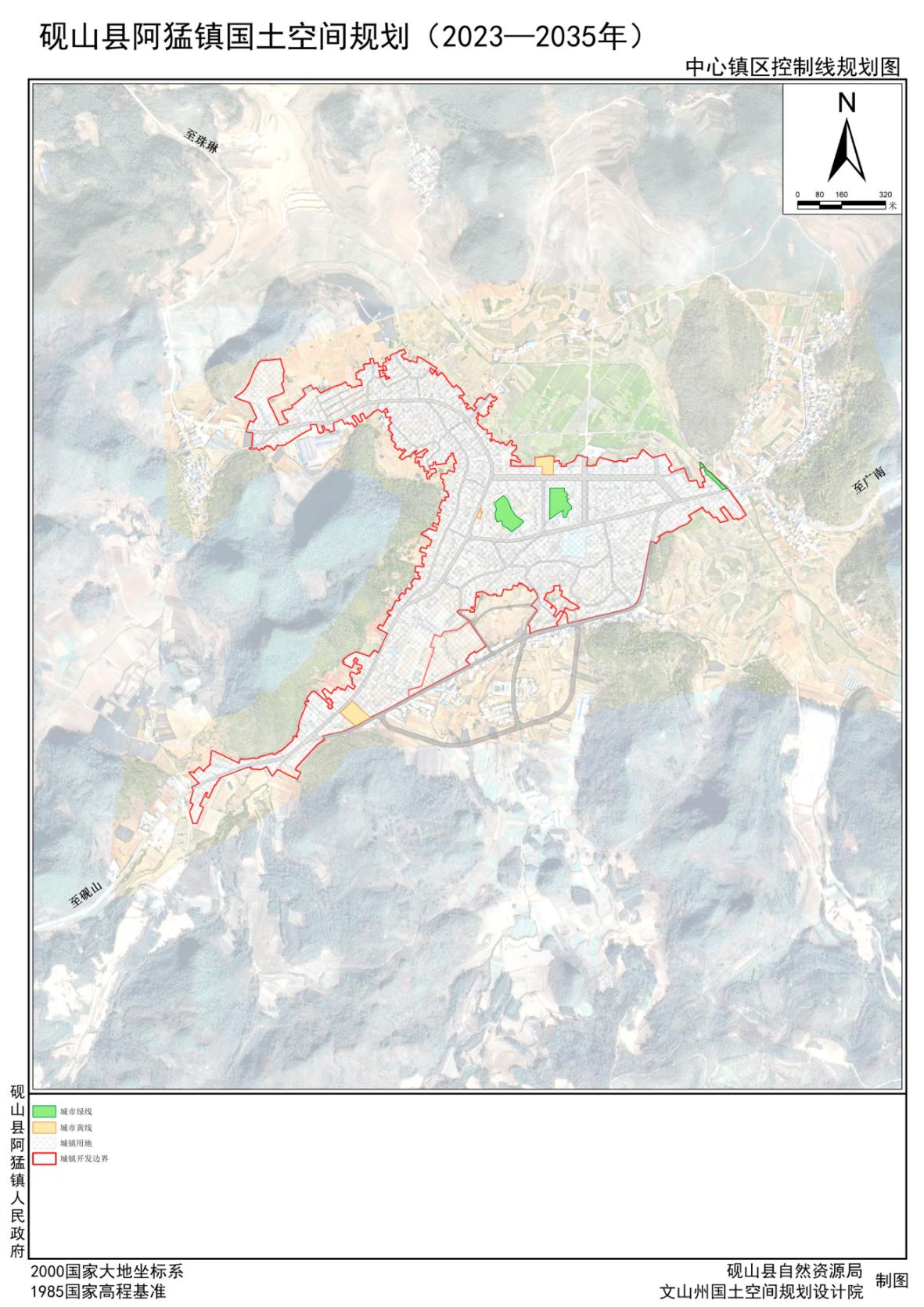 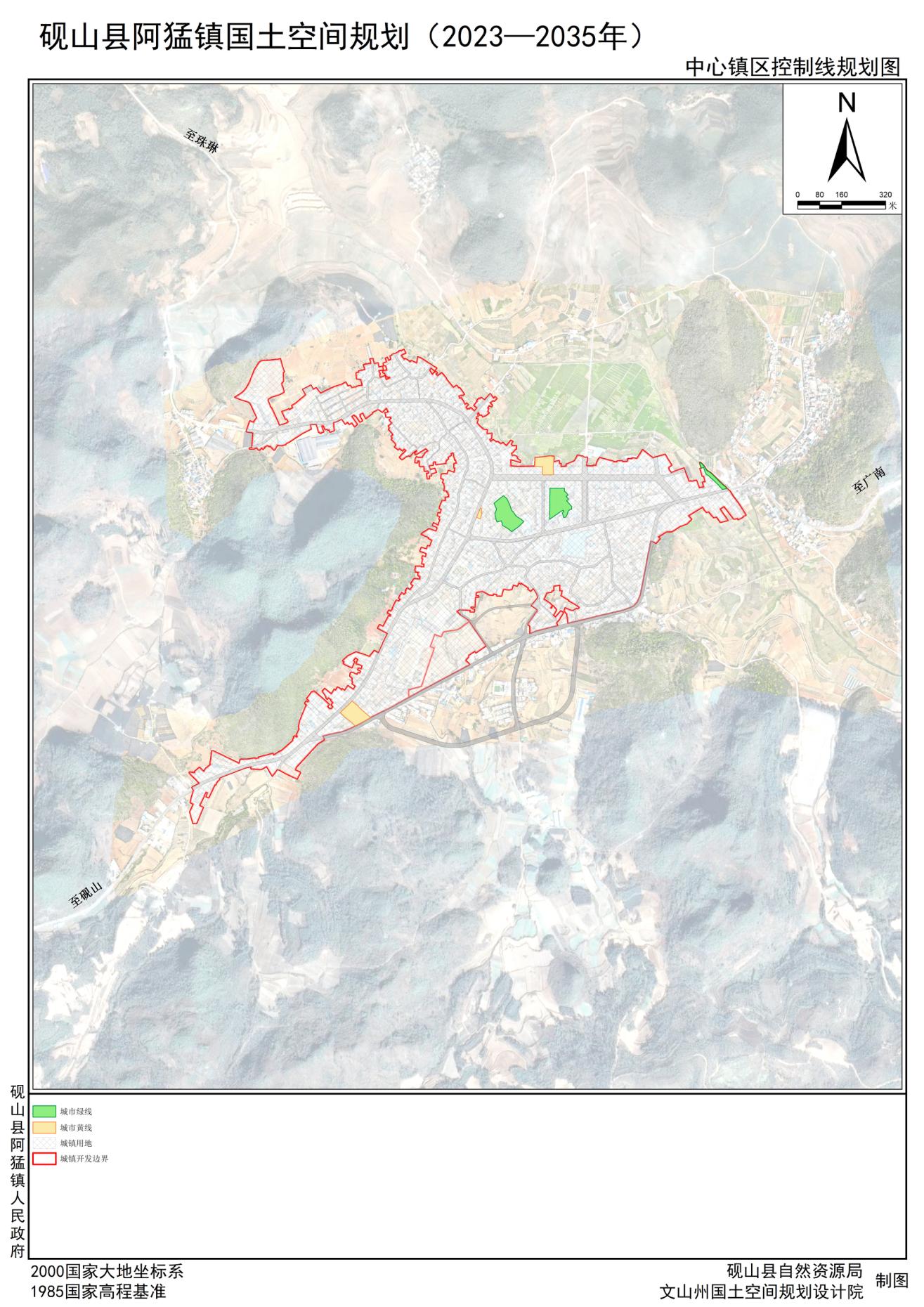 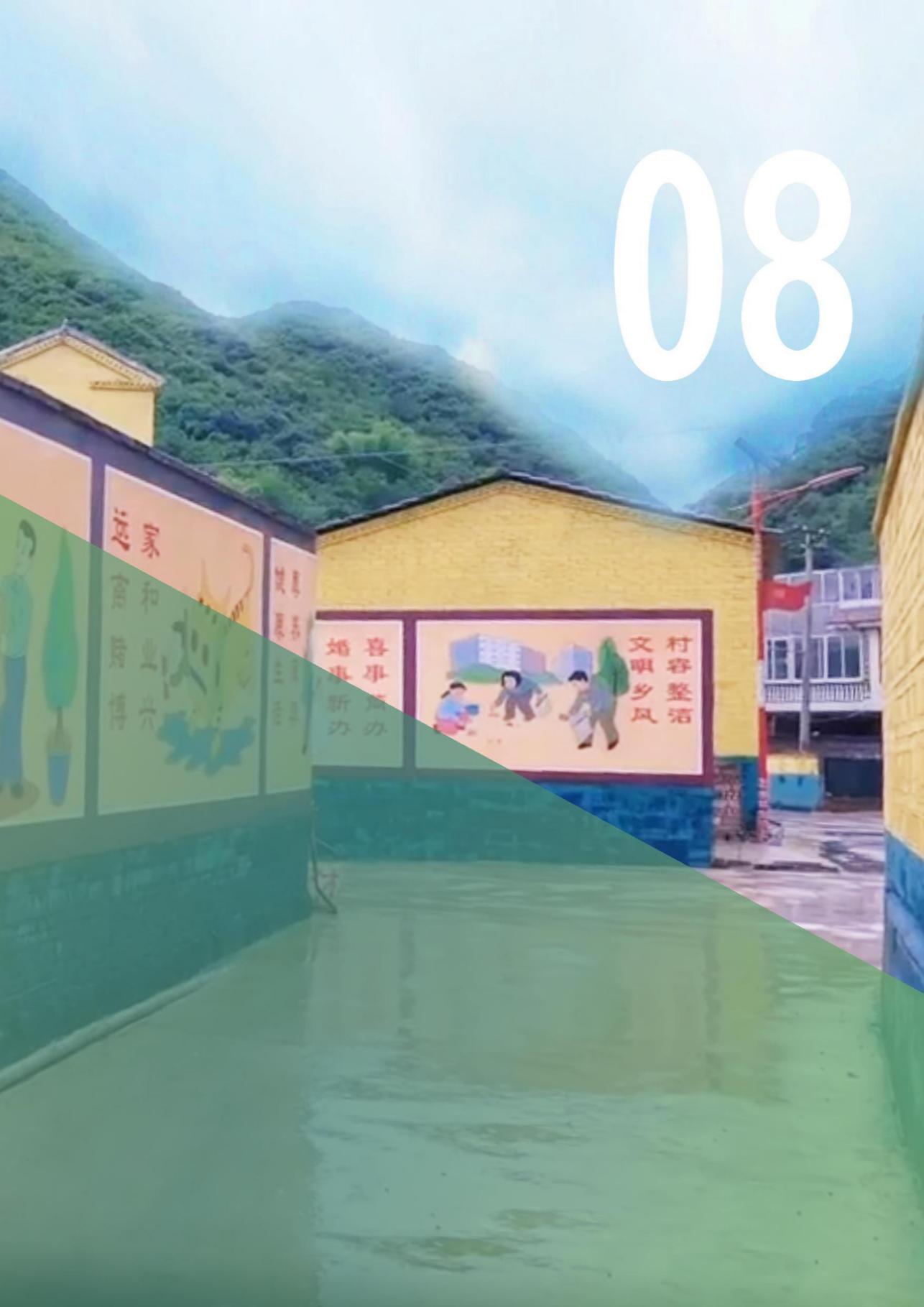 实施传导


构建规划实施保障机制
8.1建立规划传导机制


8.2建立规划实施保障机制
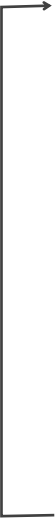 实施传导   构建规划实施保障机制
县、  镇 联 动
8.1 建立规划传导机制
建立国土空间规划纵向、横向传导体系
保障乡镇级国土空间总体规划实施传导
纵向传导
横向统筹
砚山县国土空间总体规划
专项规划
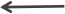 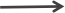 细化落实
横向统筹
阿猛镇国土空间总体规划
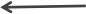 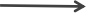 州级--县--乡镇互动传导

•    强制性内容： 三条控制线、    重大设施、 历史文化保护线    及空间管控要求。

•    引导性内容： 优化落实上位    规划确定的区域协同、 目标    定位、 空间格局、 城镇体系。
总规--专项互动传导


•    对相关专项规划编制提出     目标导向 、 约束性要求及     深化的方向和重点等重要     技术指引； 专项规划进行     深化、优化和落实。
总规--详细规划横向传导


•    强化乡镇级国土空间规划的    横向统筹和传导 ， 包括空间    格局、 功能布局和规划分区、 村庄布局规划、 公共服务设    施配置等。
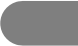 28
实施传导   构建规划实施保障机制
8.2  建立规划实施保障机制
“一张蓝图”
构建国土空间“一 张图”管理平台，形成全覆盖、全过程、全系统的国土空间规划“一张图”，为
国土空间精细化治理提供智能化手段，实现规划编制、审批、实施、监督、评估闭环的智慧管理。
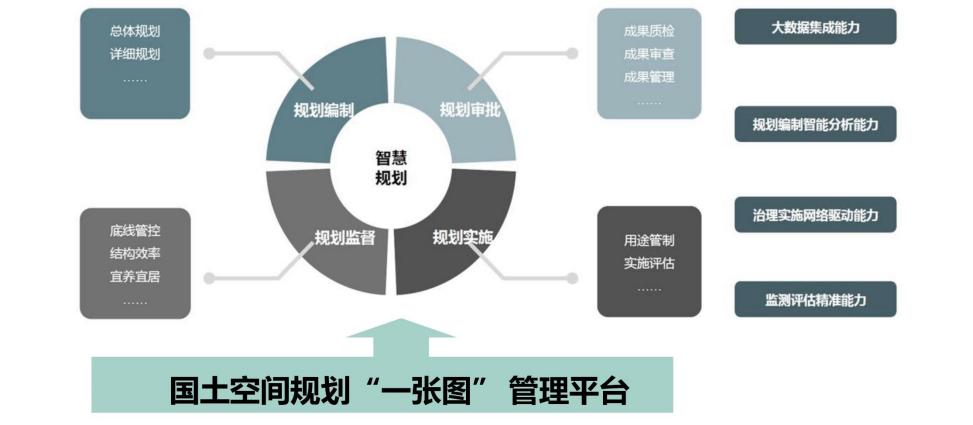 “一套机制”
建立健全空间规划管理、规划实施评估、规划实施考核督查等相关制度，  畅通全过程公众参与机制，创新规划实施配套政策体系，保障规划有效实施。
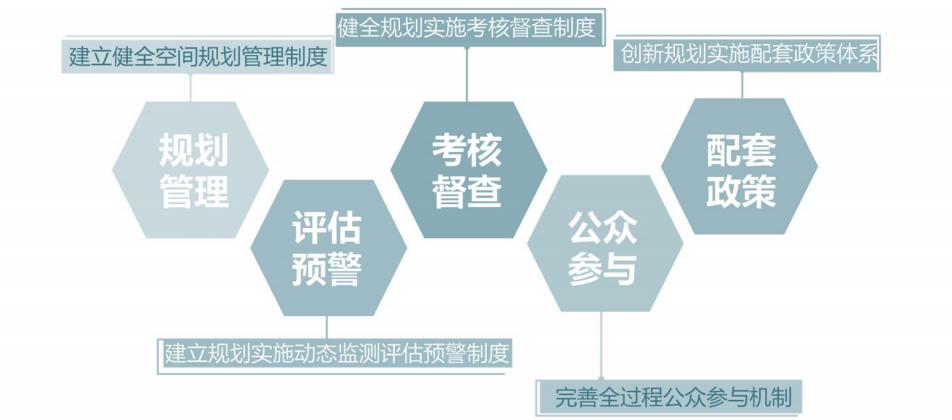 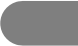 29
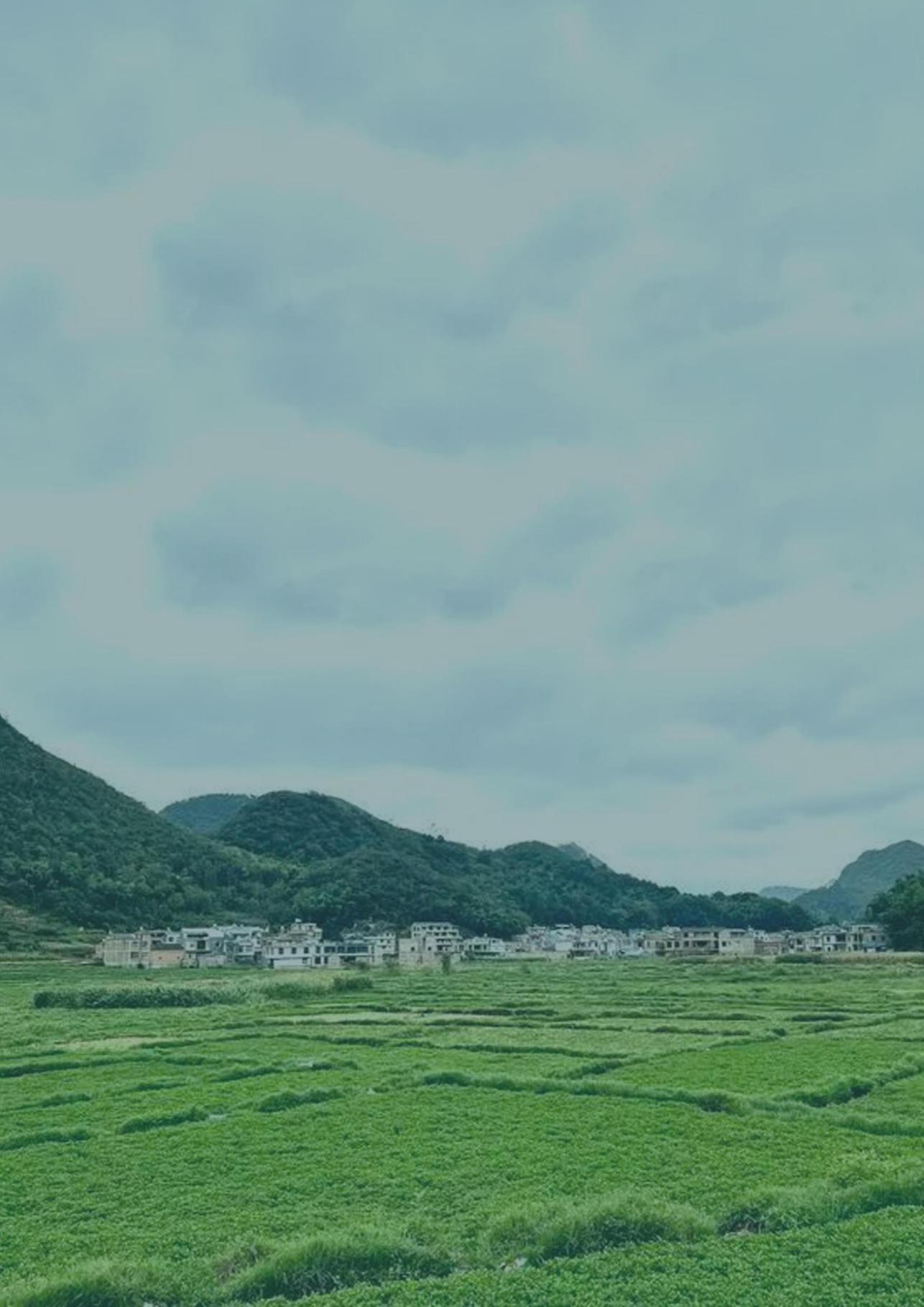 公示时间：
2024年9月20日至2024年 10月19日（共30日）

公示平台：
砚山县人民政府门户网（ http://www.yanshan.gov.cn/）

咨询电话：  0876-3830025

（部分图片来源于网络，如涉及版权问题， 请与阿猛镇人民政府联系）
注：本次成果为草案公示稿，最终以审批文件为准
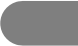 30